Aide le tailleur et le juge à passer d’une fraction décimale à un nombre décimal.
CM1
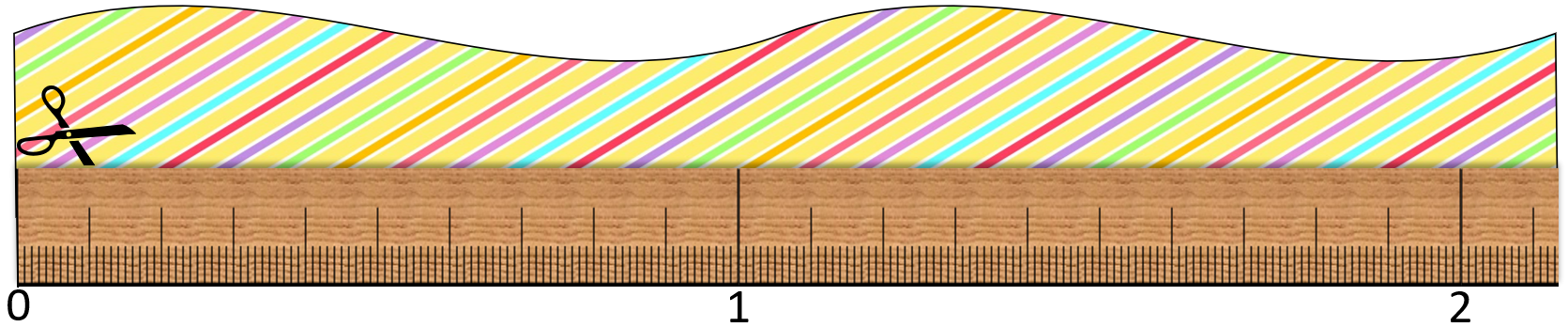 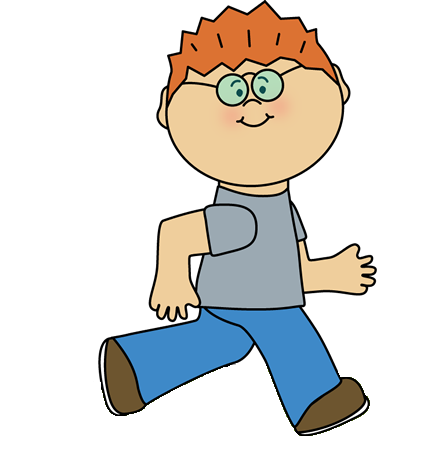 CM2
@Aliaslili : www.leblogdaliaslili.fr
Je passe d’une fraction décimale à un nombre décimal.
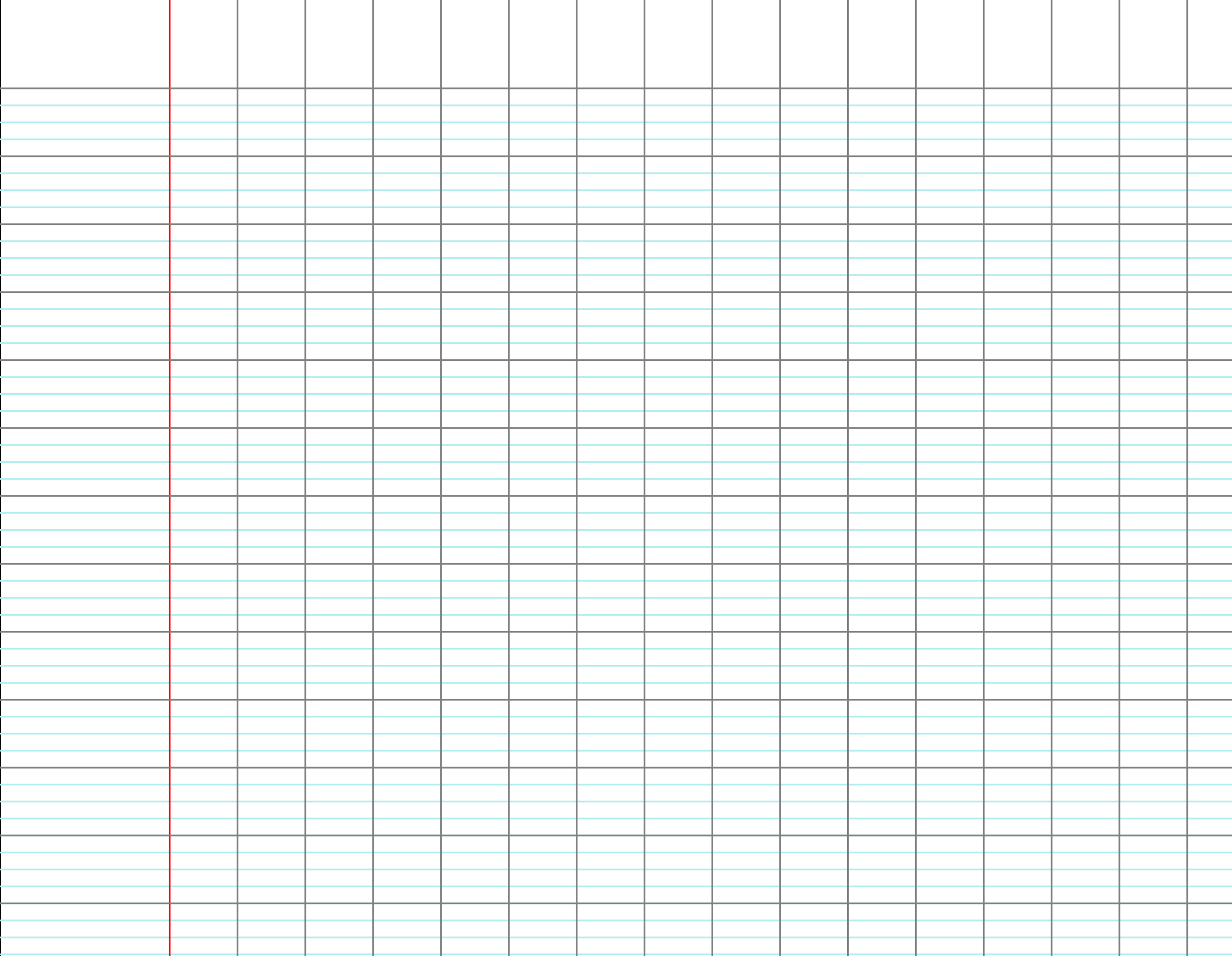 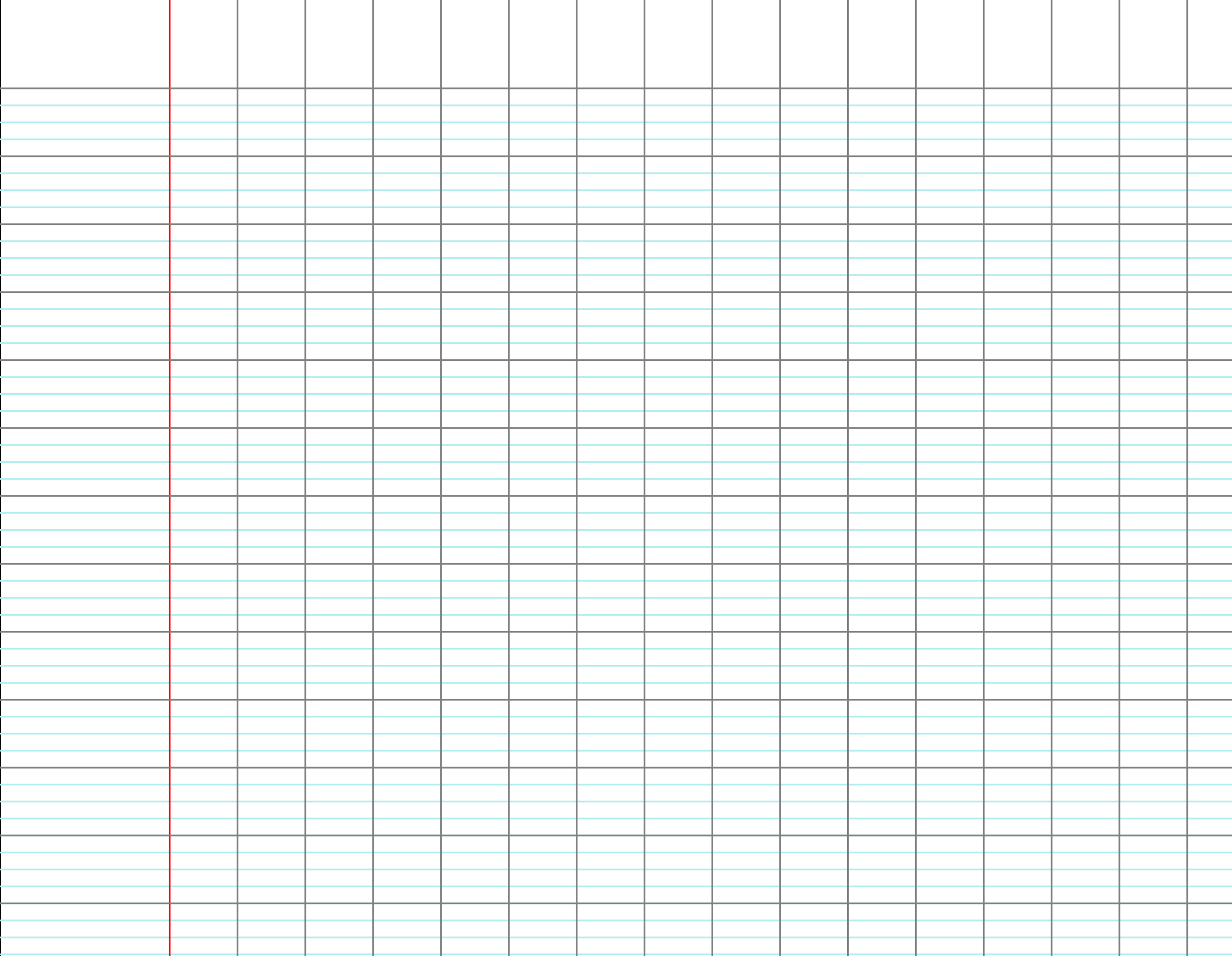 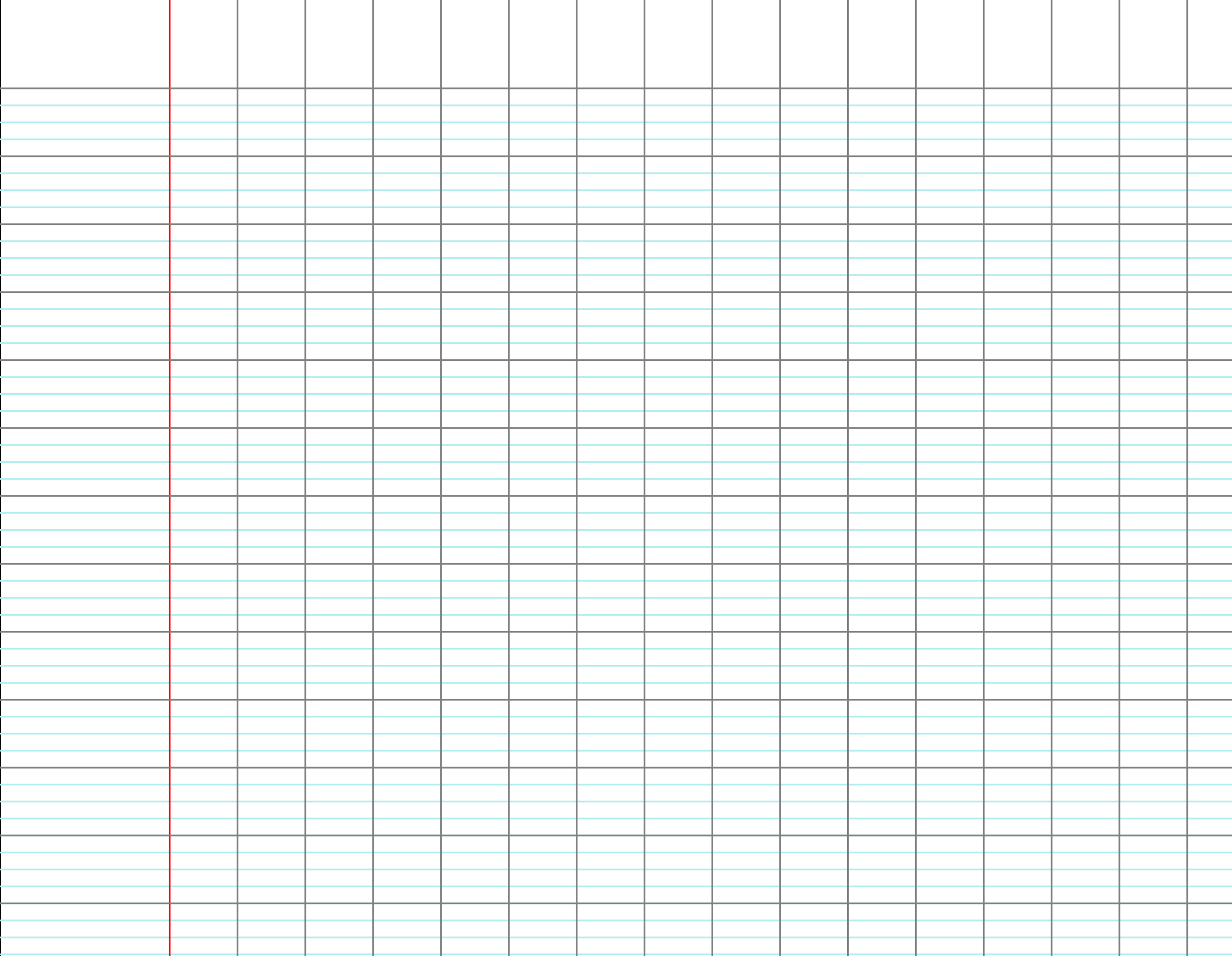 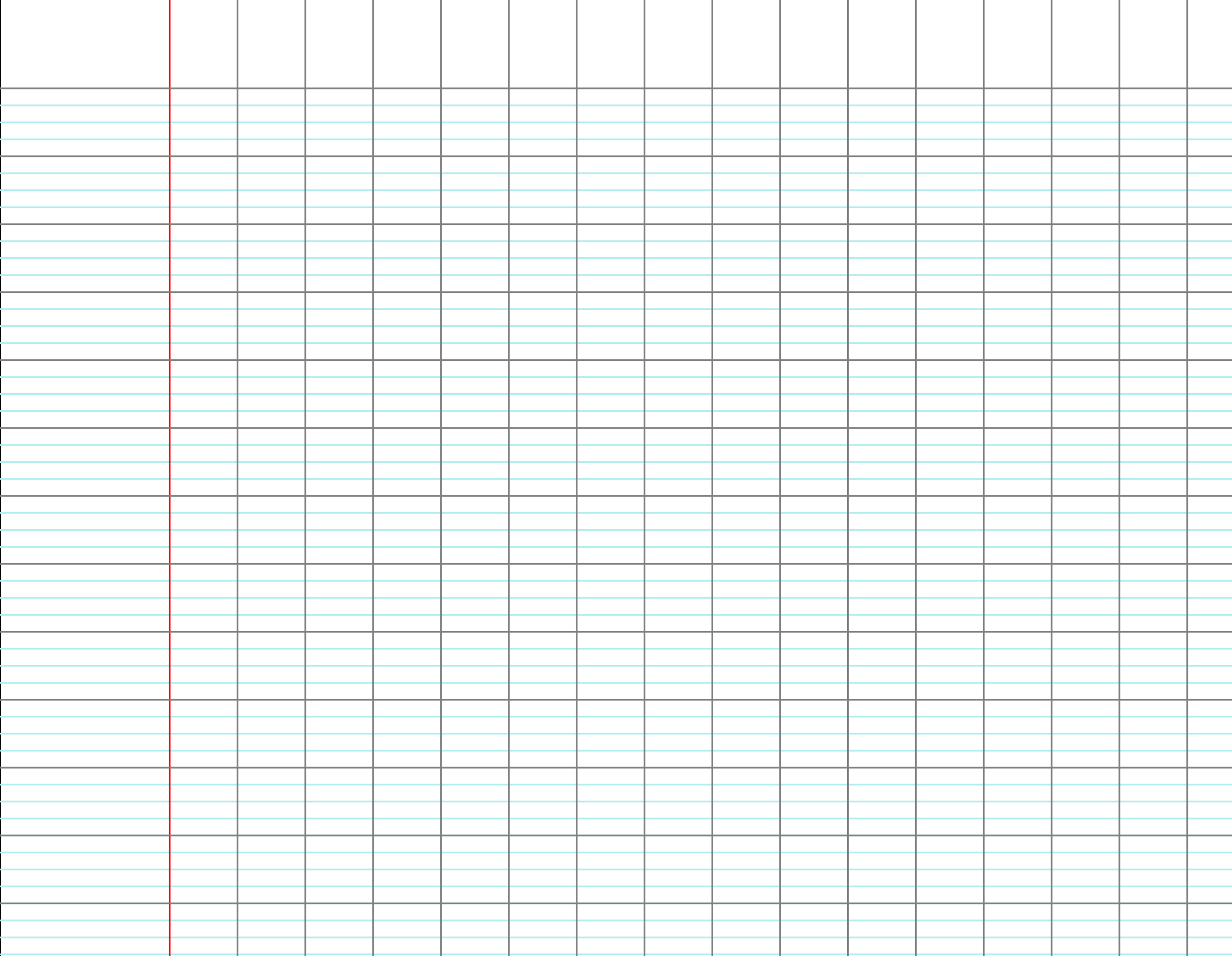 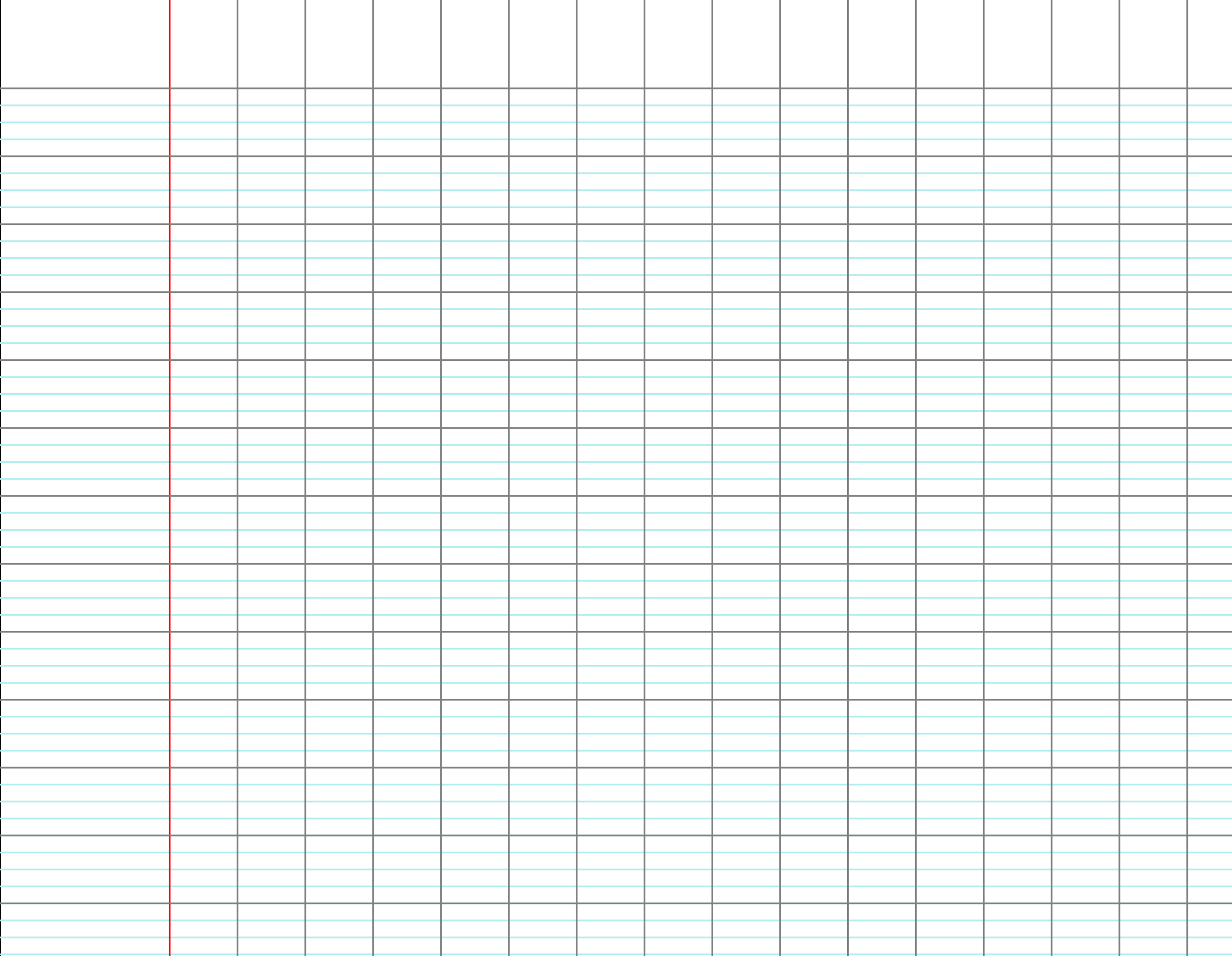 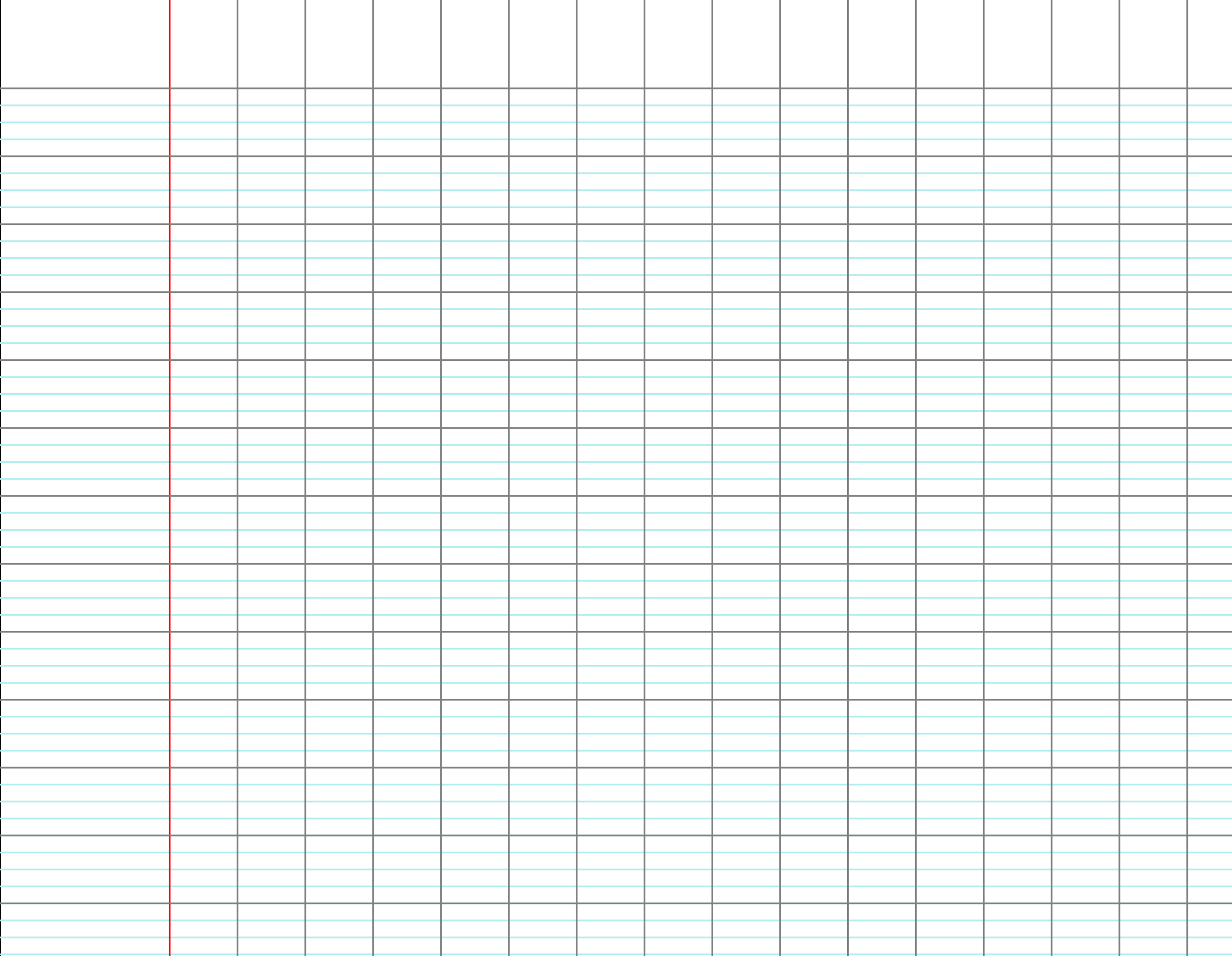 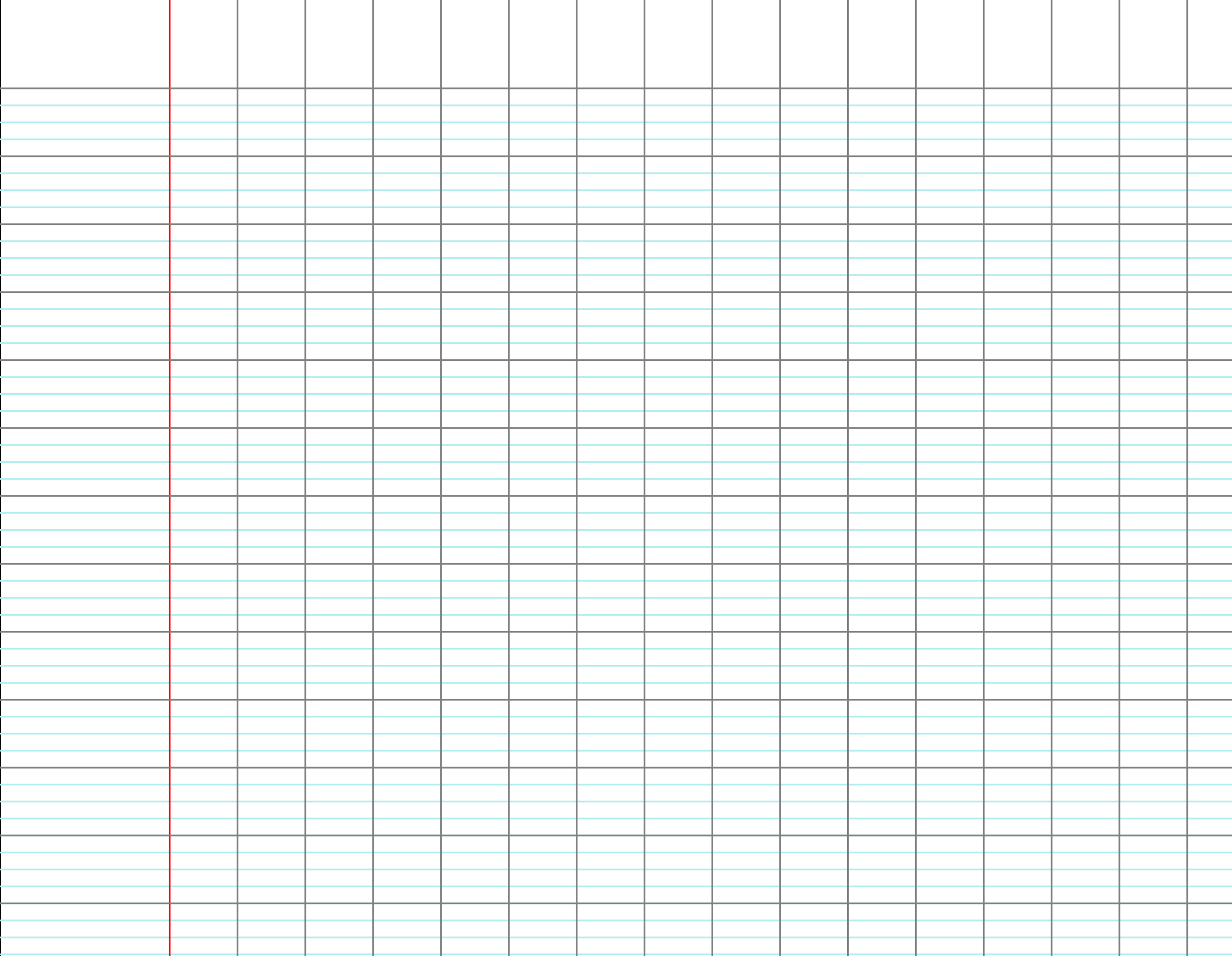 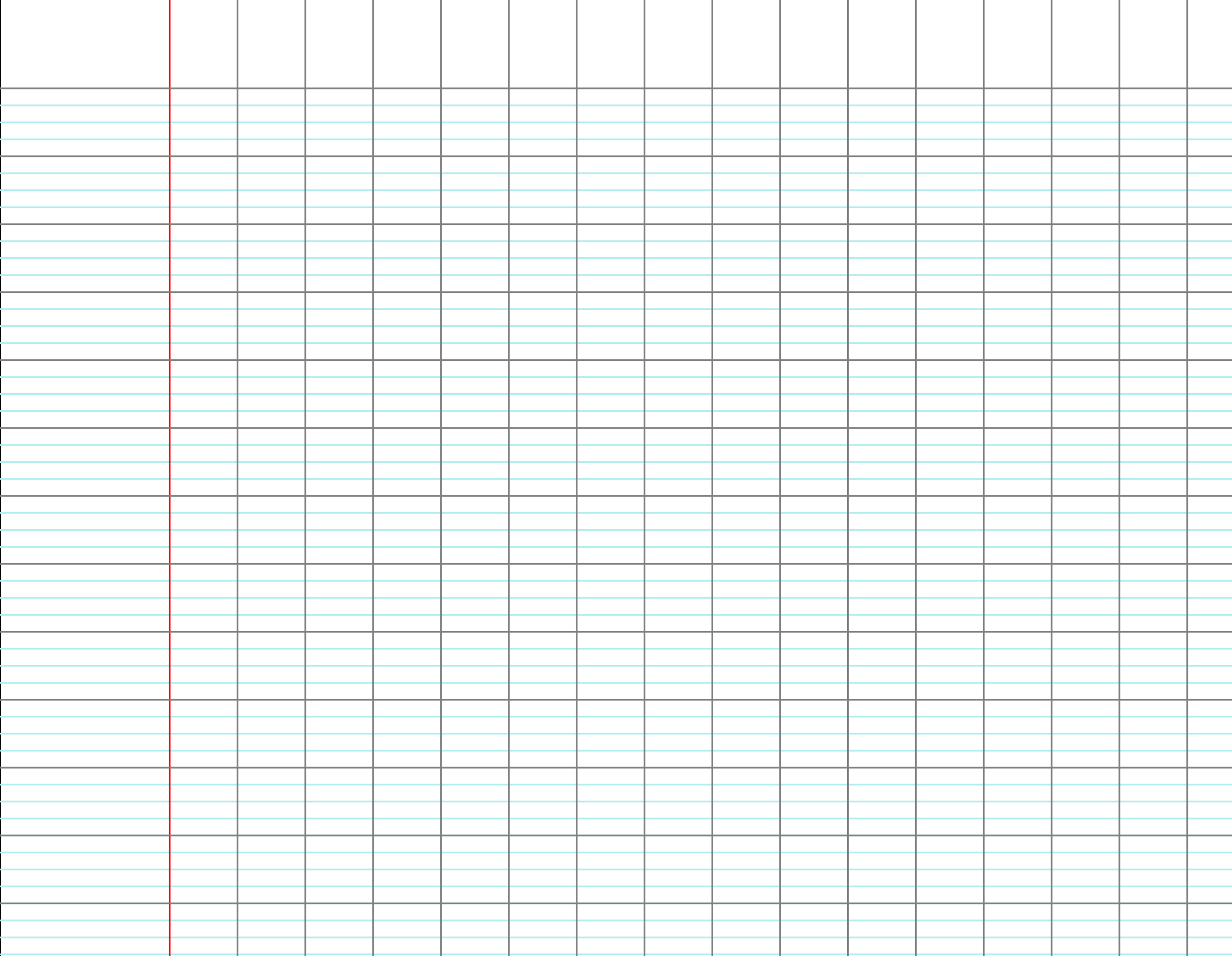 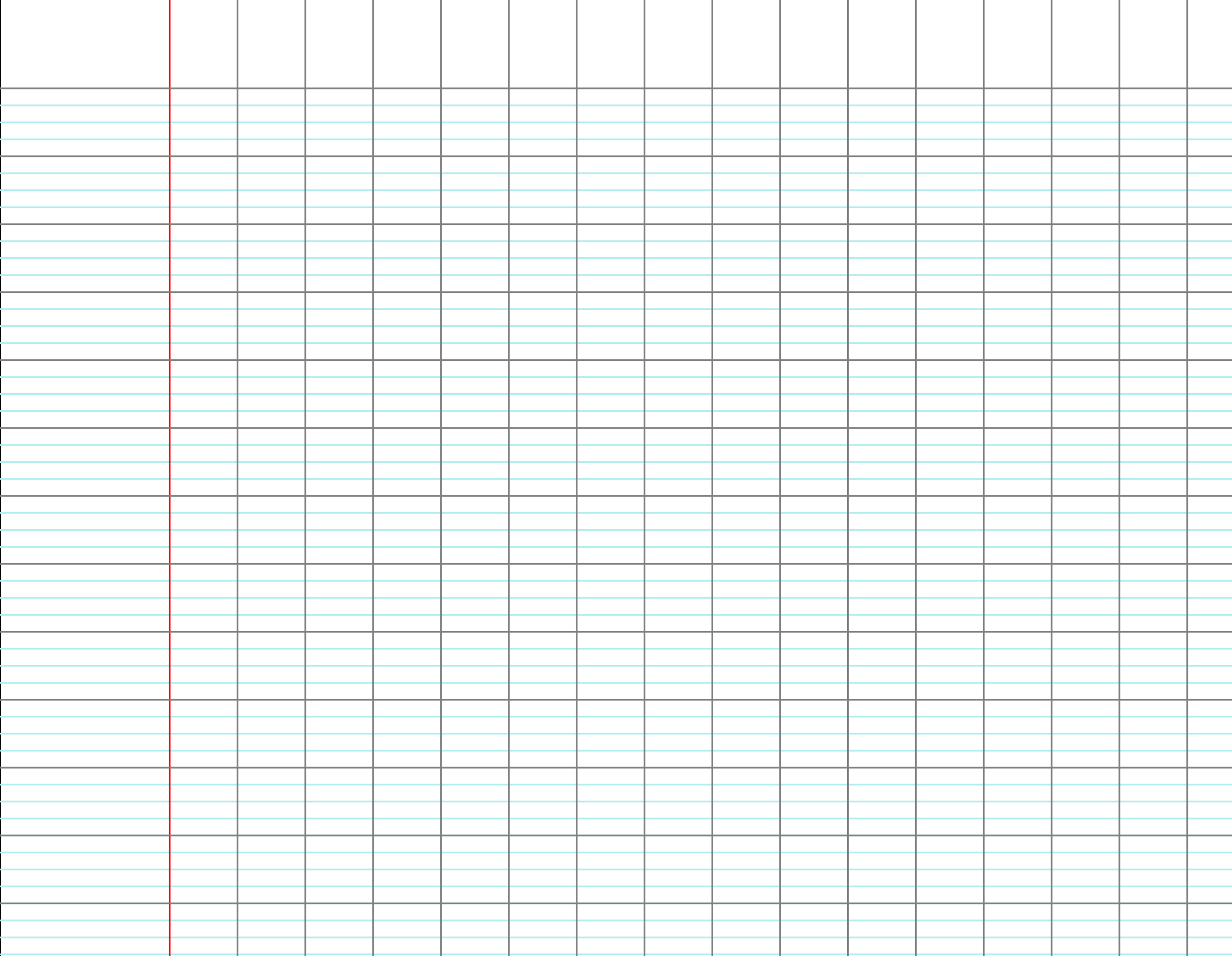 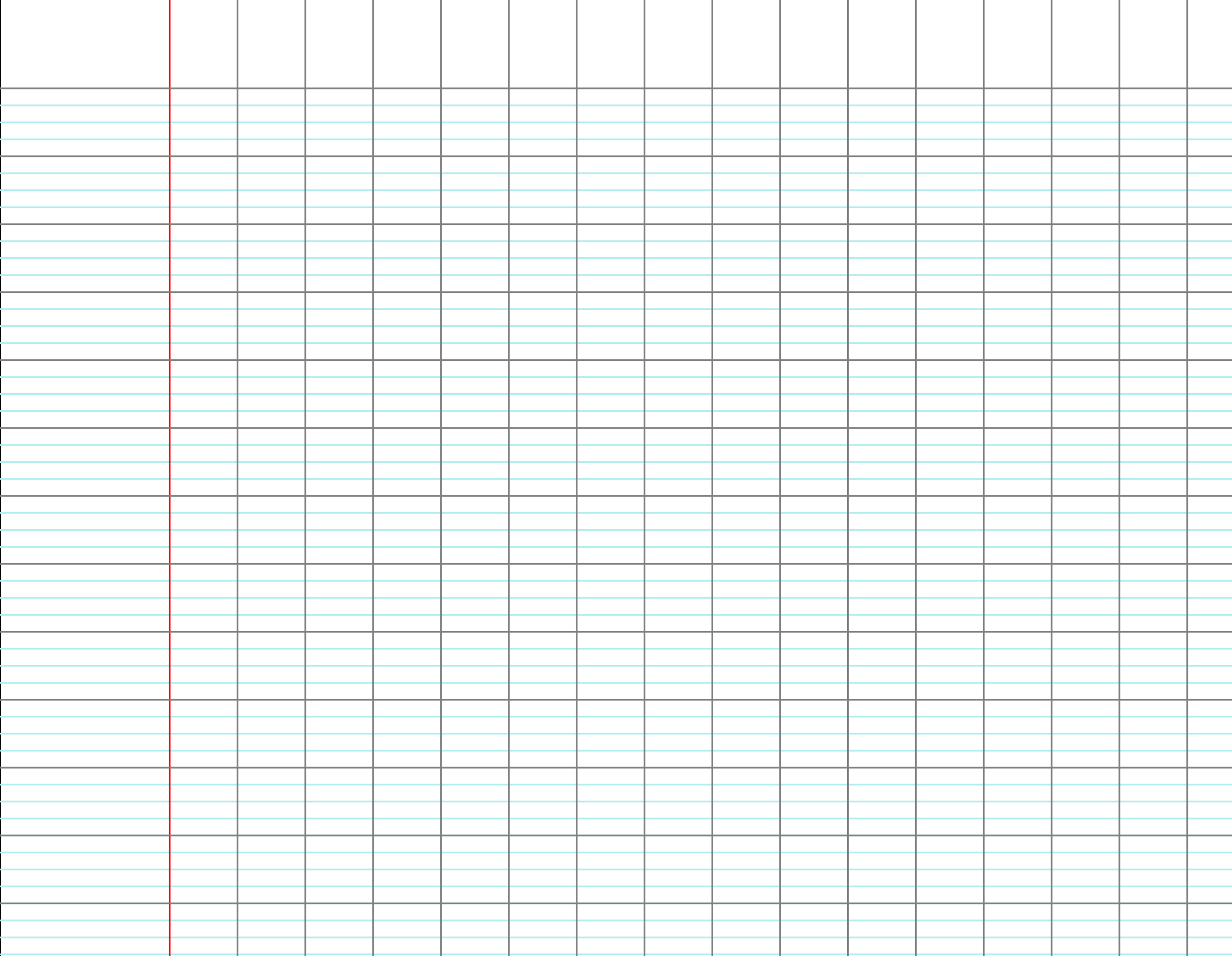 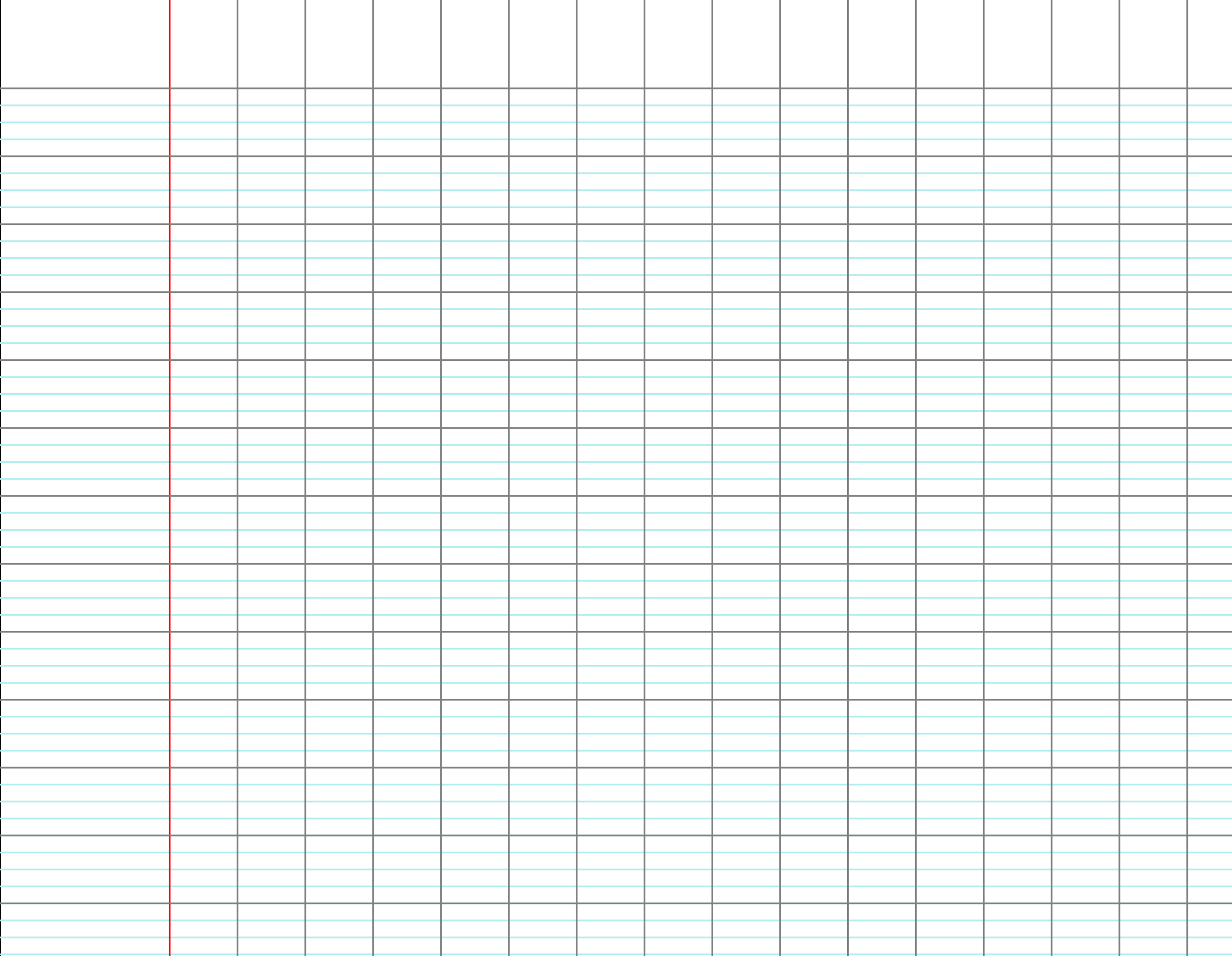 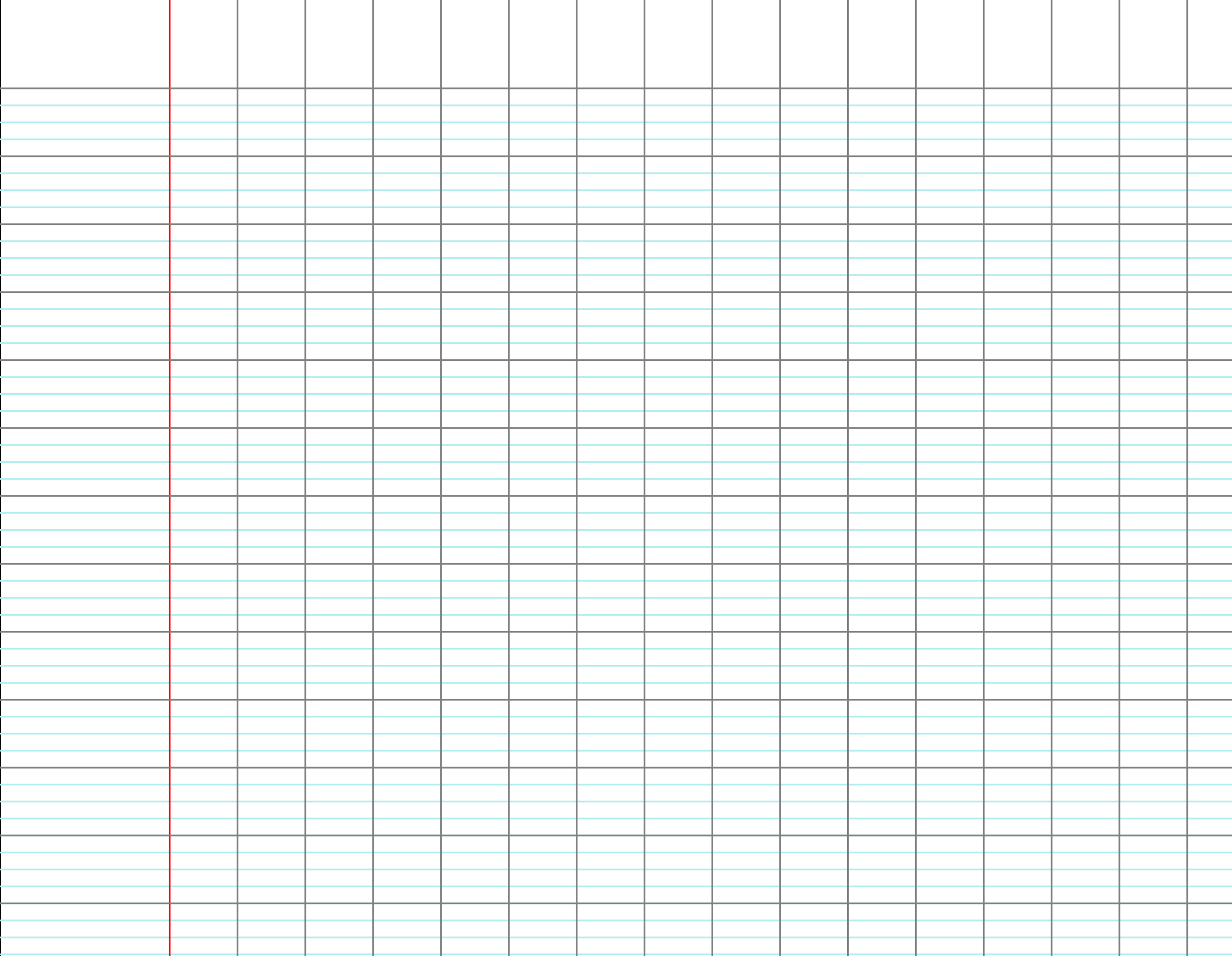 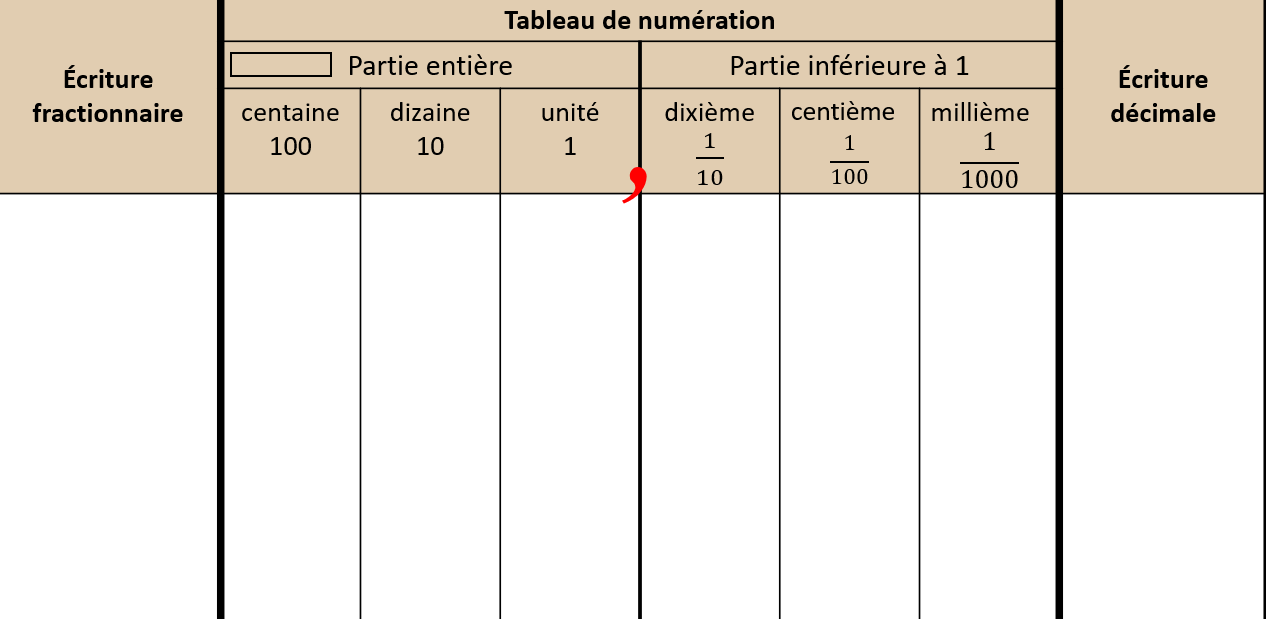 @Aliaslili : www.leblogdaliaslili.fr
[Speaker Notes: F 7 ligne A]
Aide le tailleur et le juge à passer d’une fraction décimale à un nombre décimal.
CM1
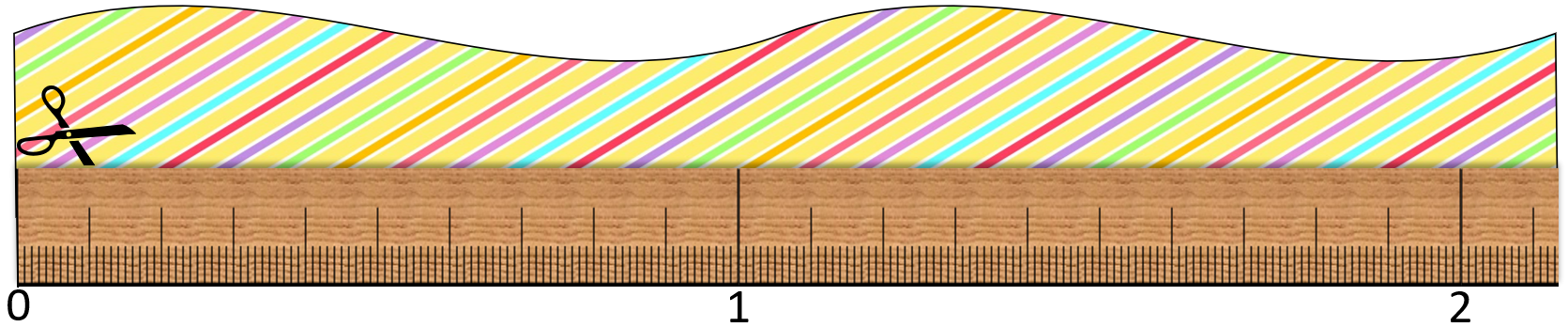 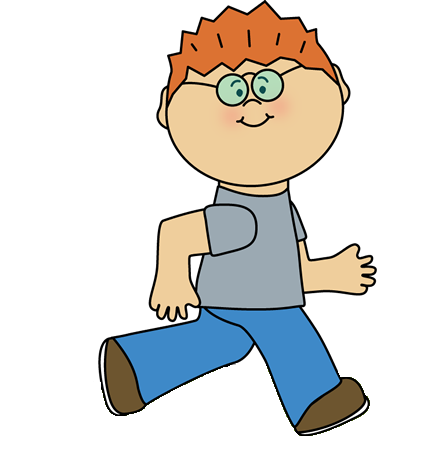 CM2
@Aliaslili : www.leblogdaliaslili.fr
Je passe d’une fraction décimale à un nombre décimal.
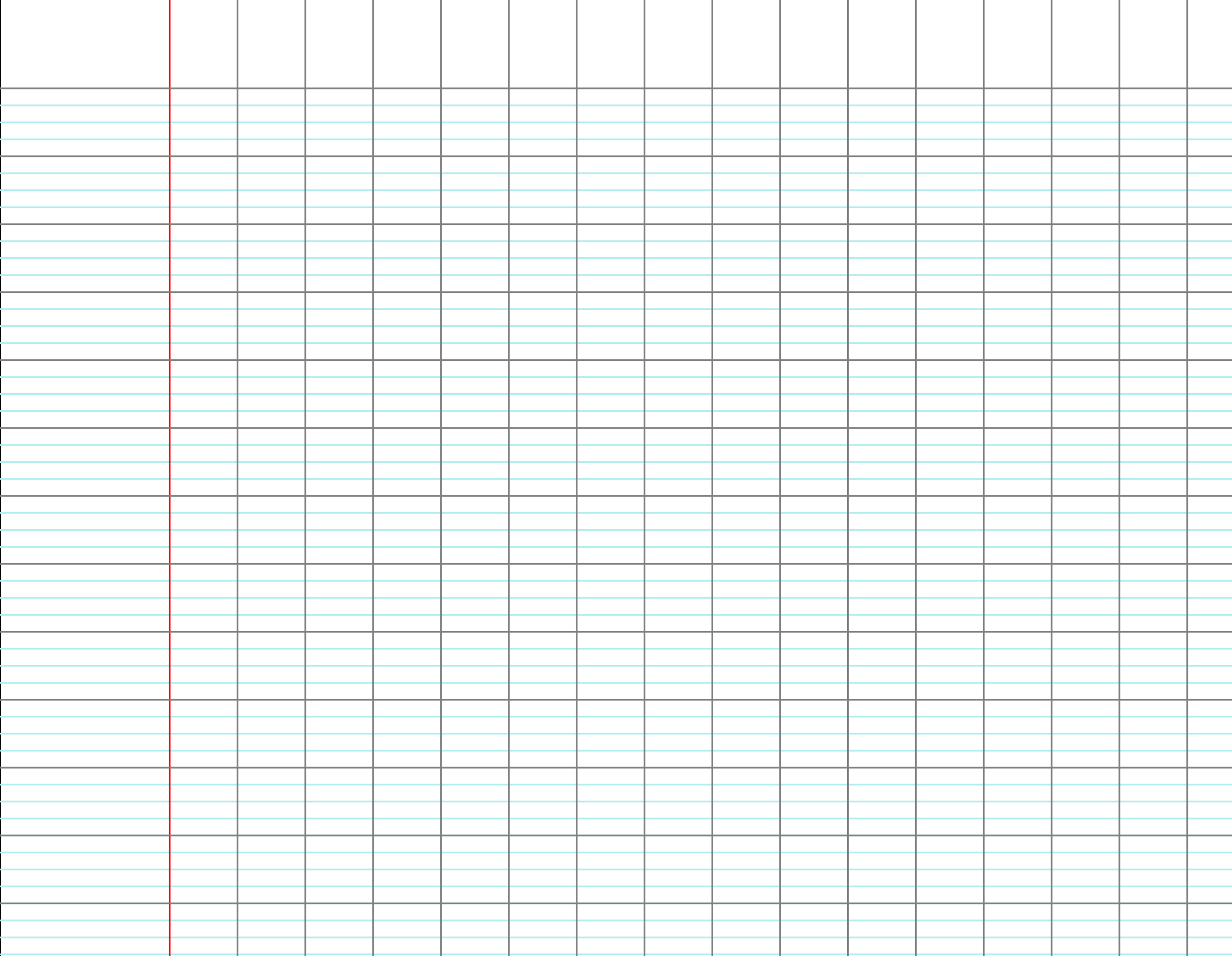 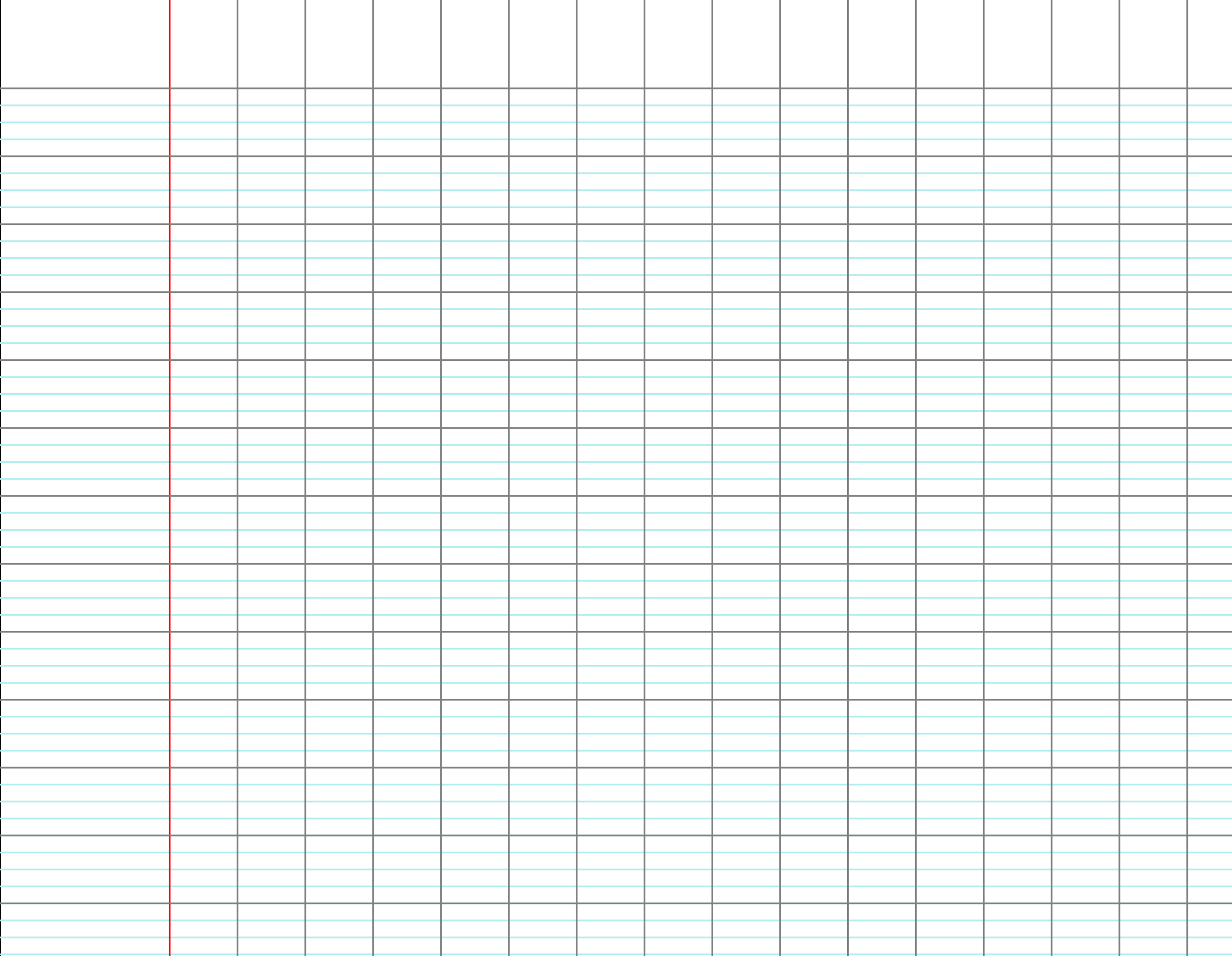 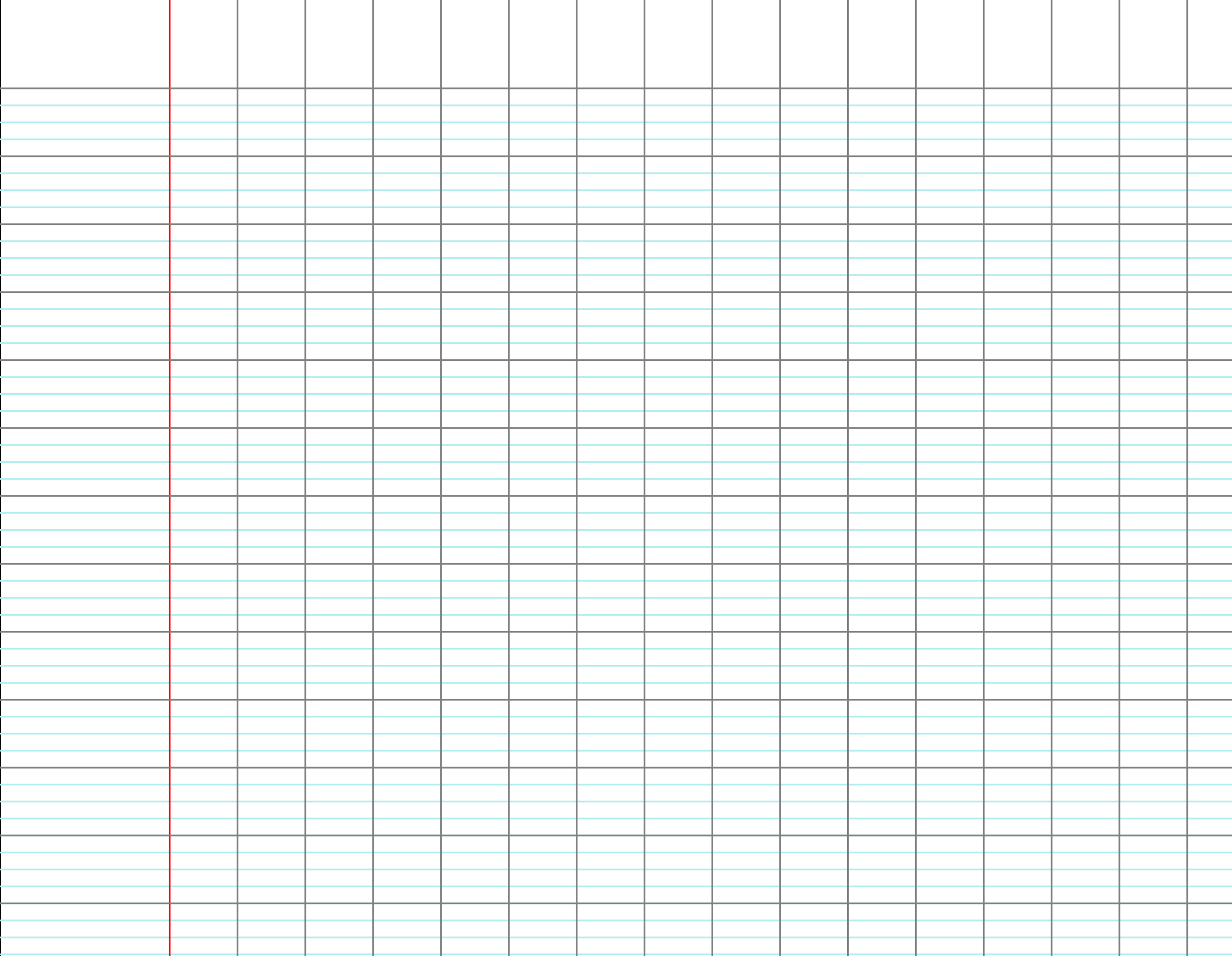 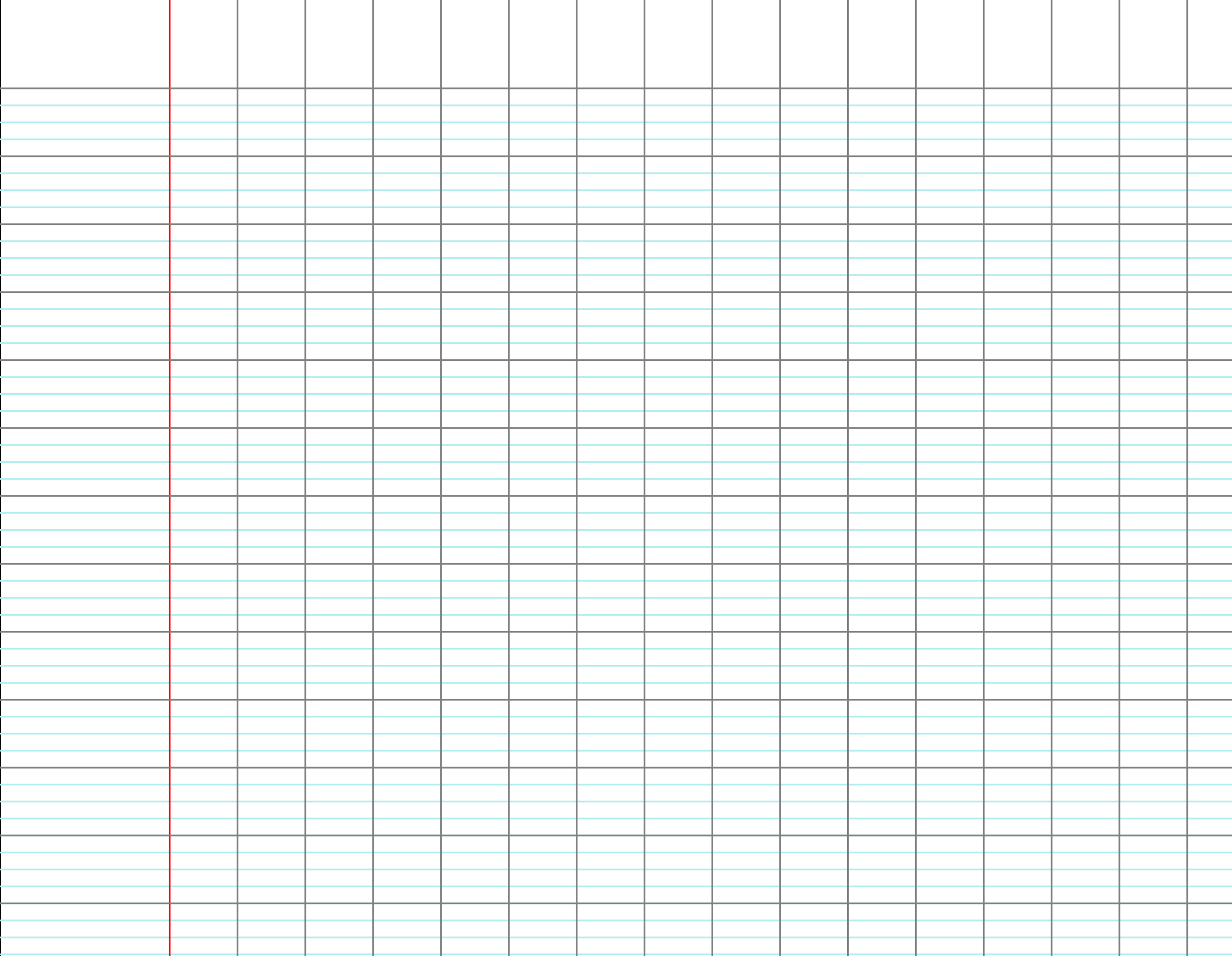 7,0 ou 7
7,0 ou 7
8,4
8,4
8,5
8,5
2,7
2,7
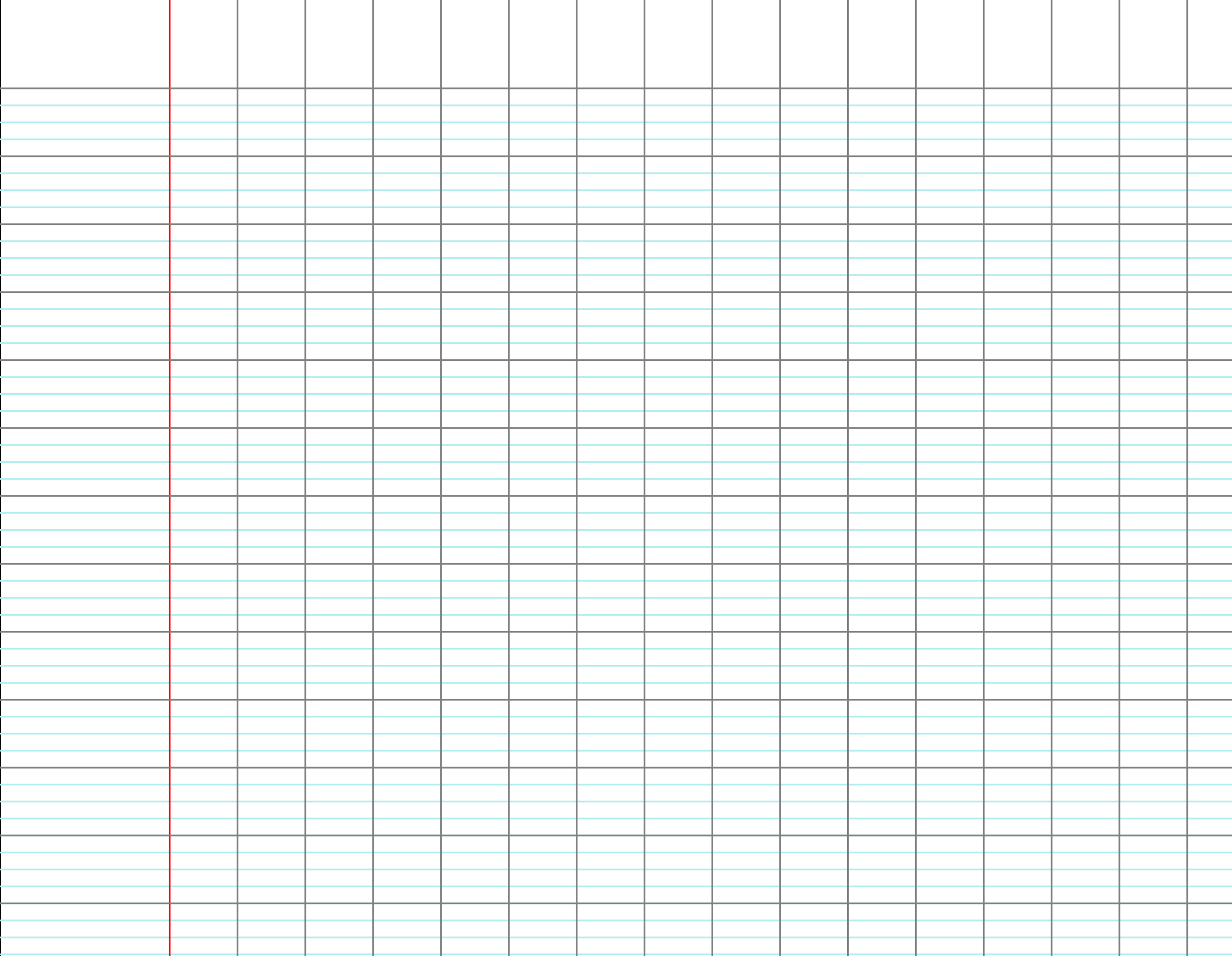 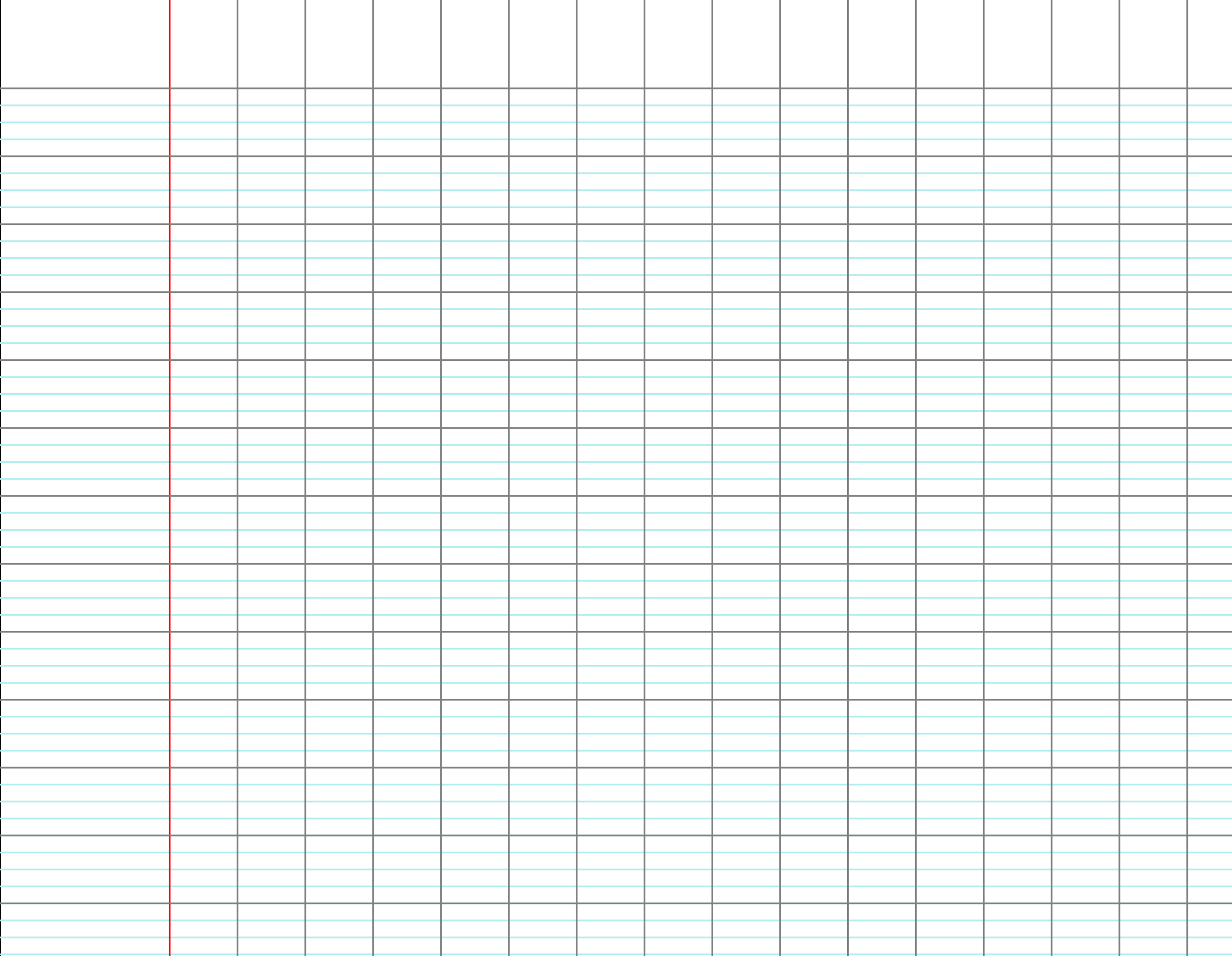 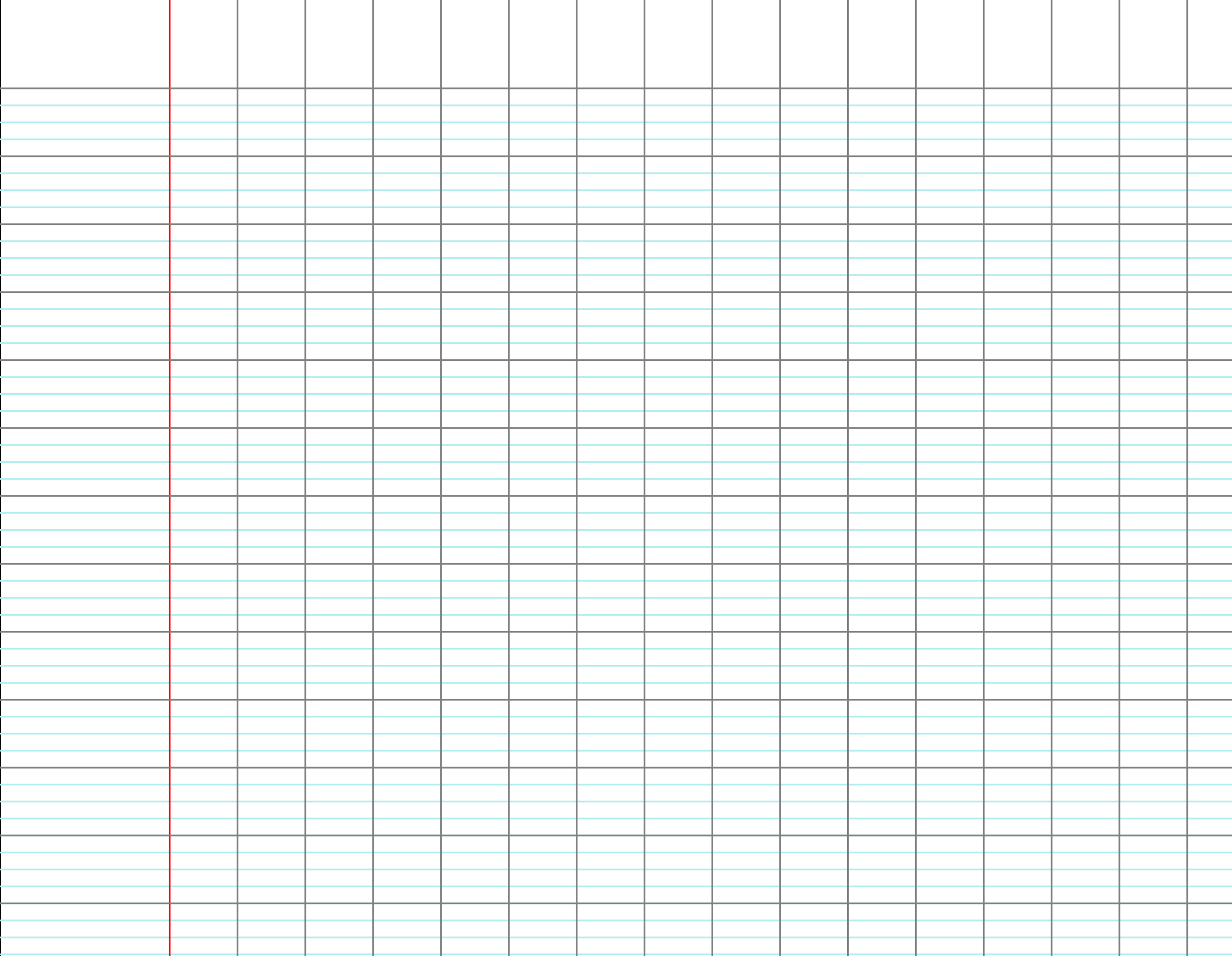 2,3
2,3
1,6
1,6
6,8
6,8
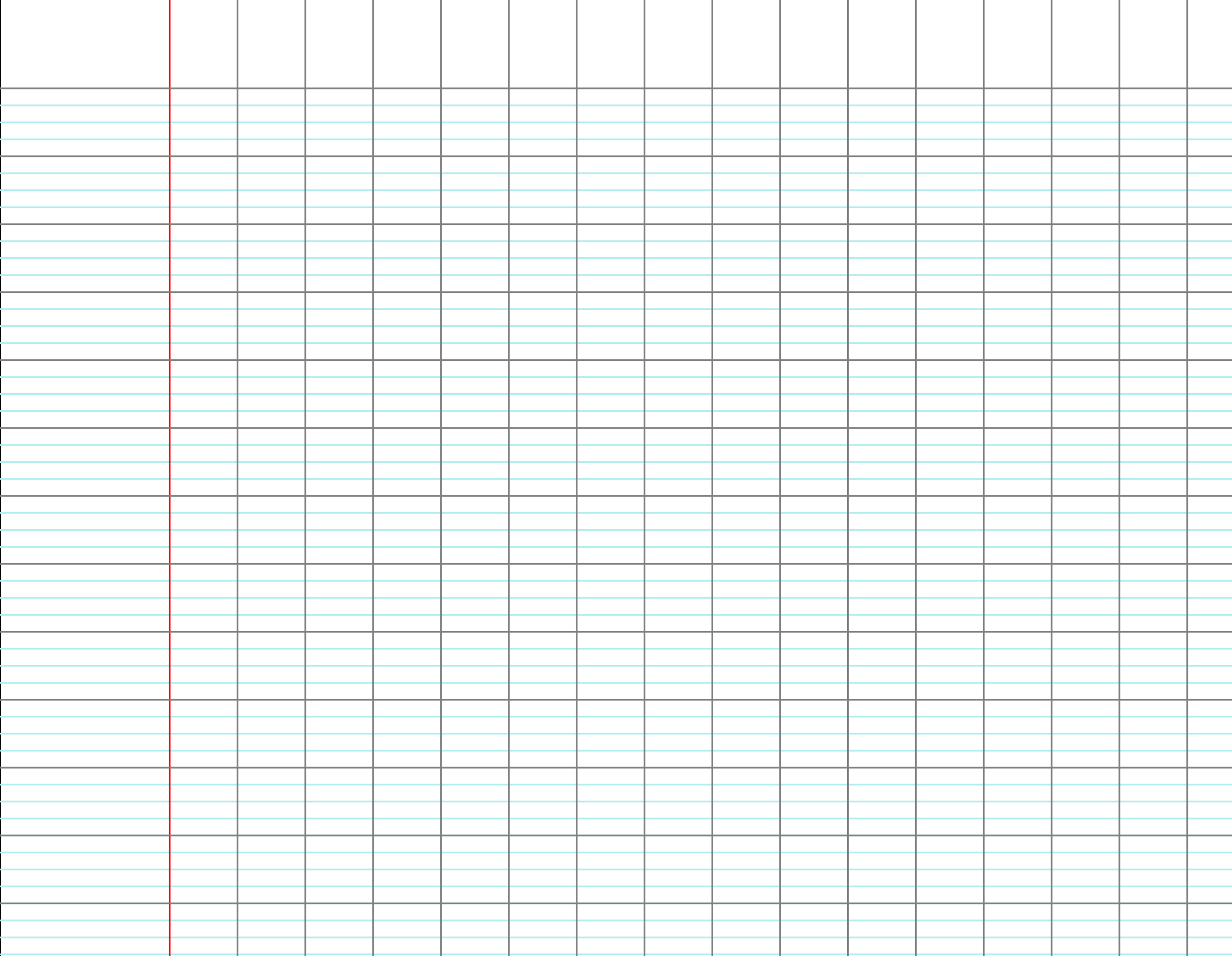 4,2
4,2
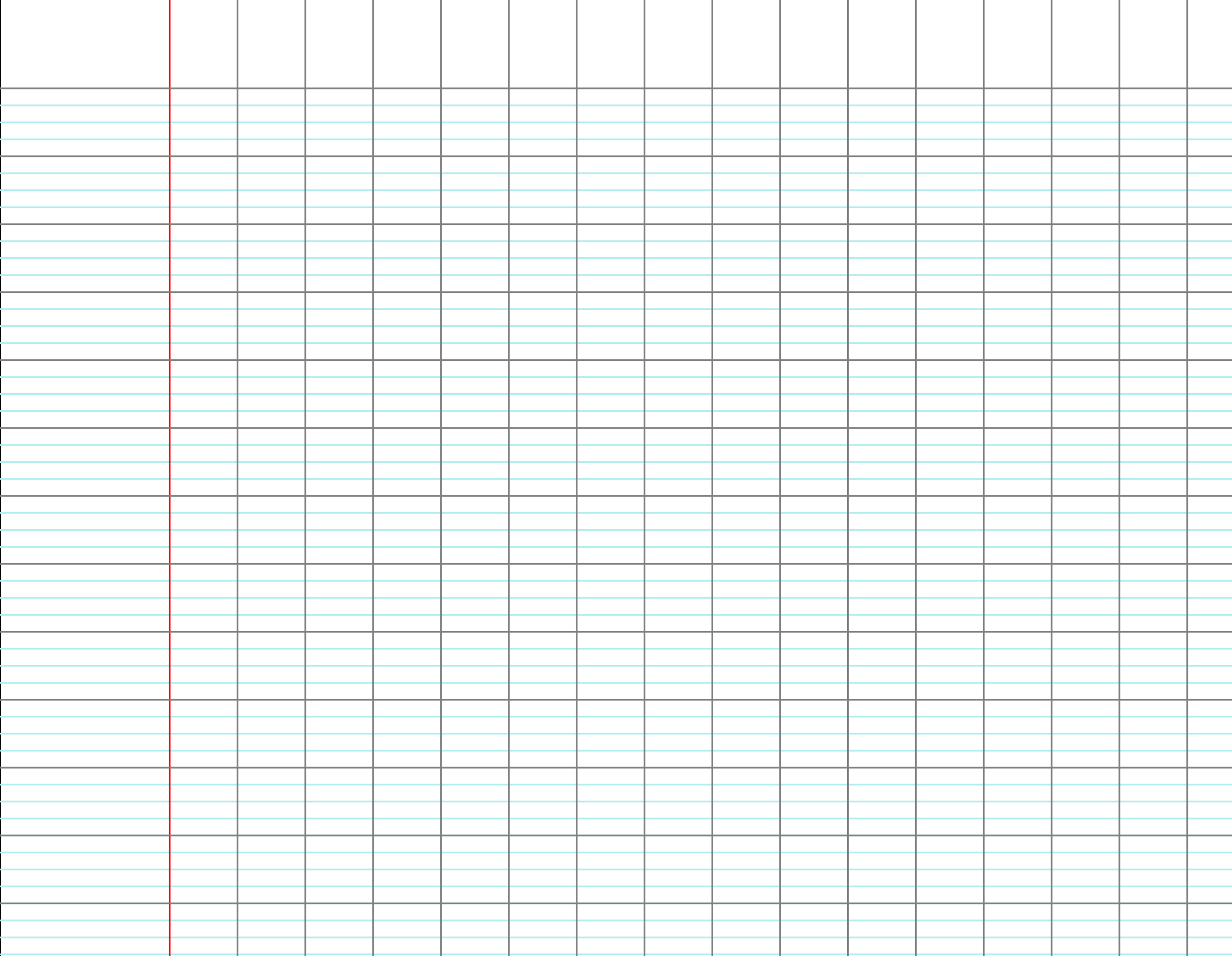 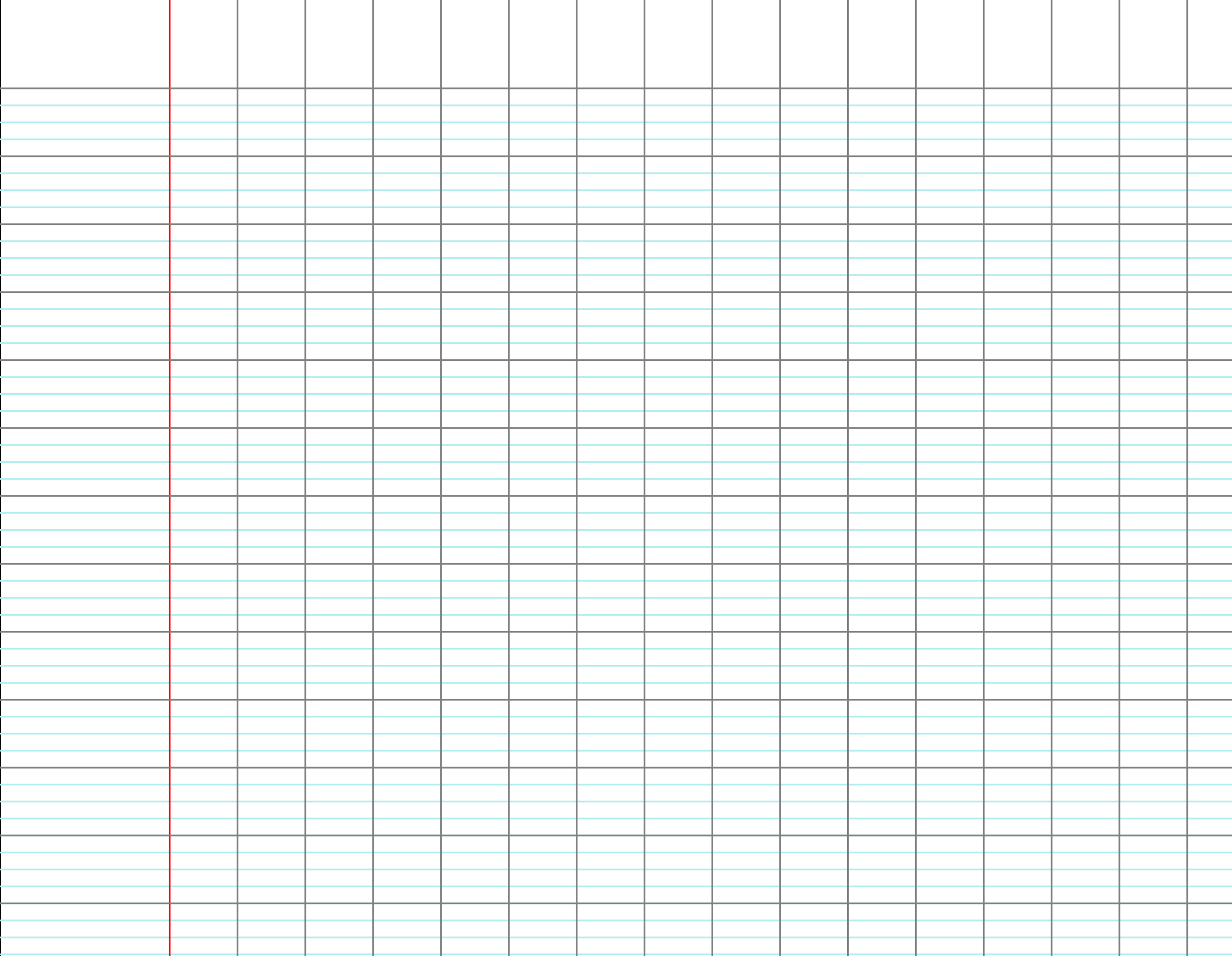 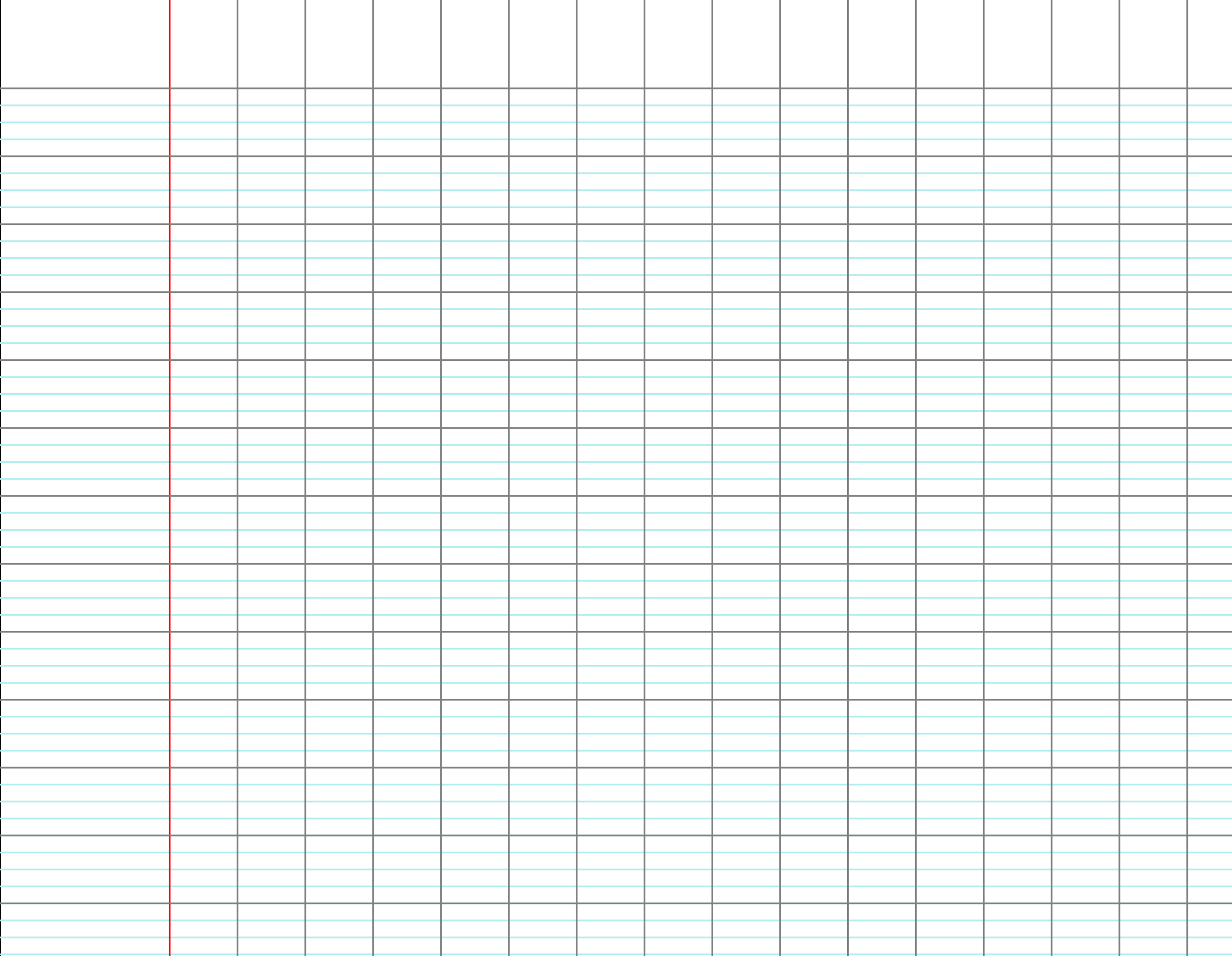 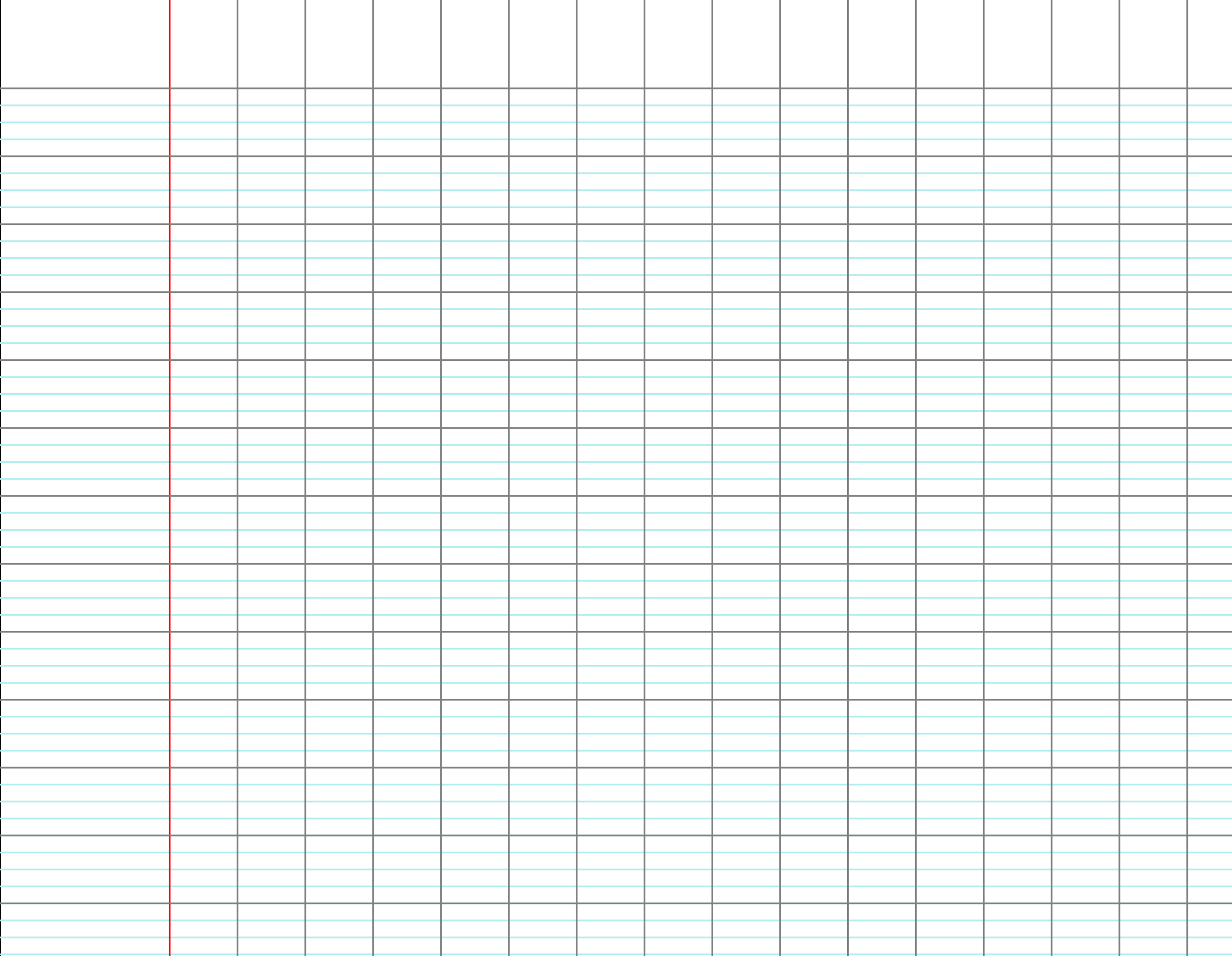 0,7
0,7
7,3
7,3
5,6
5,6
14,1
14,1
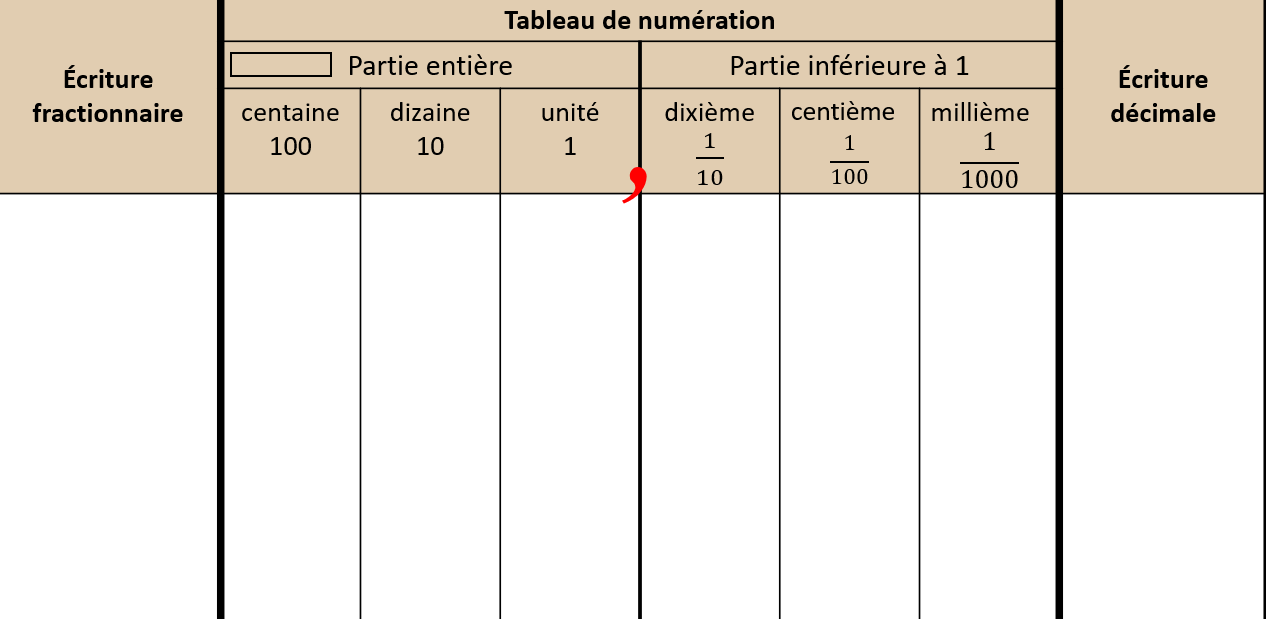 @Aliaslili : www.leblogdaliaslili.fr
[Speaker Notes: F 7 ligne A]
Aide le tailleur et le juge à passer d’une fraction décimale à un nombre décimal.
CM1
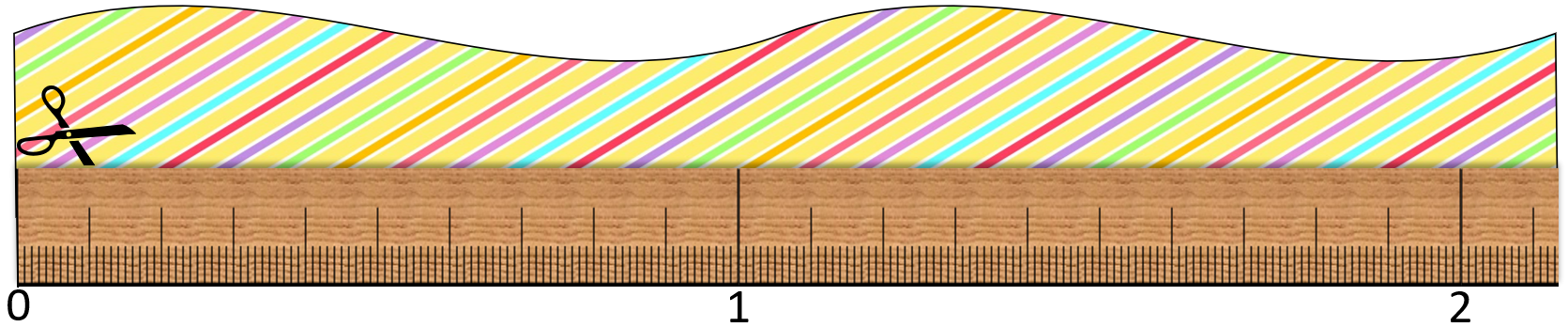 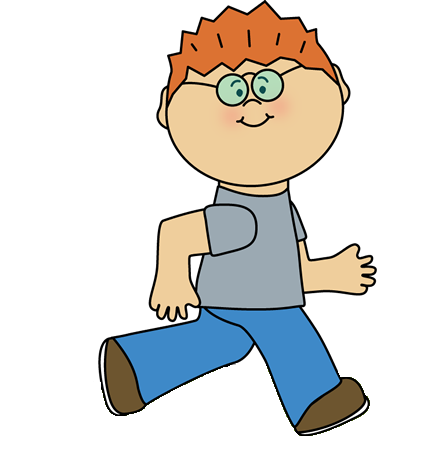 CM2
@Aliaslili : www.leblogdaliaslili.fr
Je passe d’une fraction décimale à un nombre décimal.
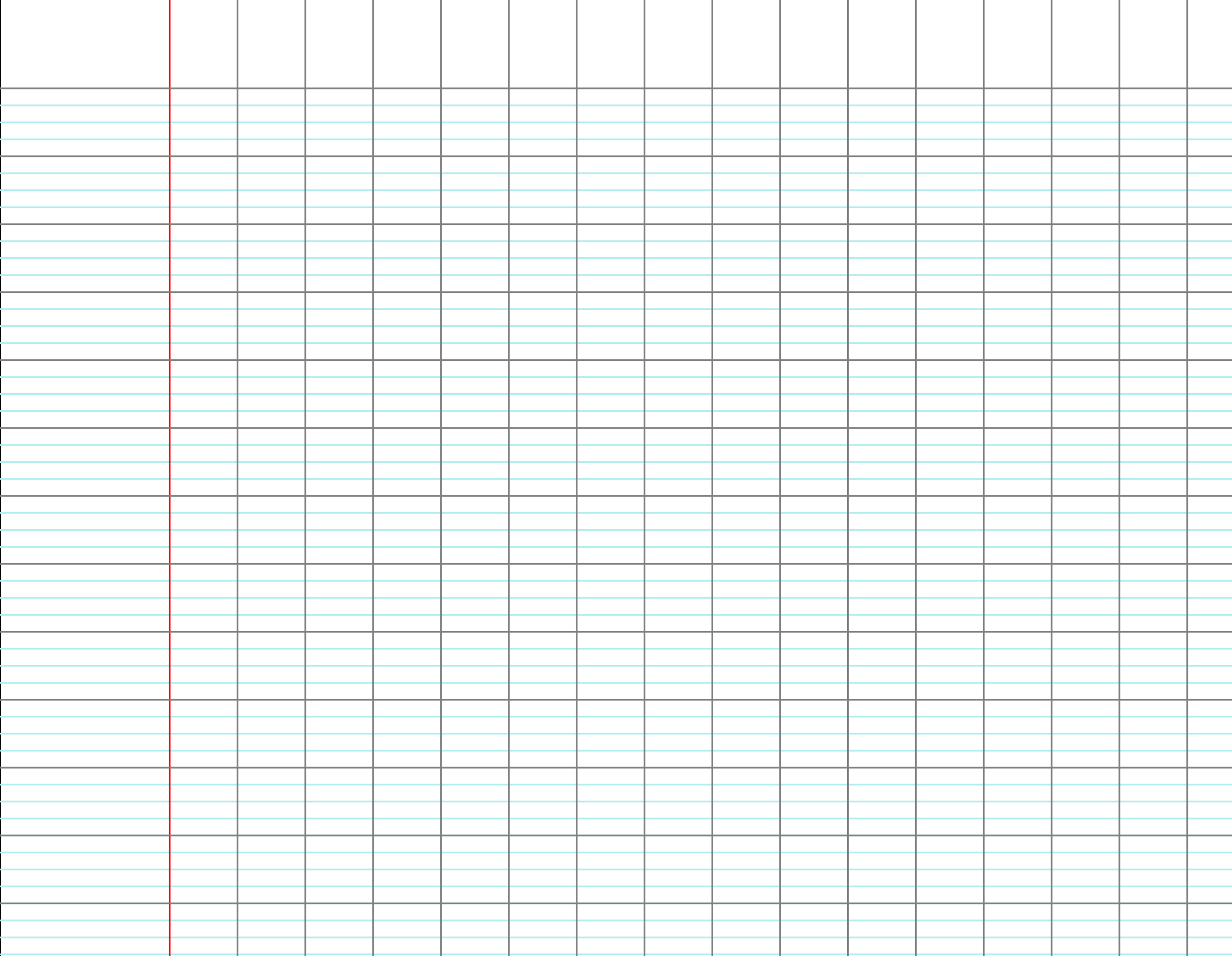 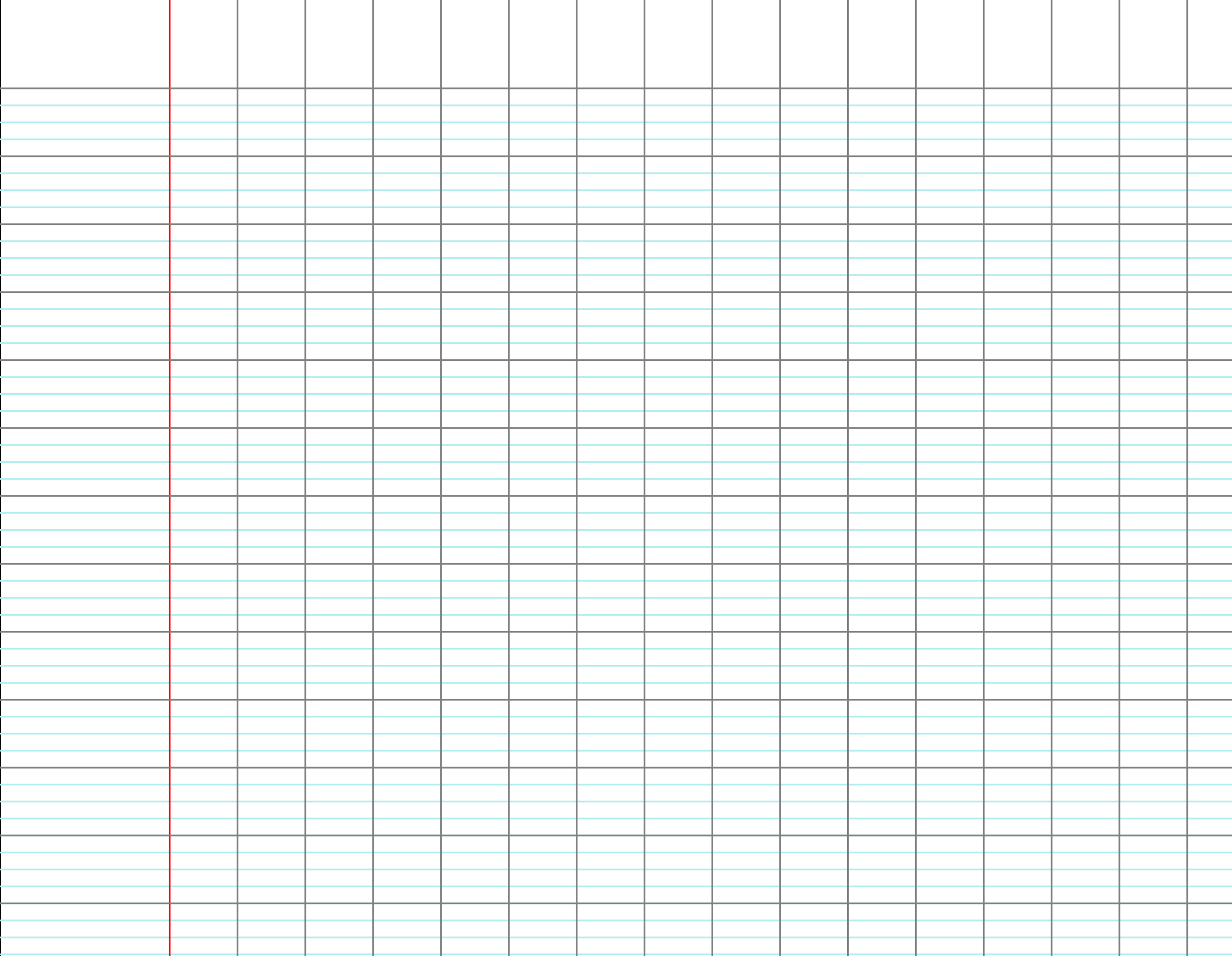 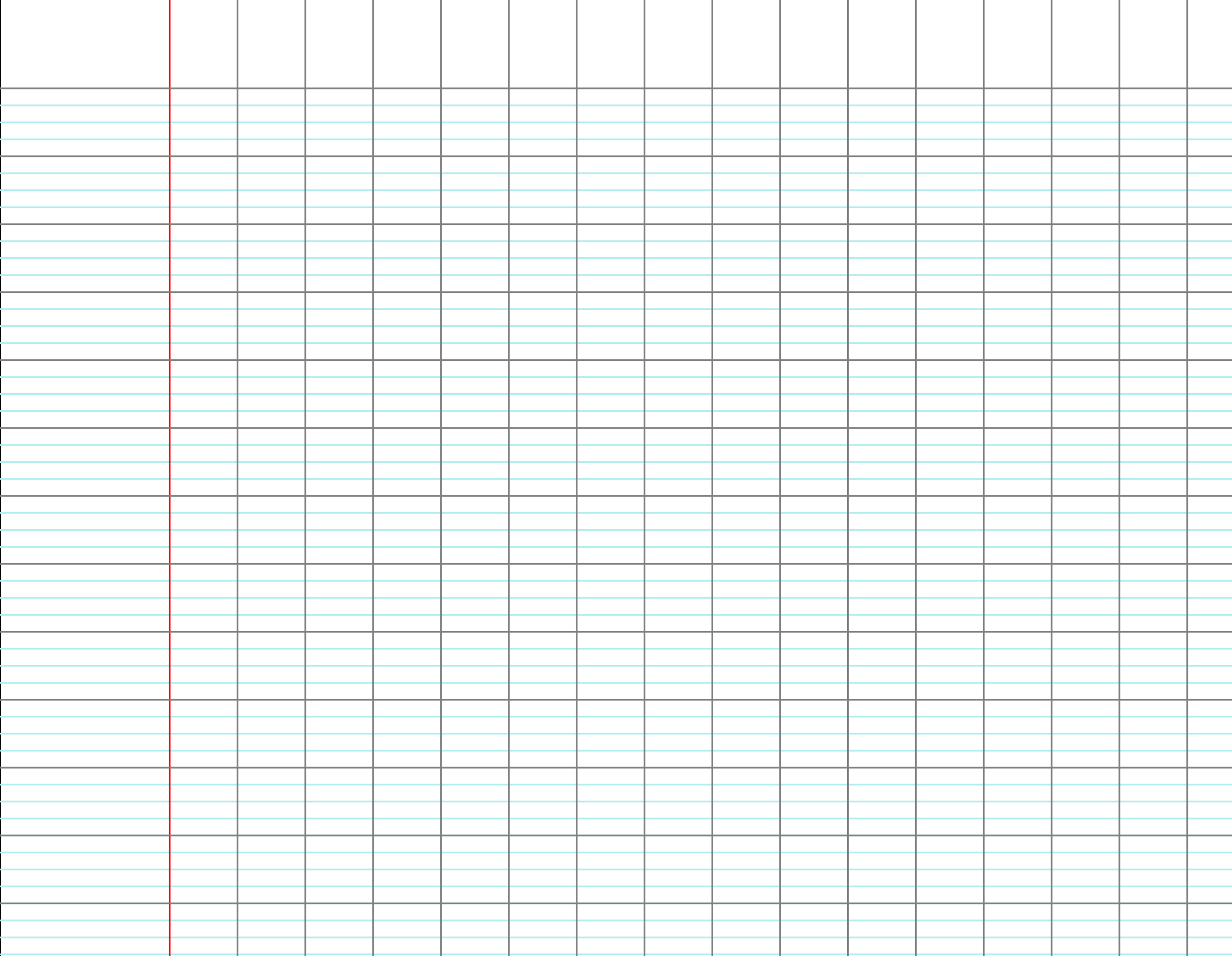 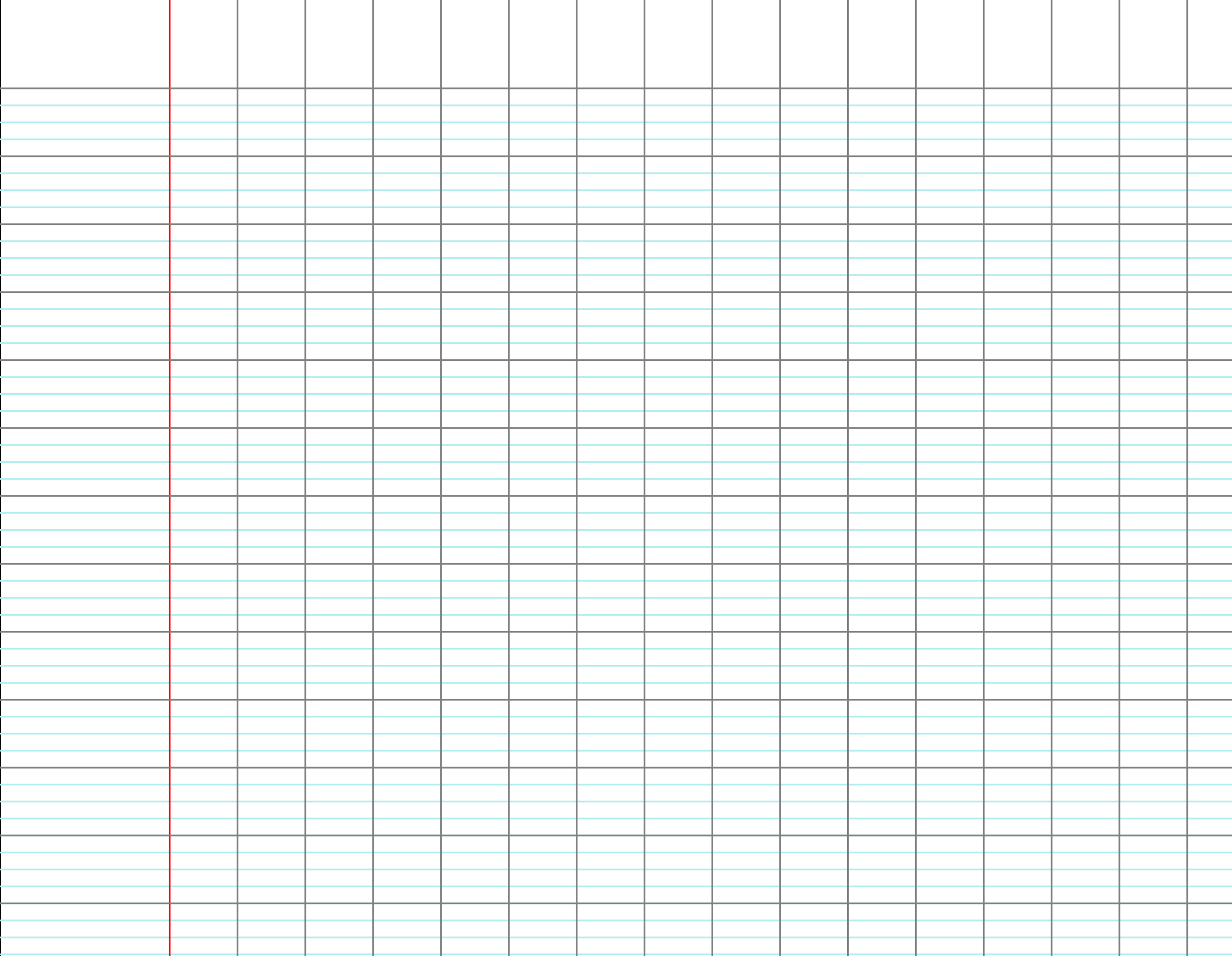 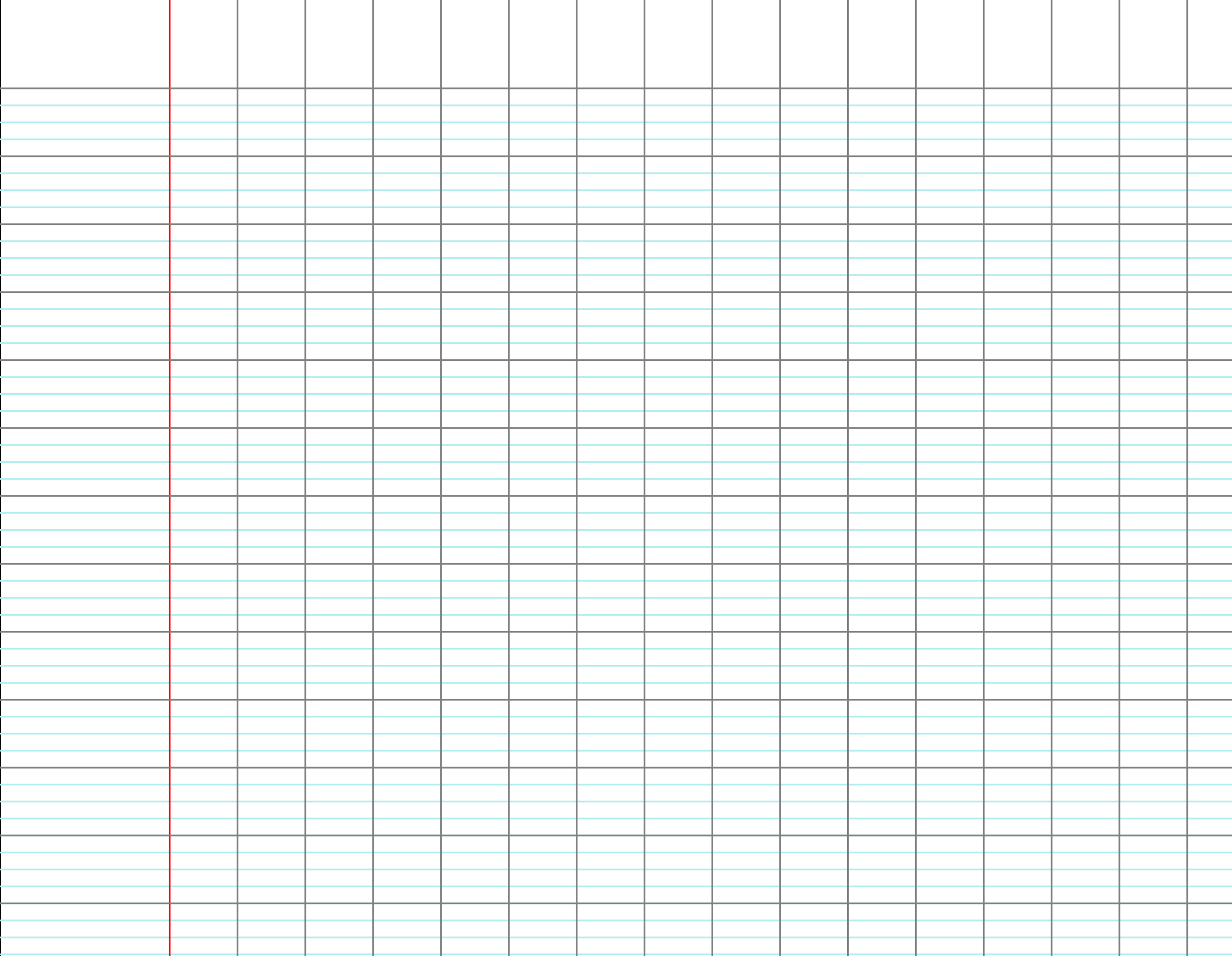 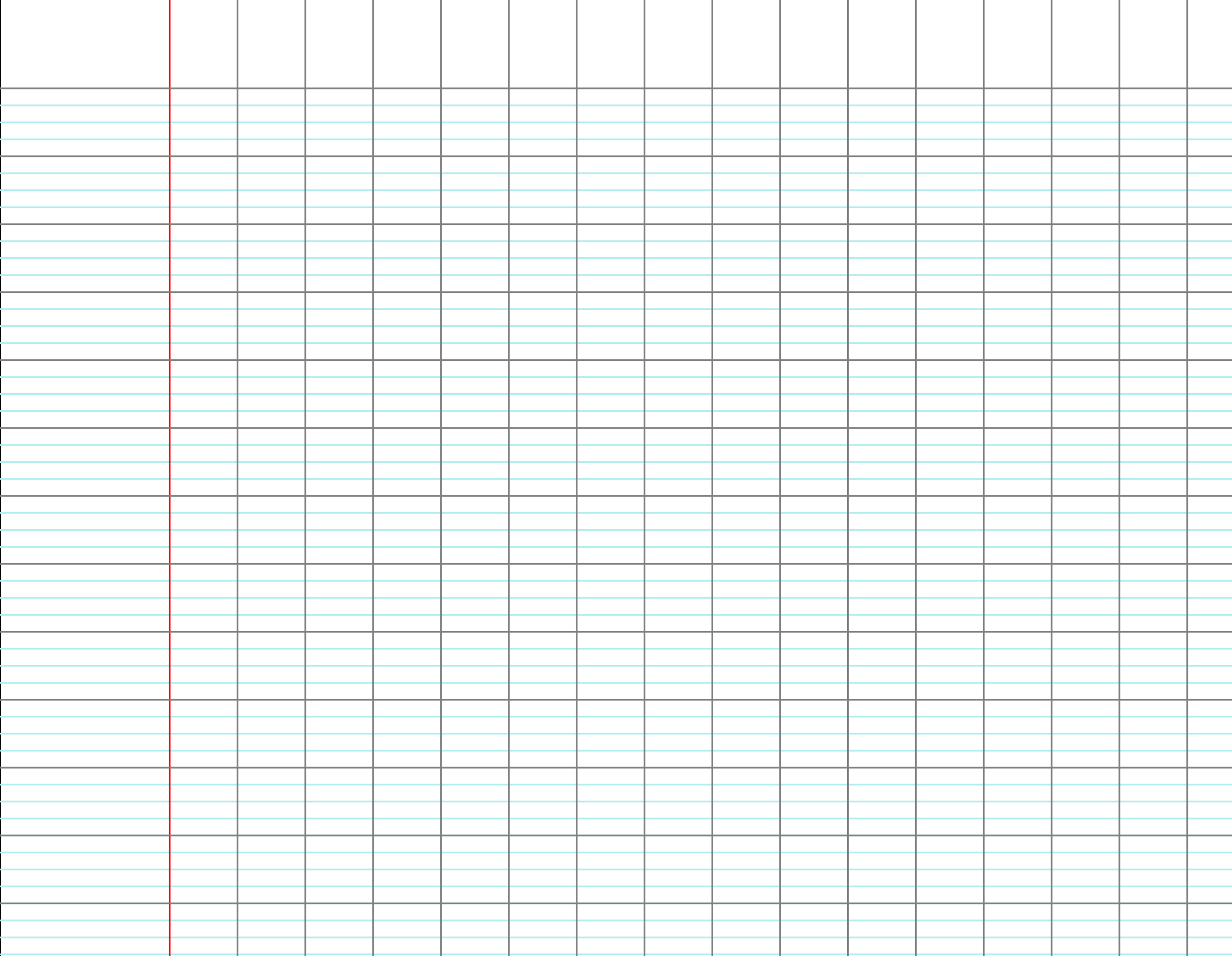 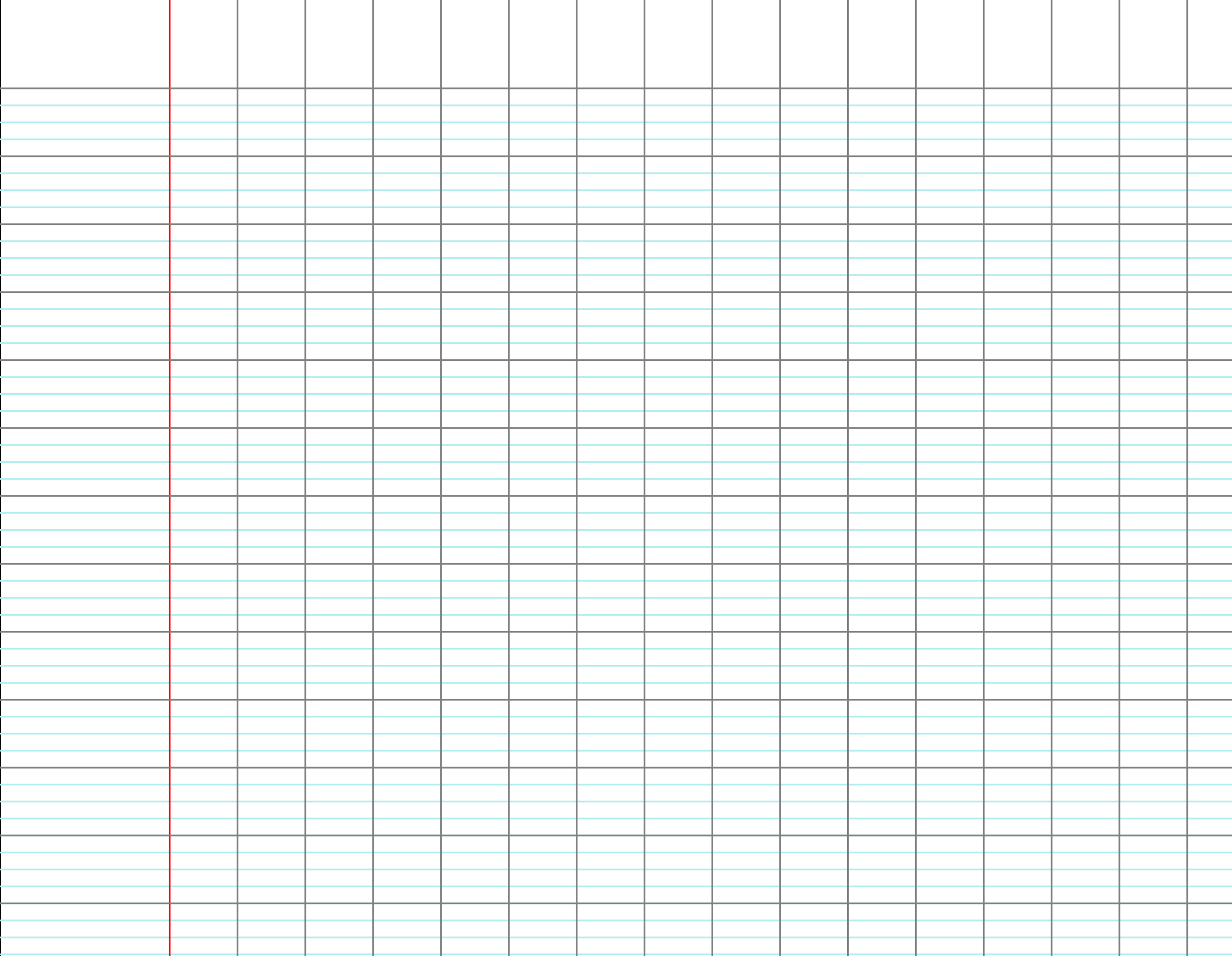 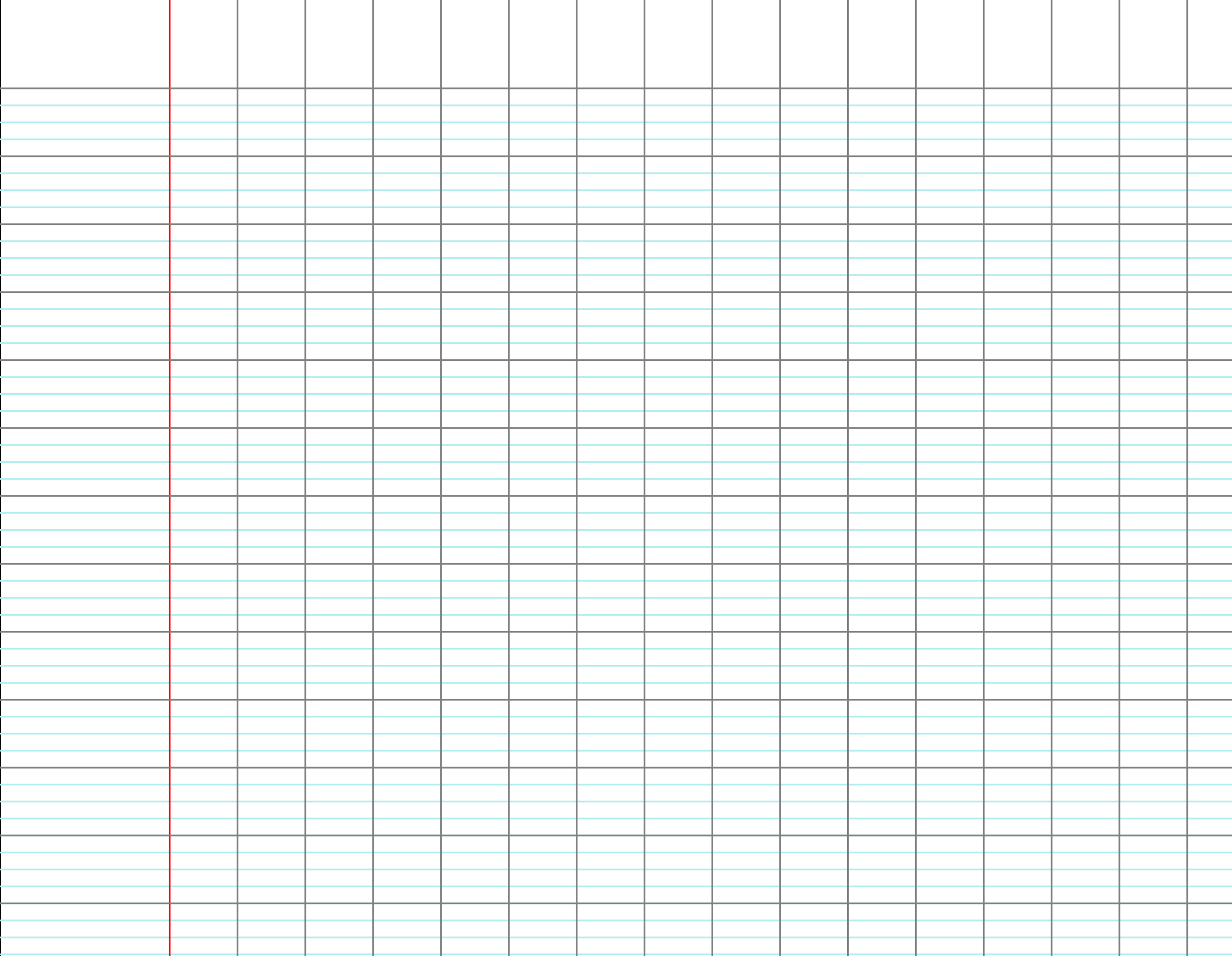 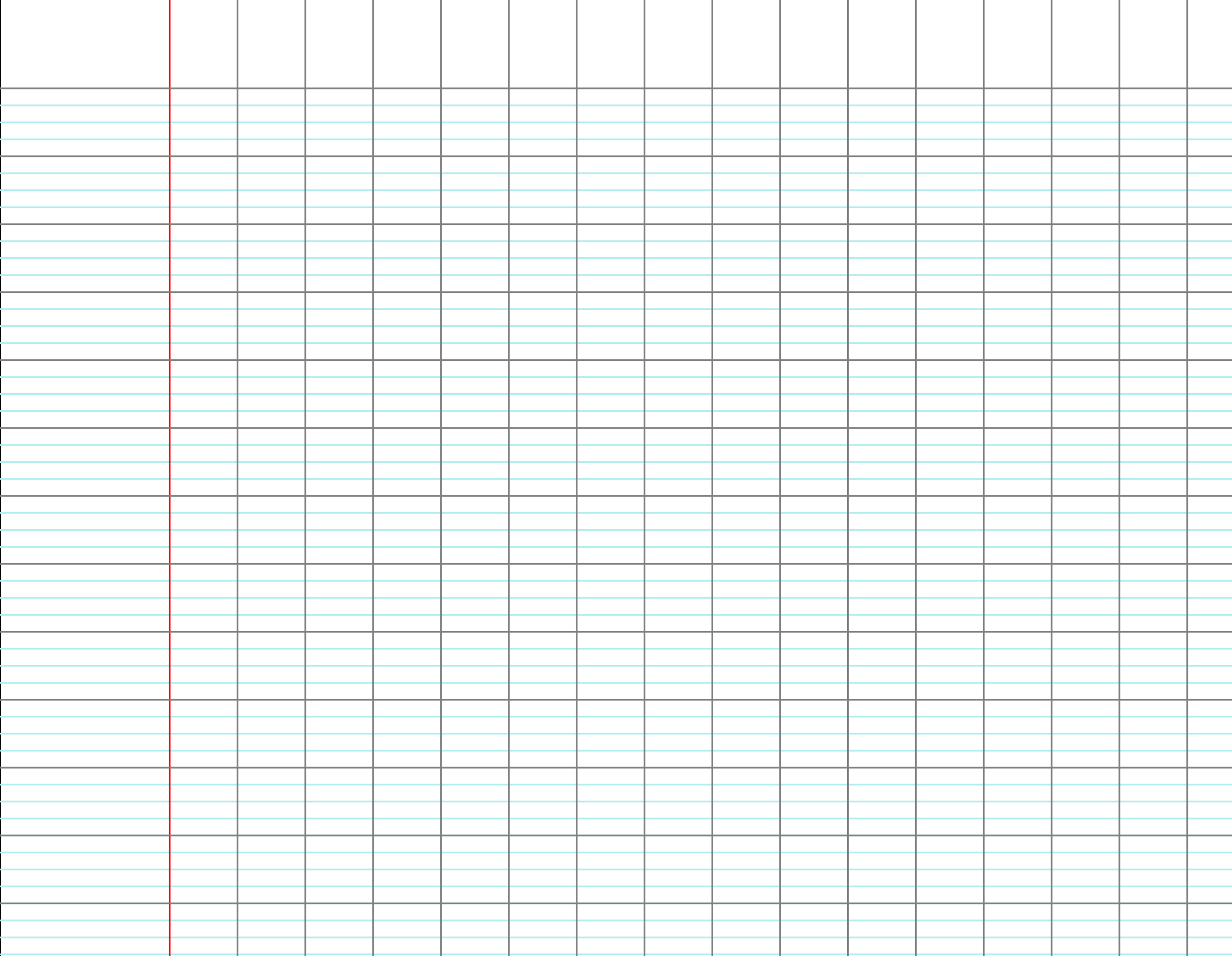 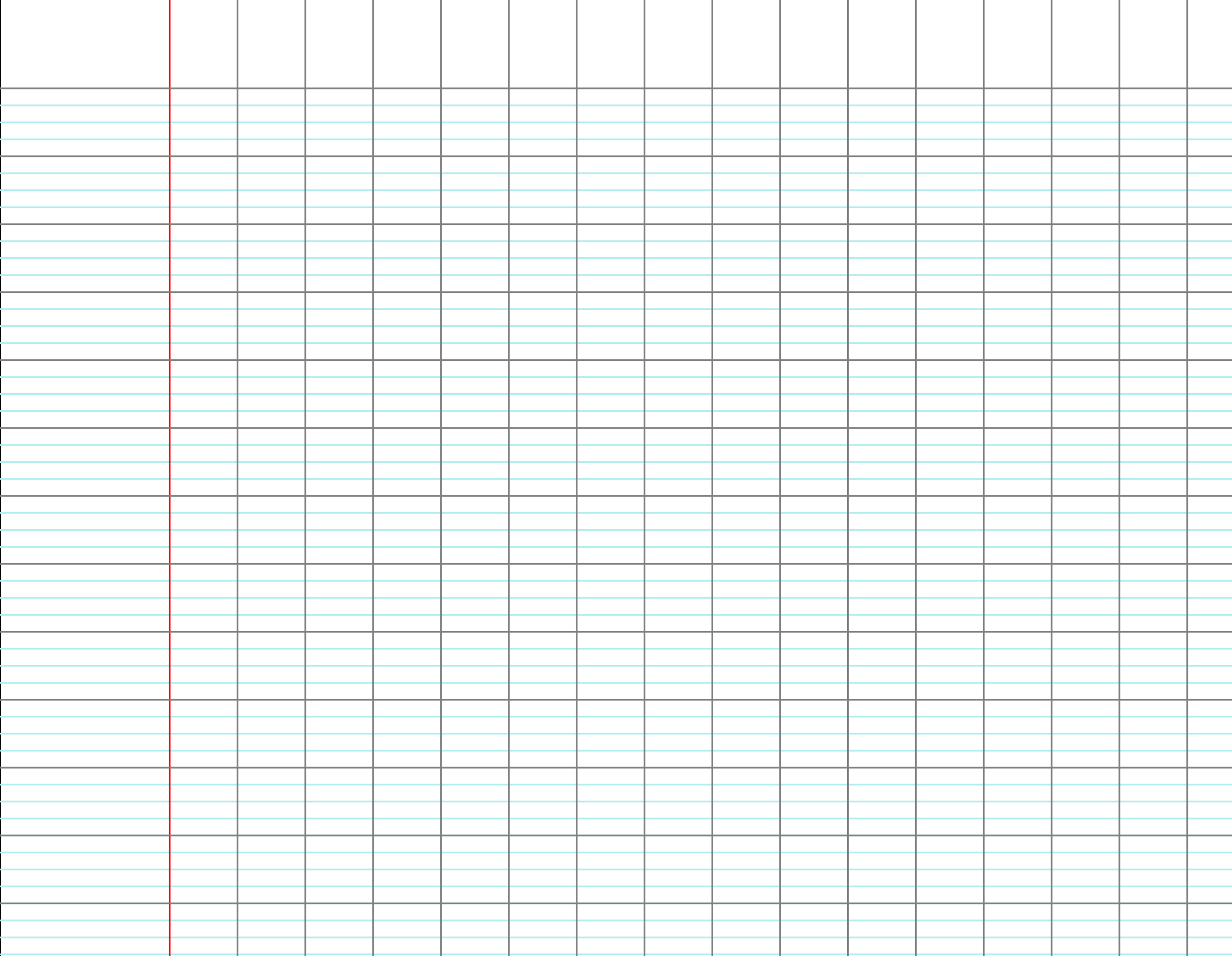 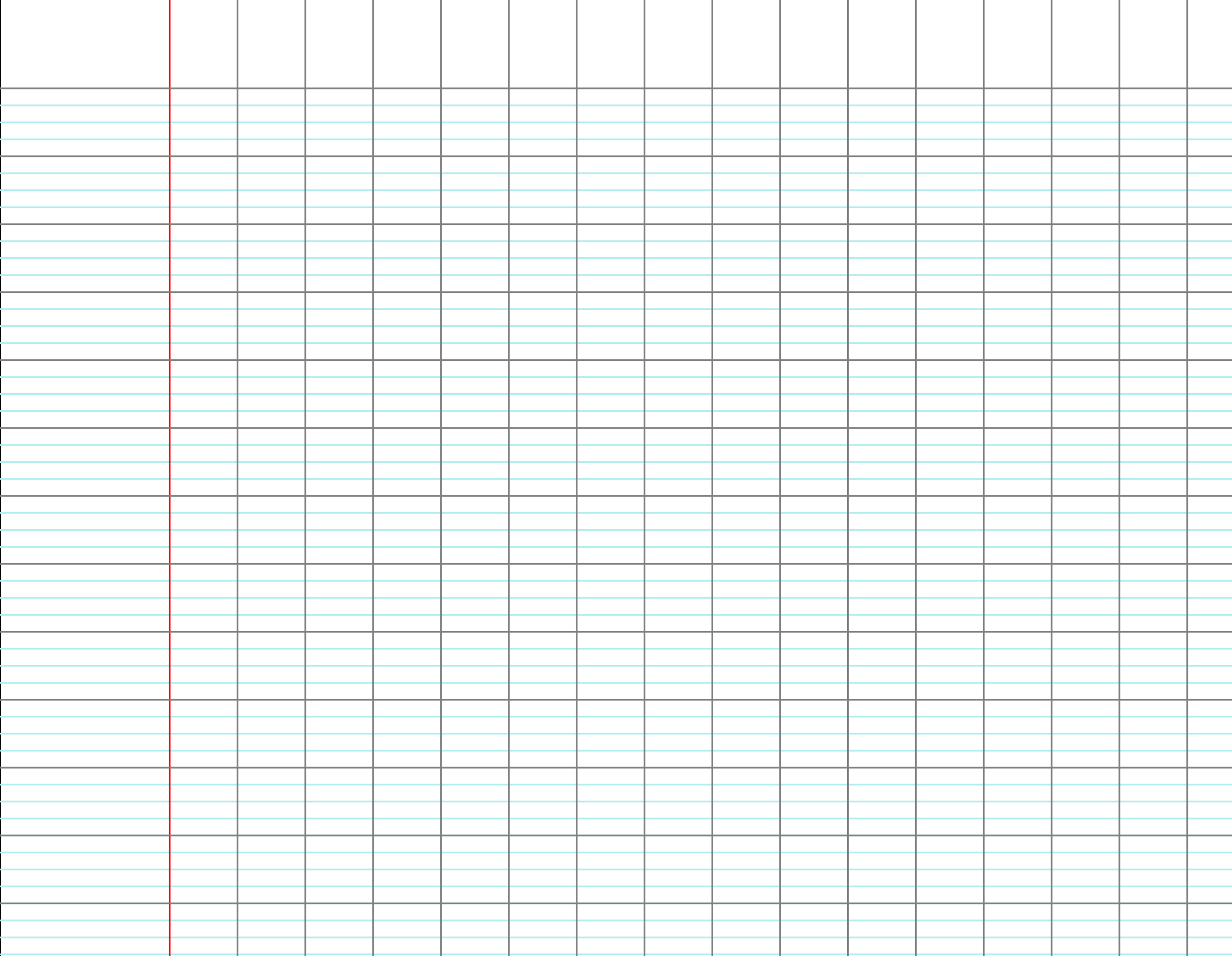 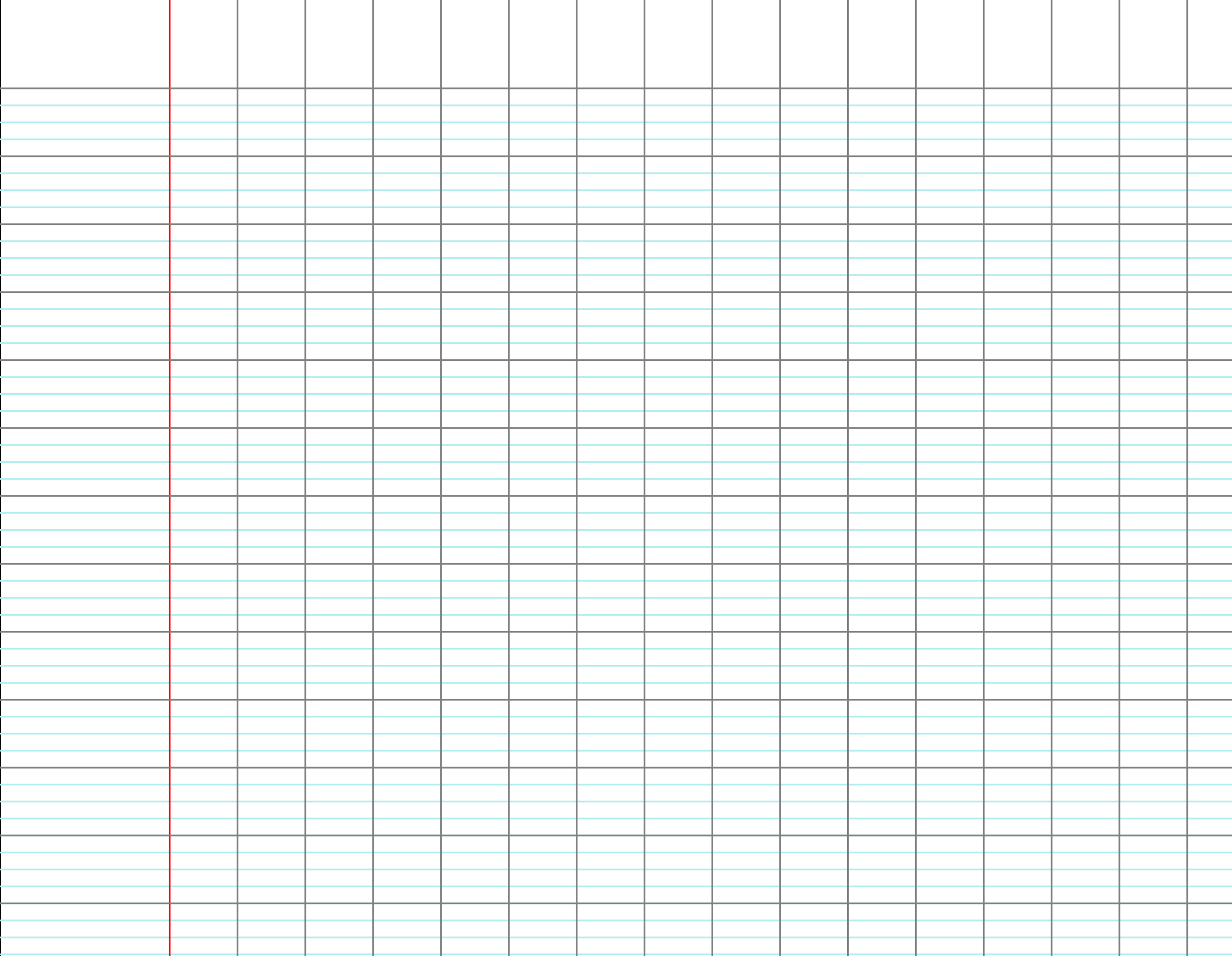 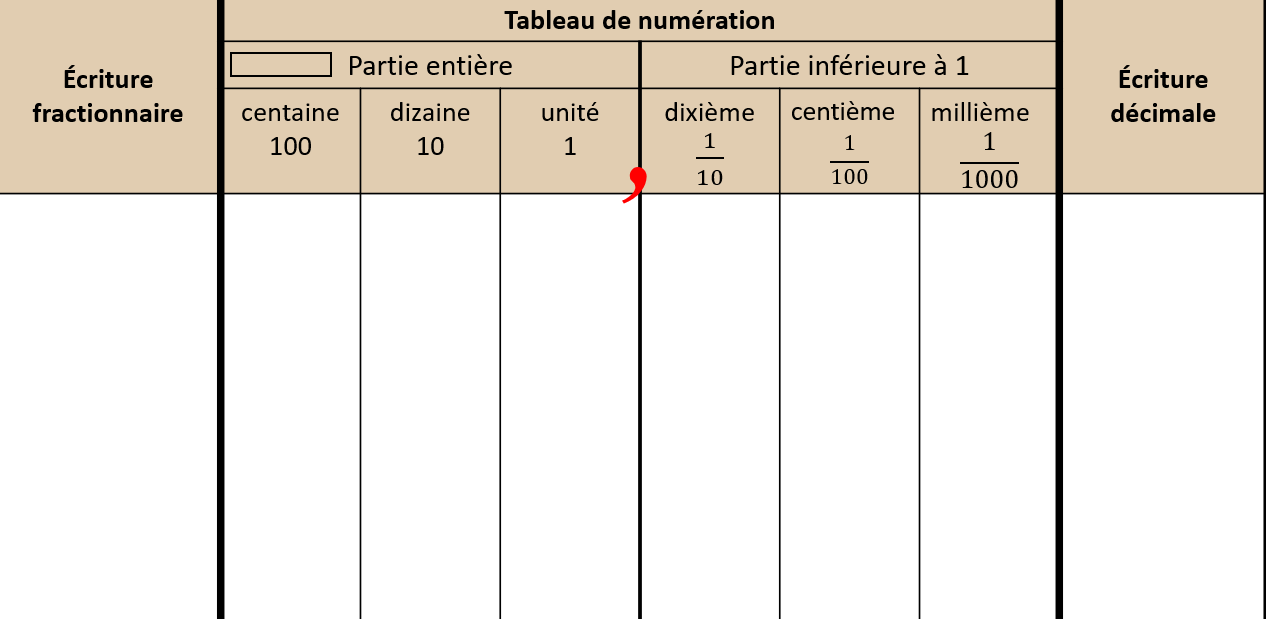 @Aliaslili : www.leblogdaliaslili.fr
[Speaker Notes: F 7 ligne b]
Aide le tailleur et le juge à passer d’une fraction décimale à un nombre décimal.
CM1
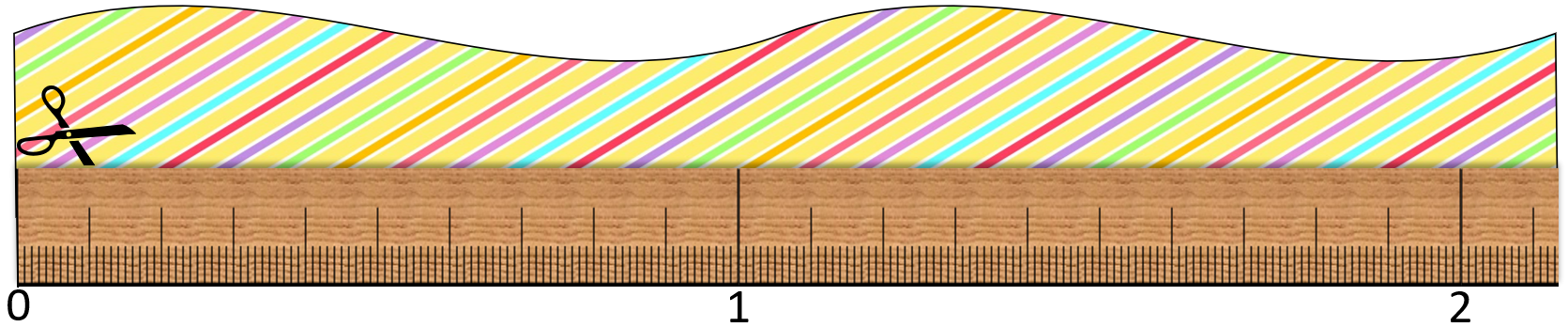 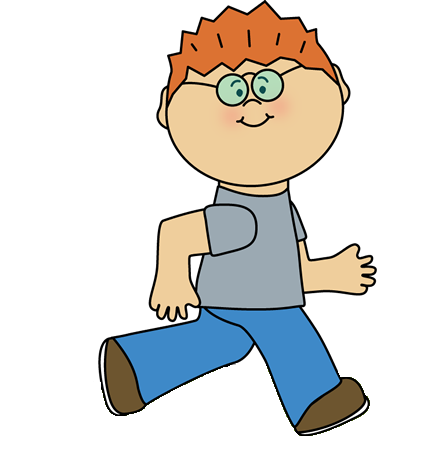 CM2
@Aliaslili : www.leblogdaliaslili.fr
Je passe d’une fraction décimale à un nombre décimal.
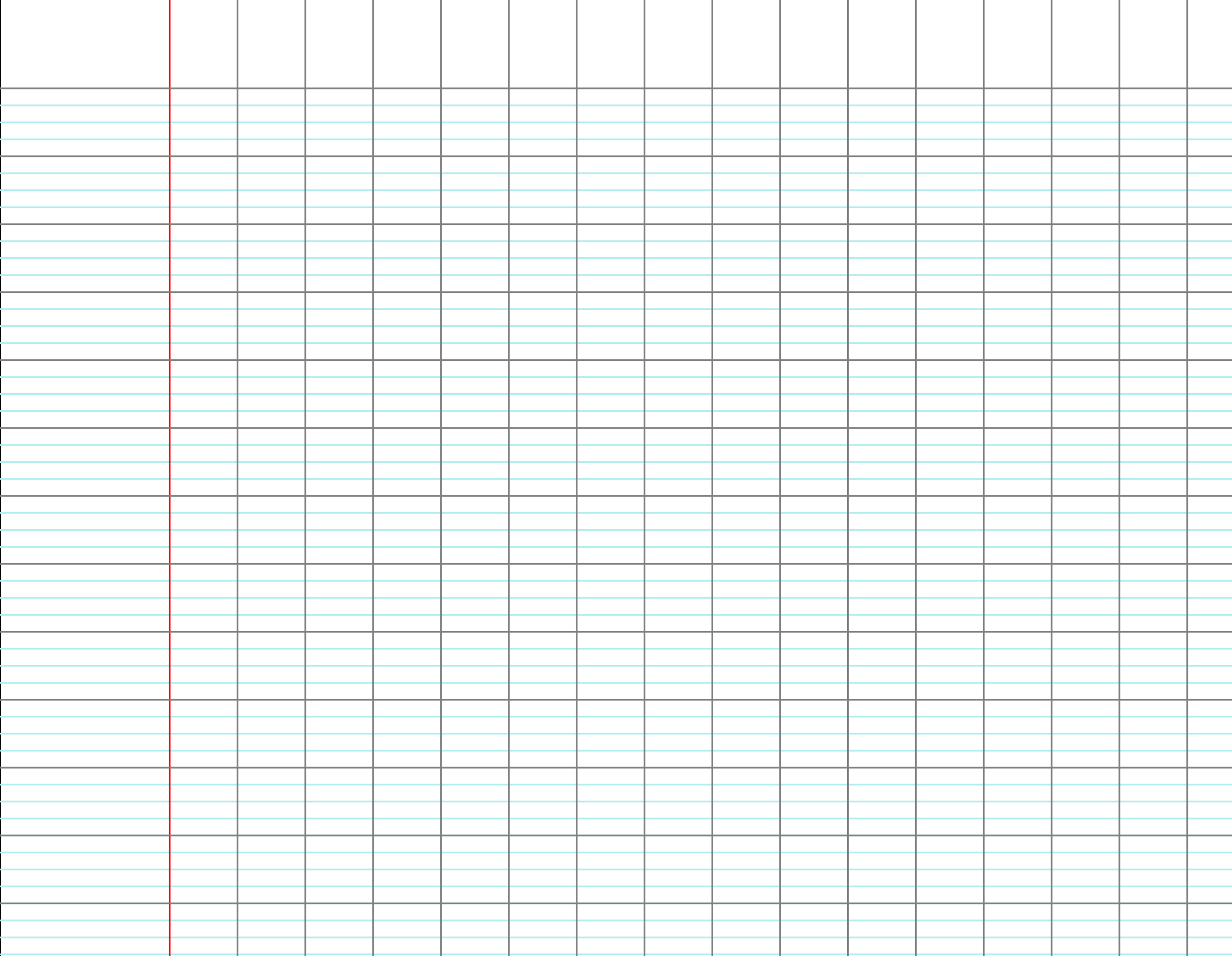 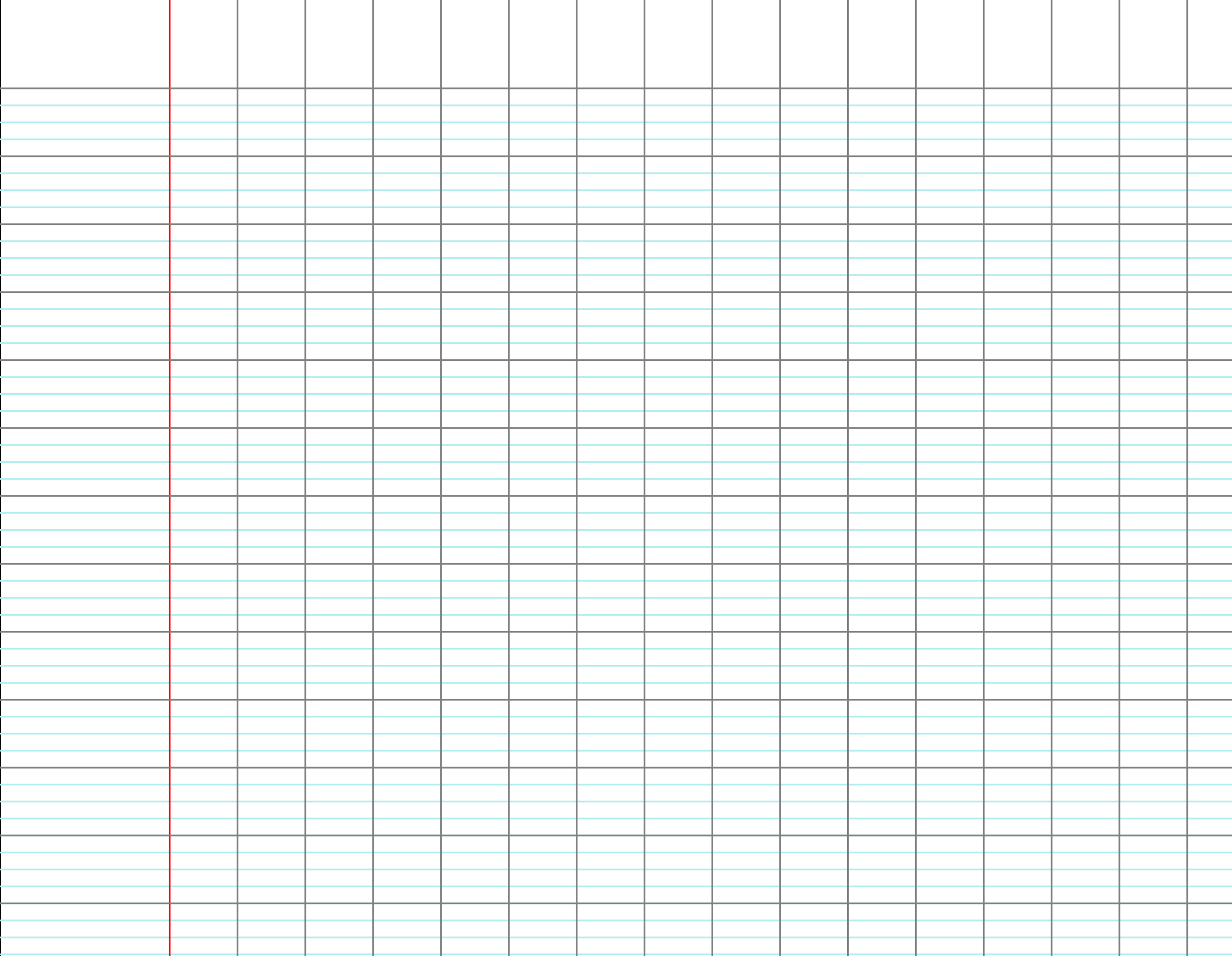 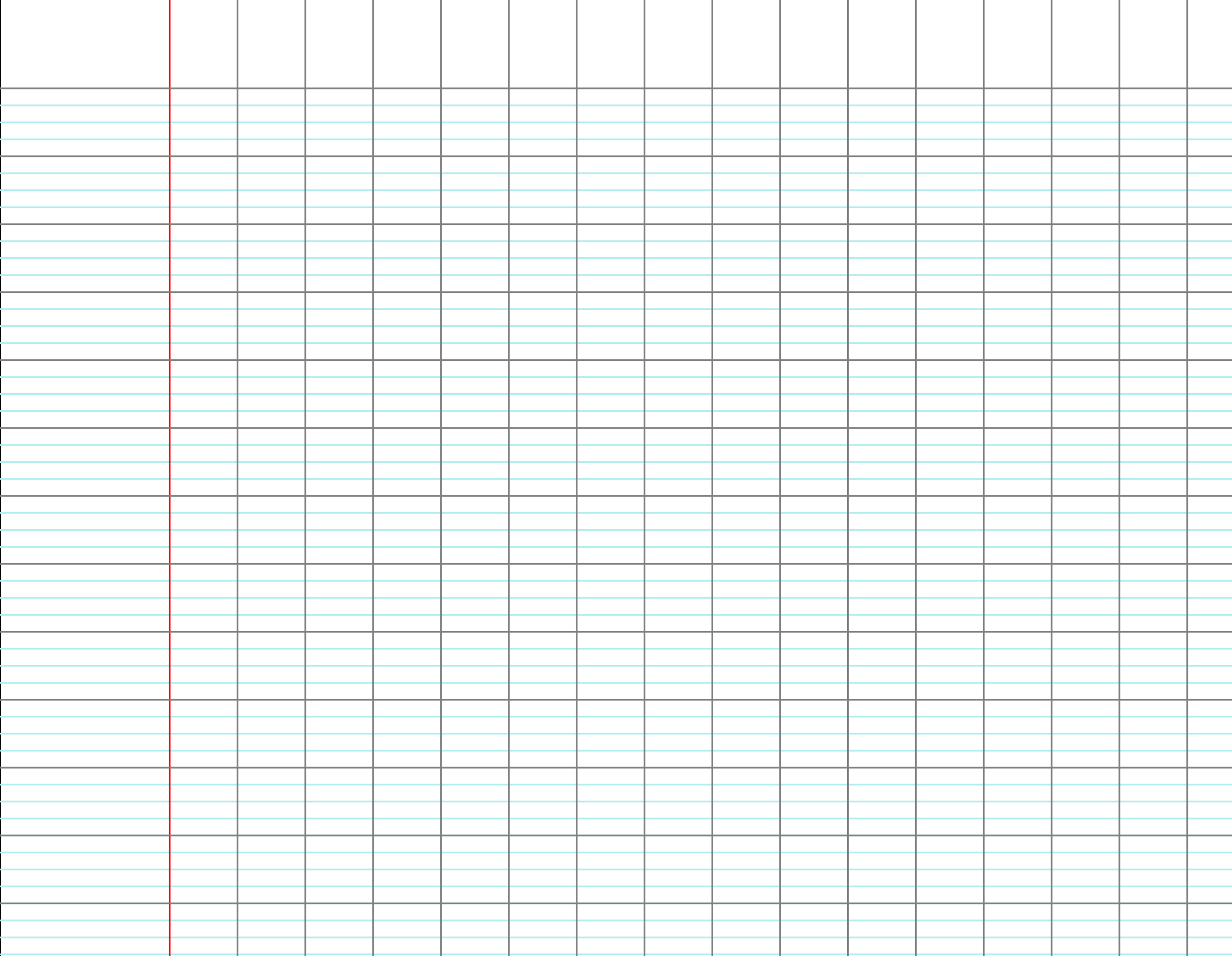 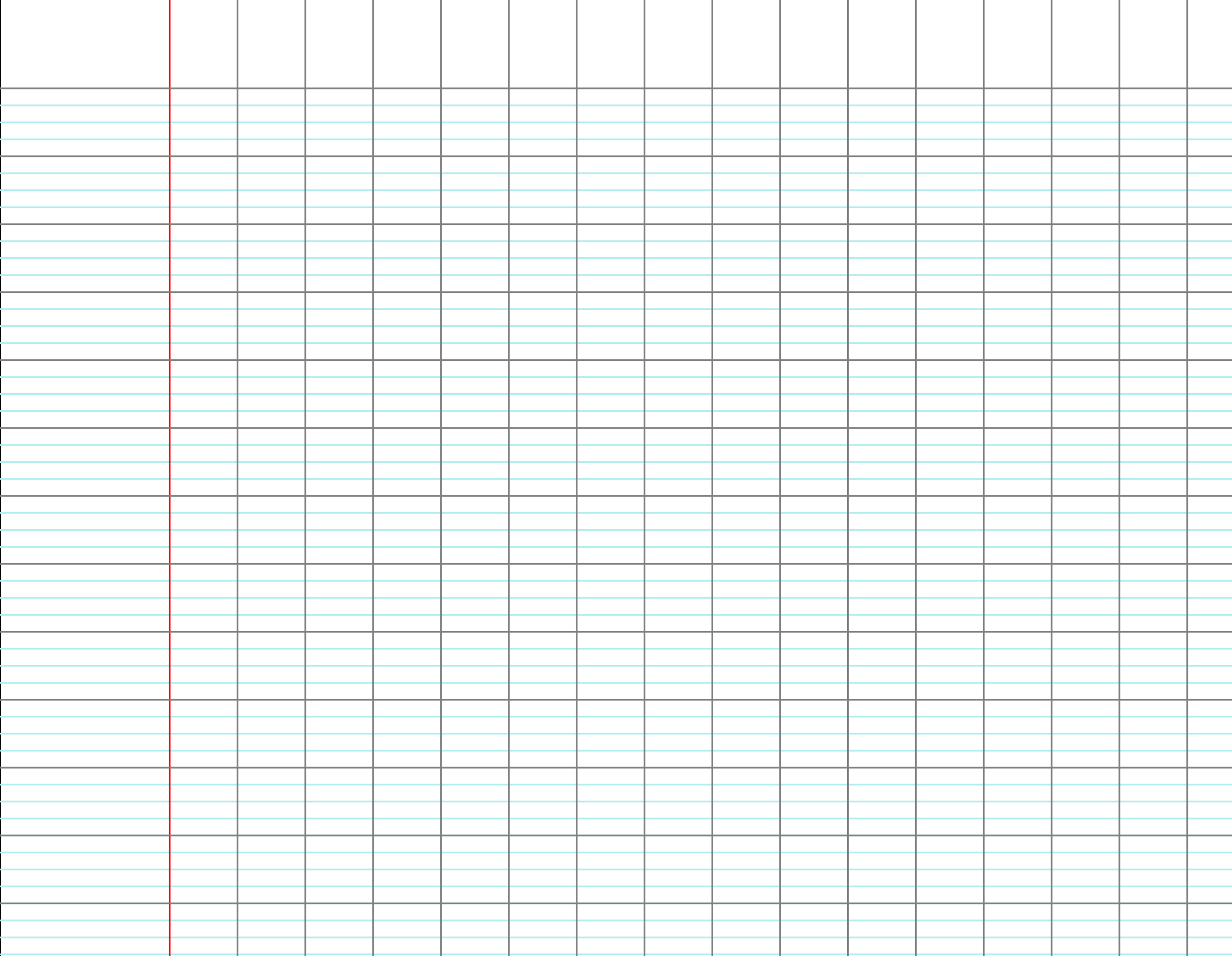 2,36
4,1
1,57
5,5
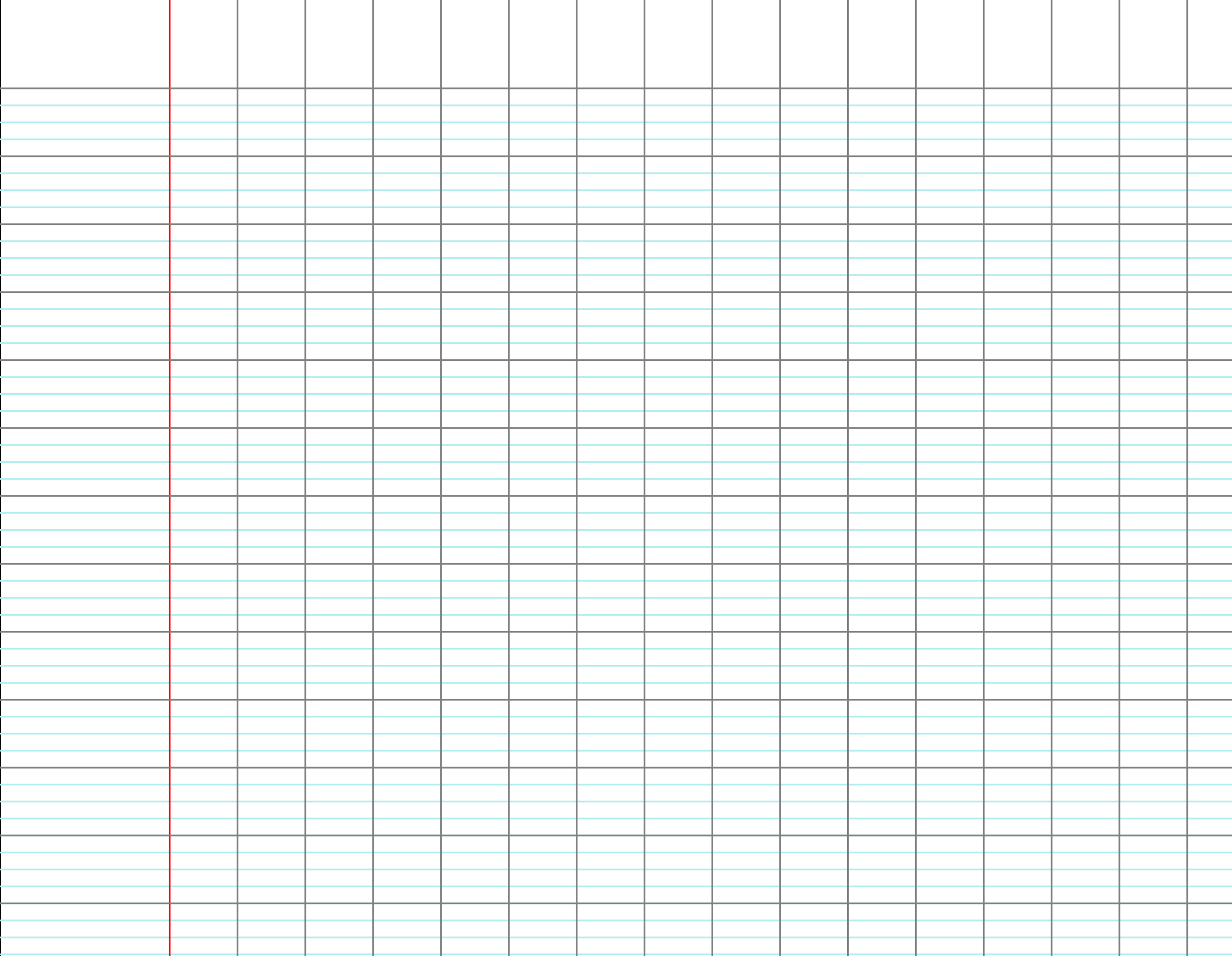 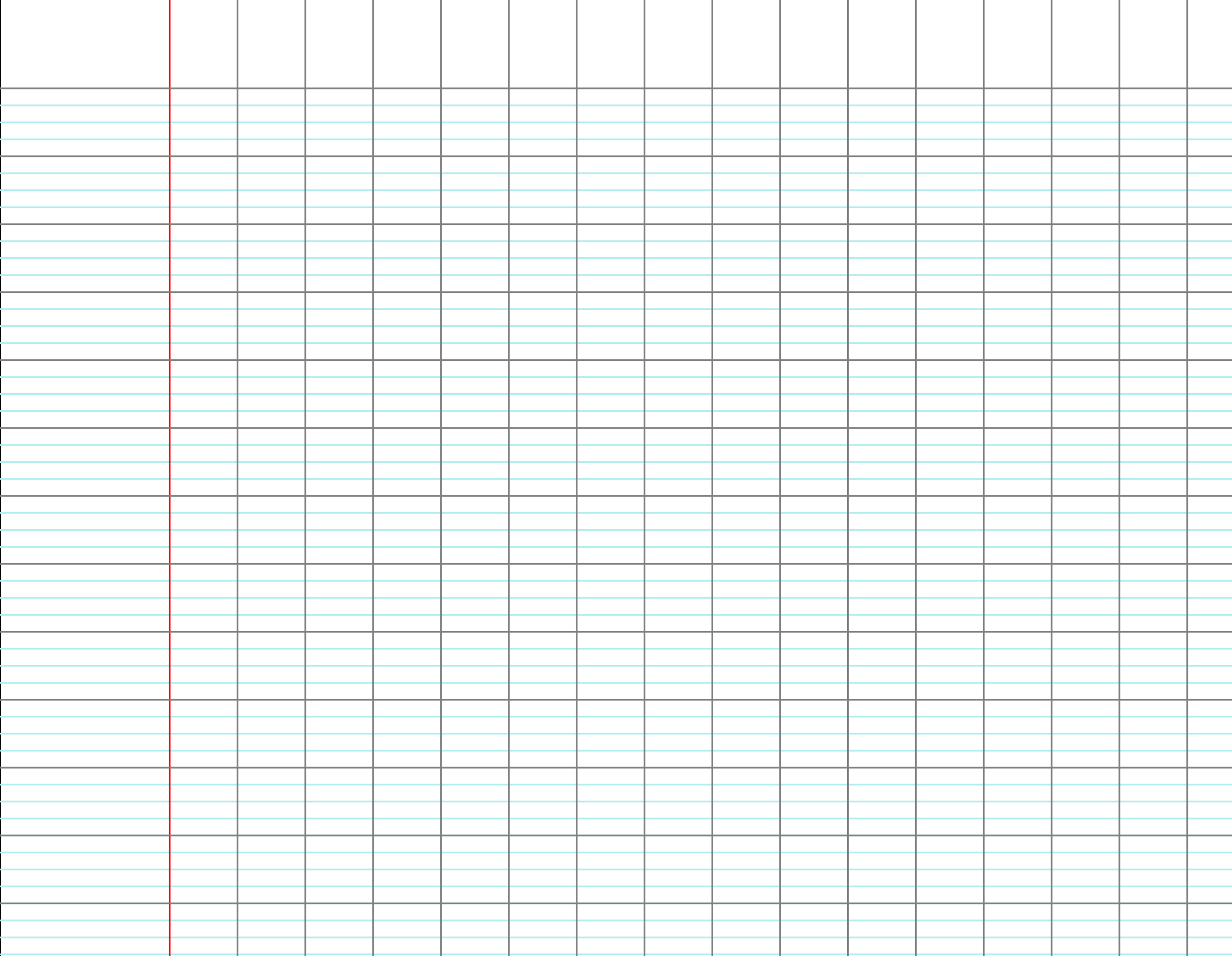 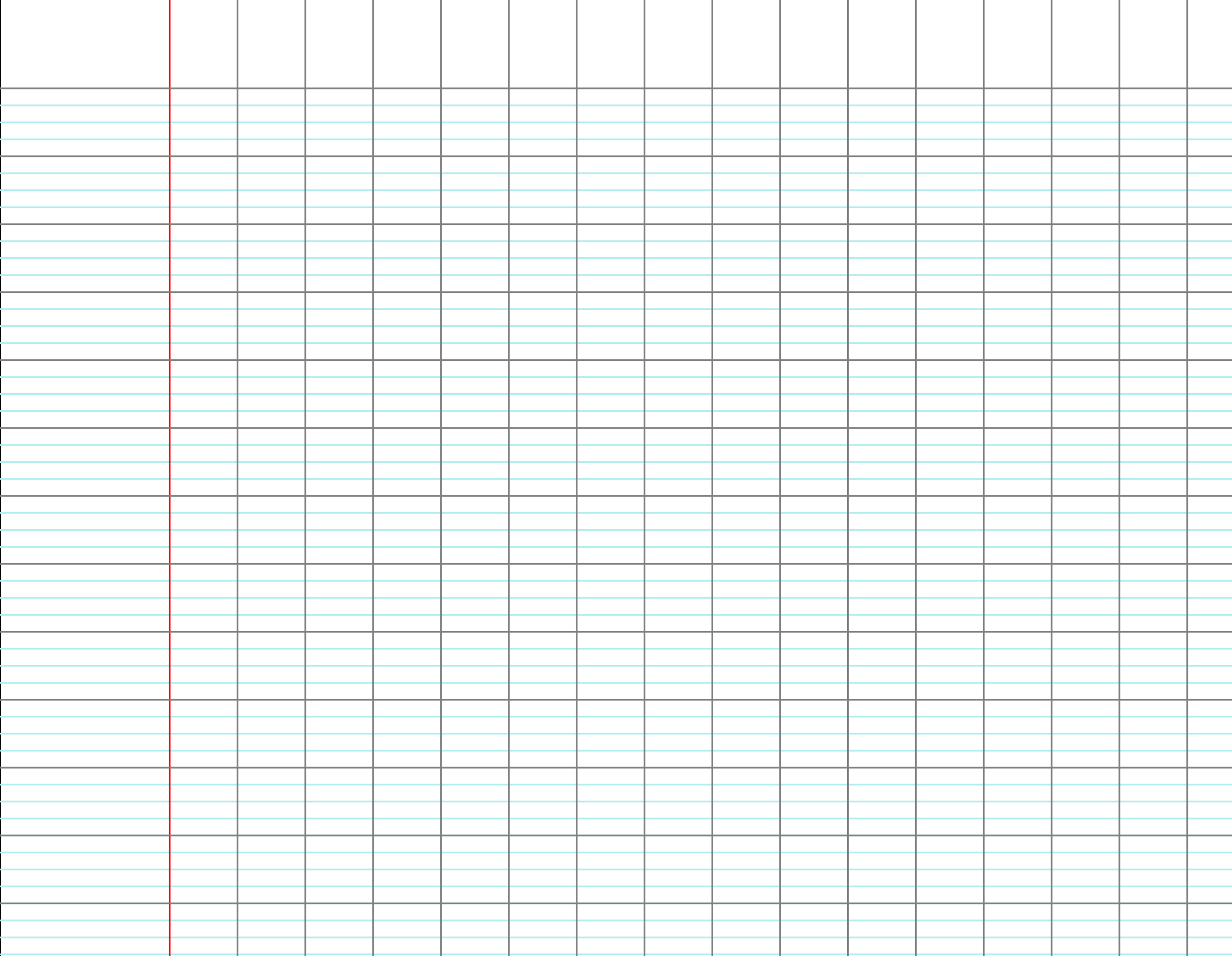 0,94
9,5
2,8
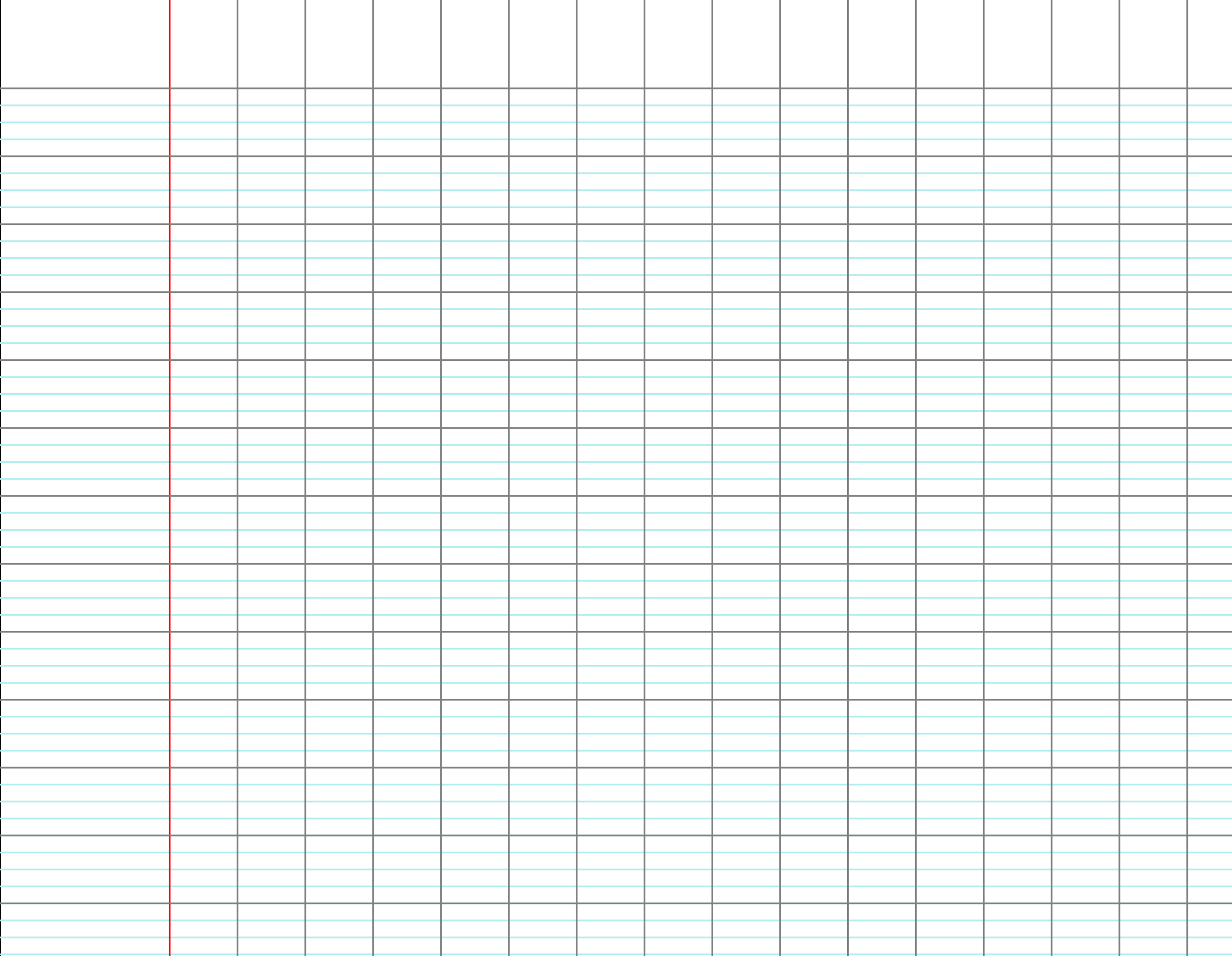 0,02
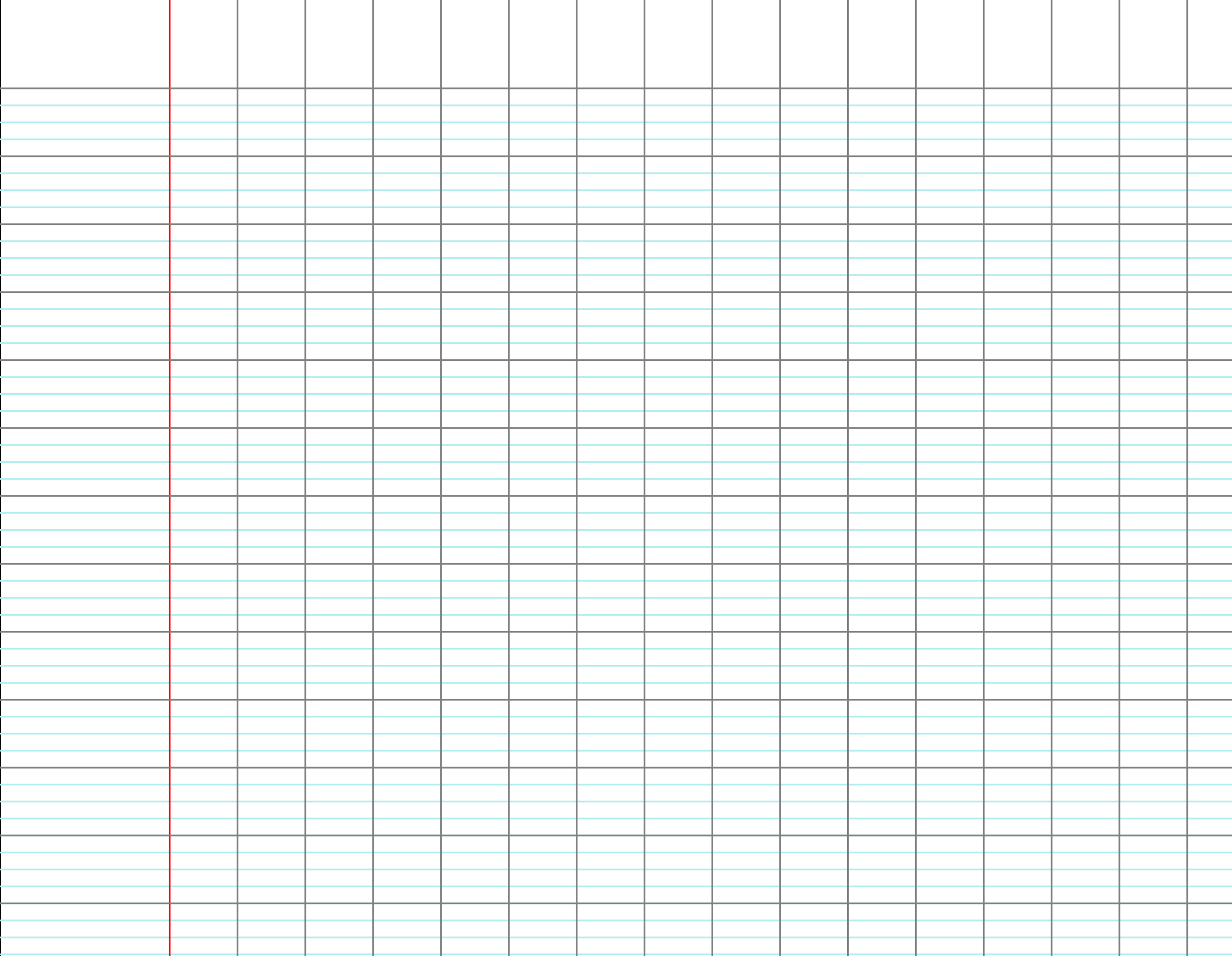 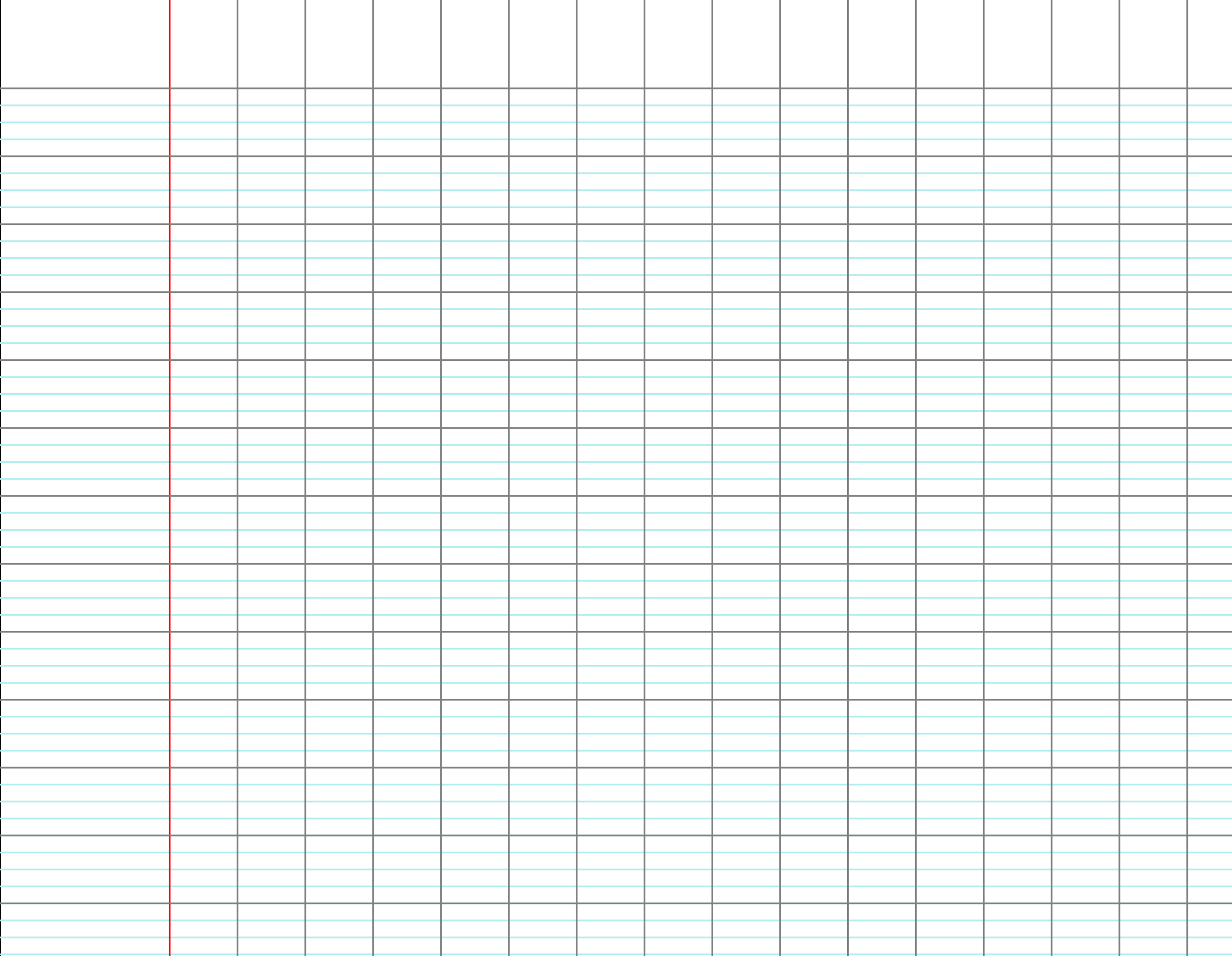 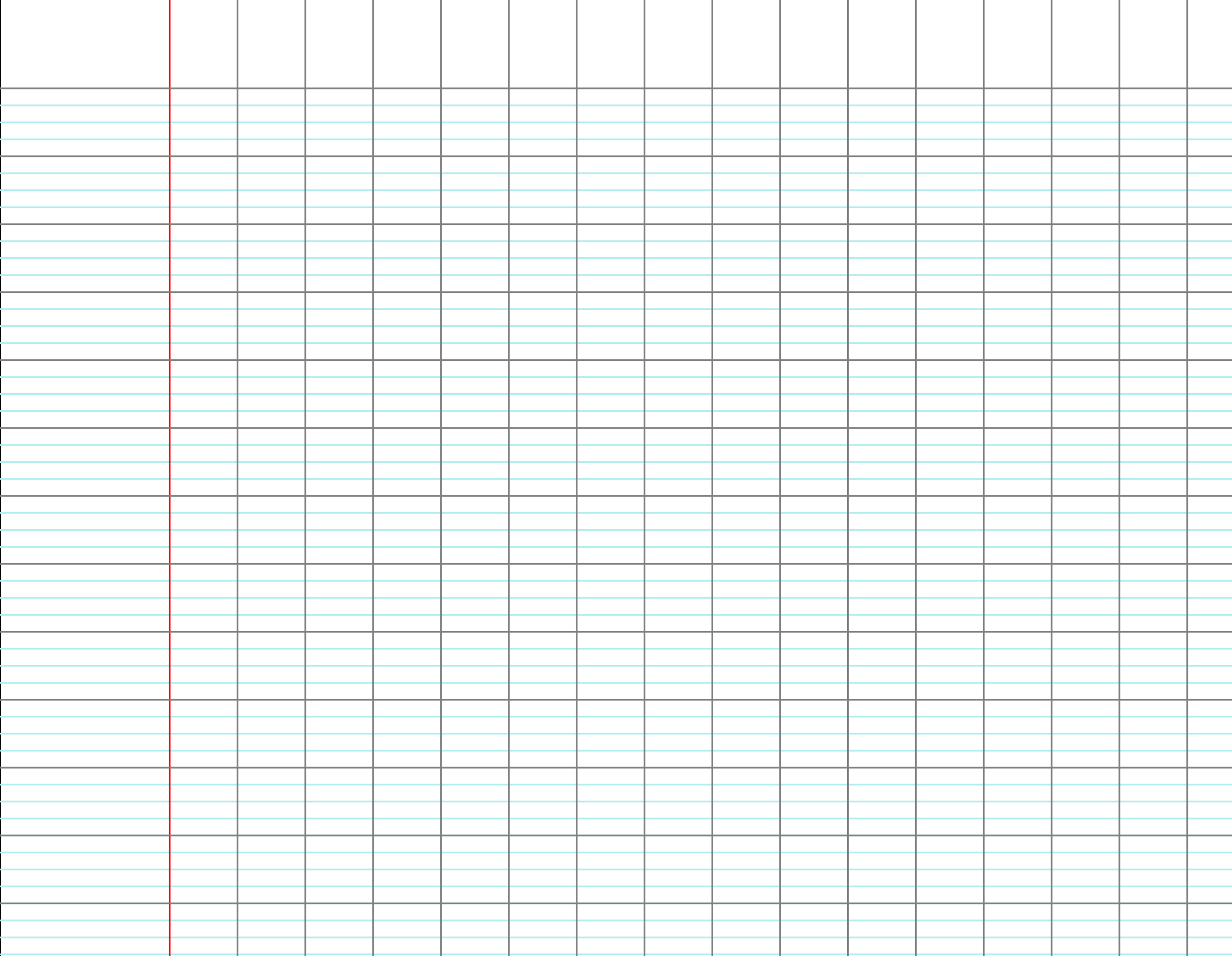 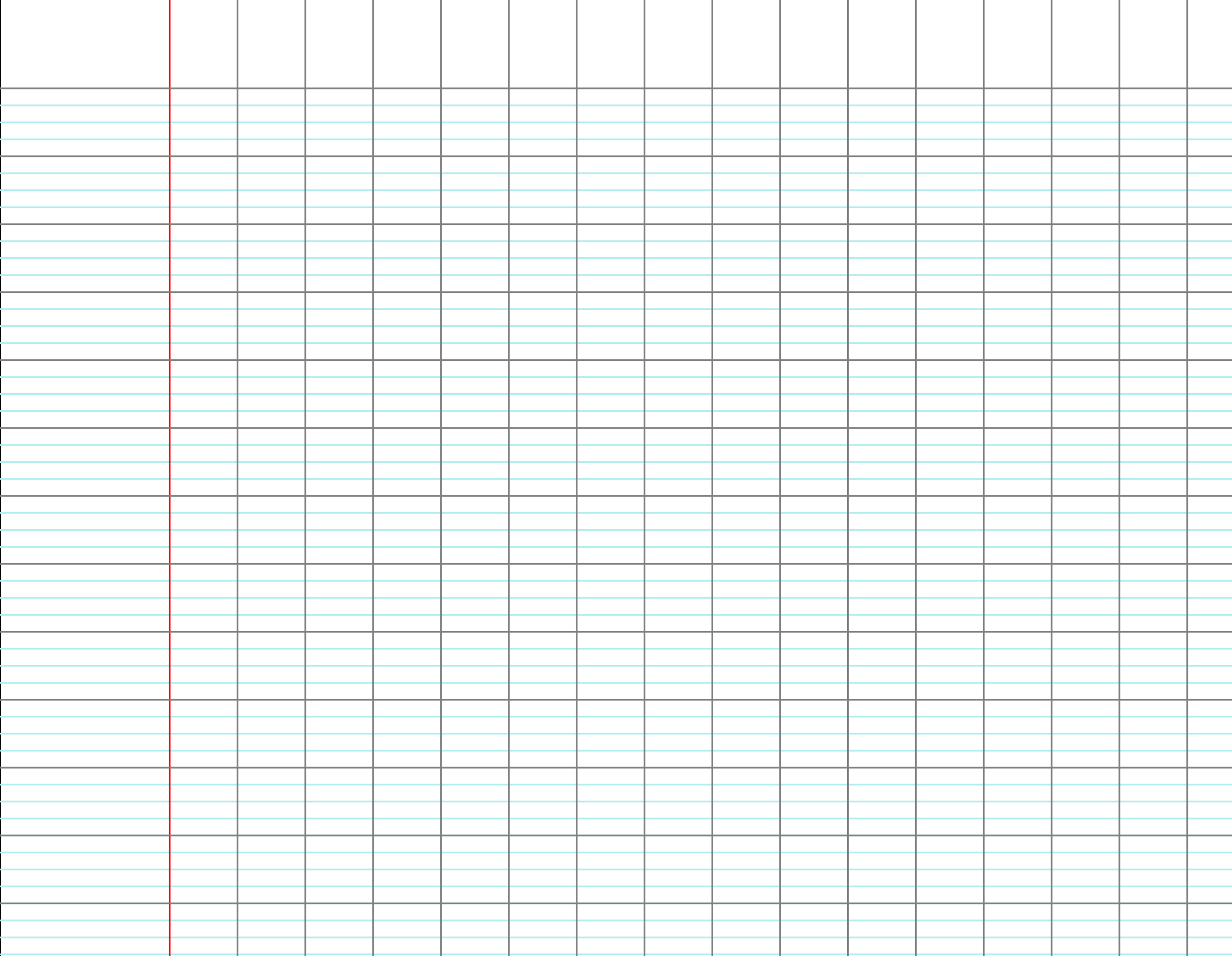 4,00 ou 4
1,4
3,7
8,60 ou 8,6
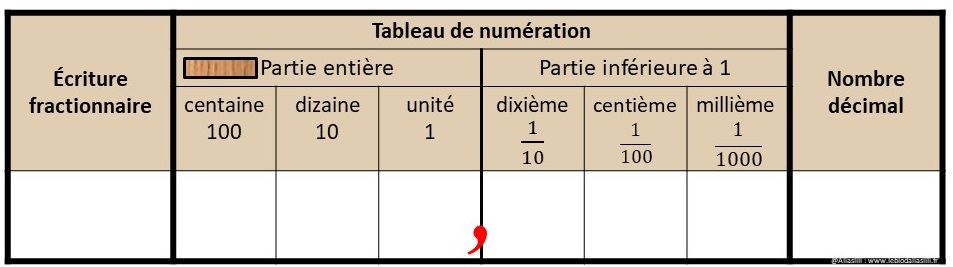 [Speaker Notes: F 7 ligne B]
Aide le tailleur et le juge à passer d’une fraction décimale à un nombre décimal.
CM1
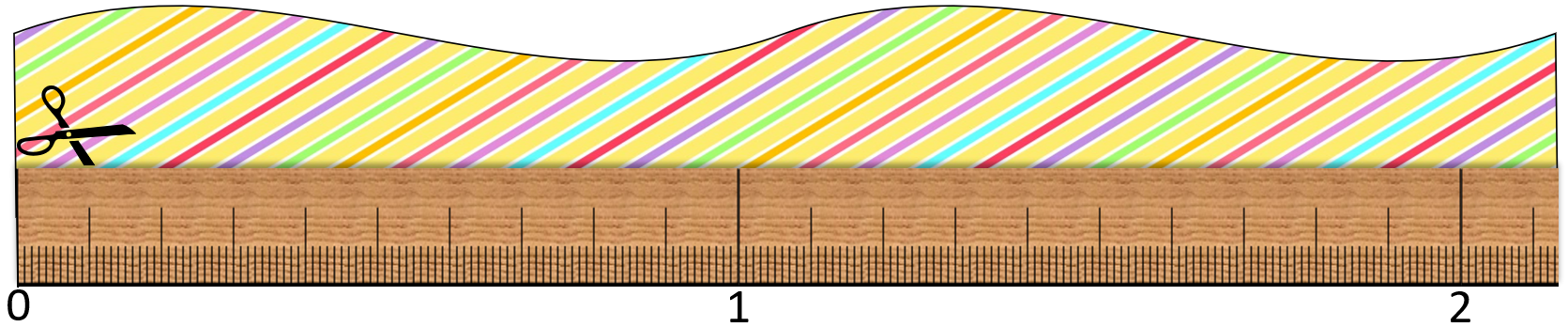 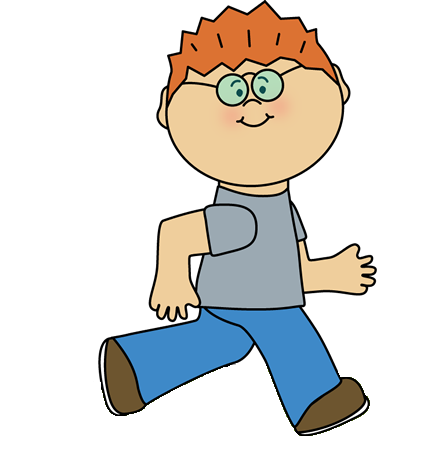 CM2
@Aliaslili : www.leblogdaliaslili.fr
Je passe d’une fraction décimale à un nombre décimal.
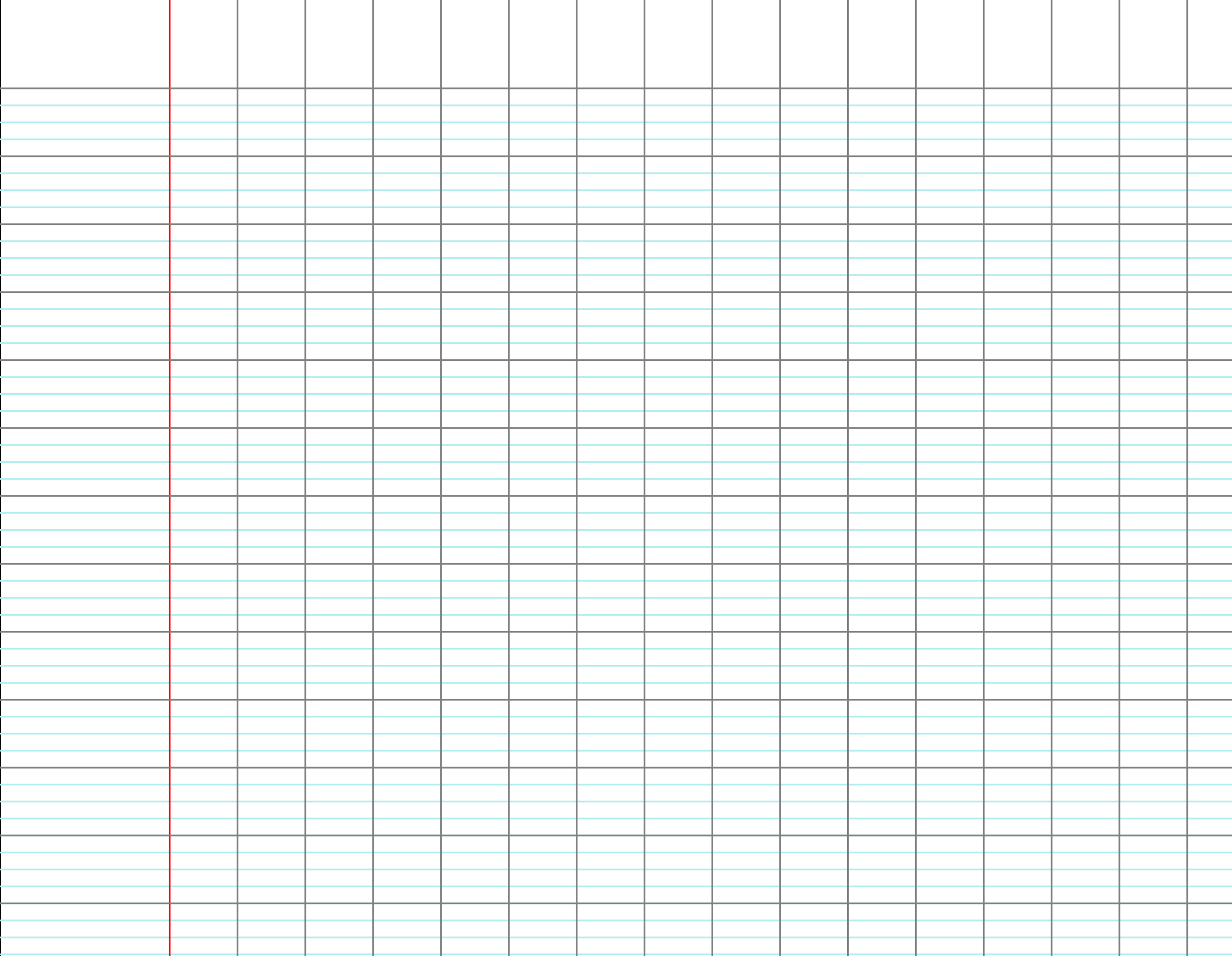 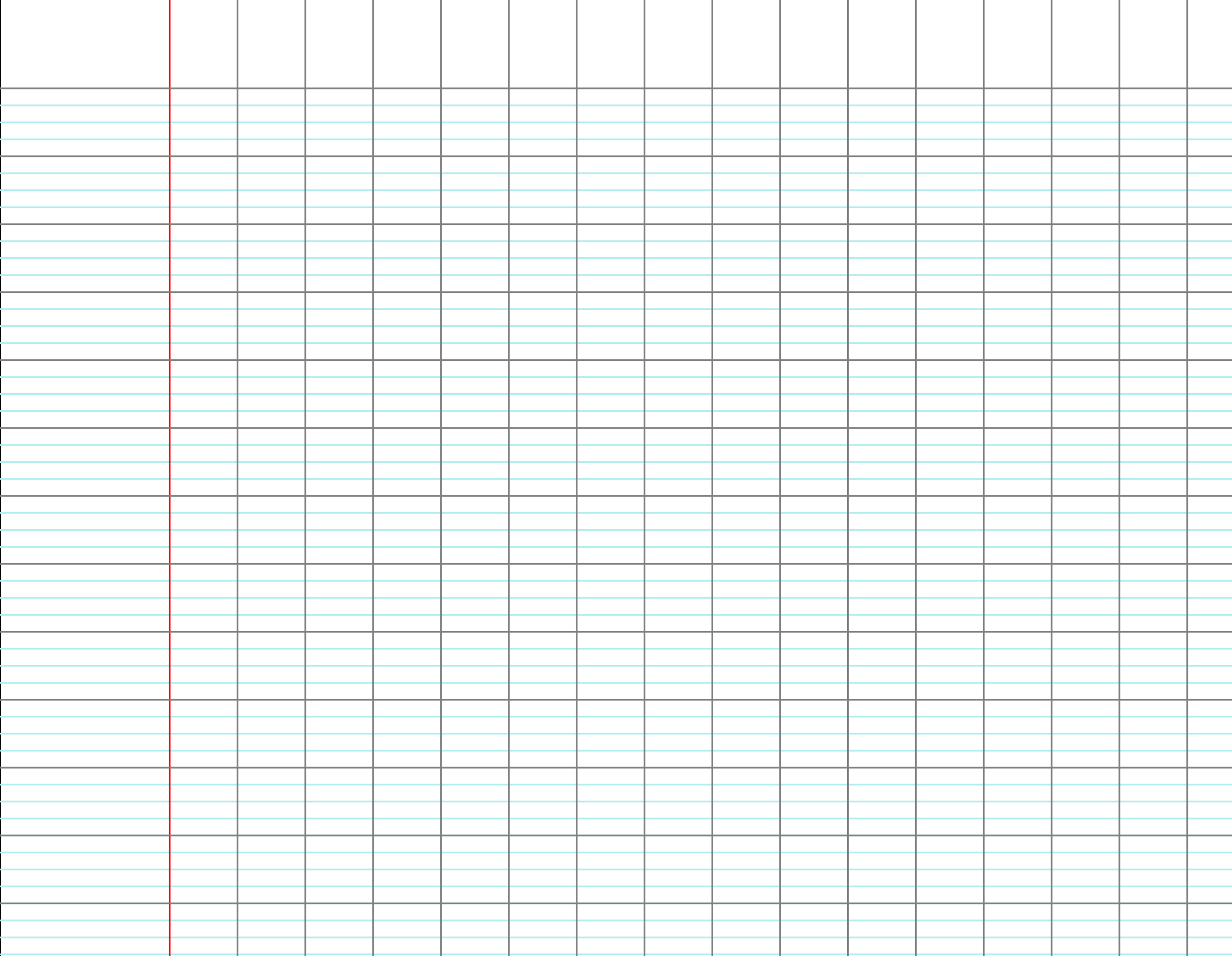 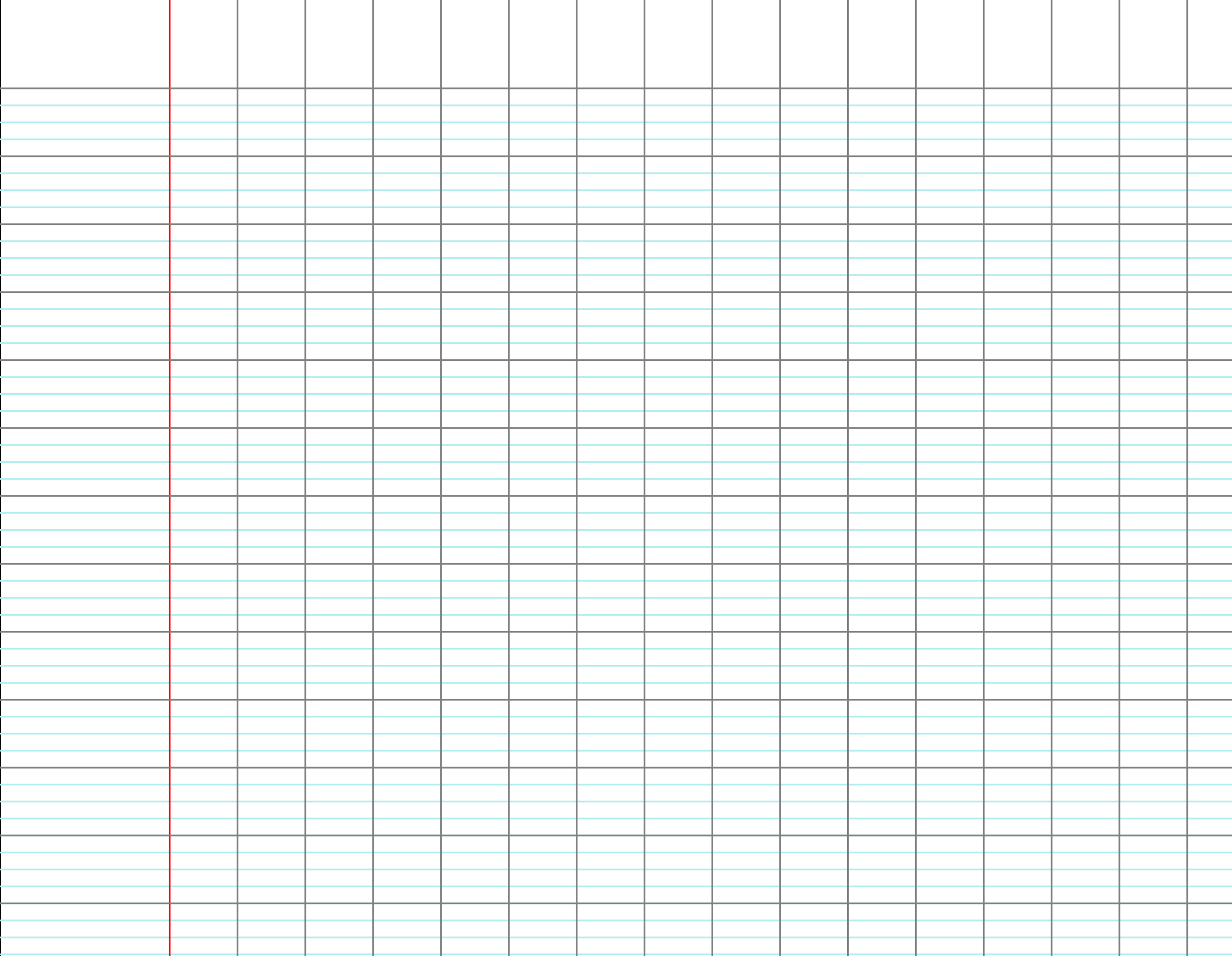 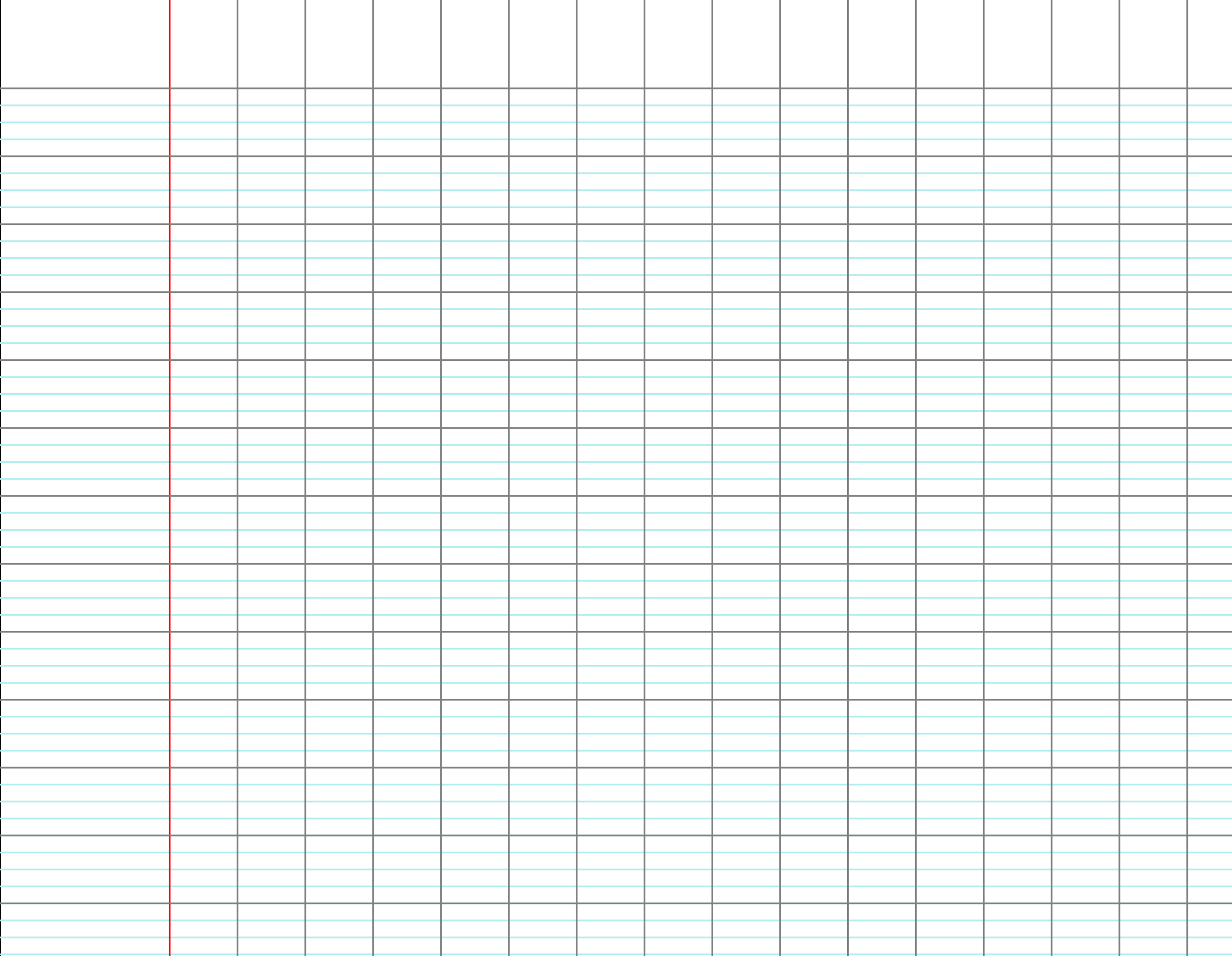 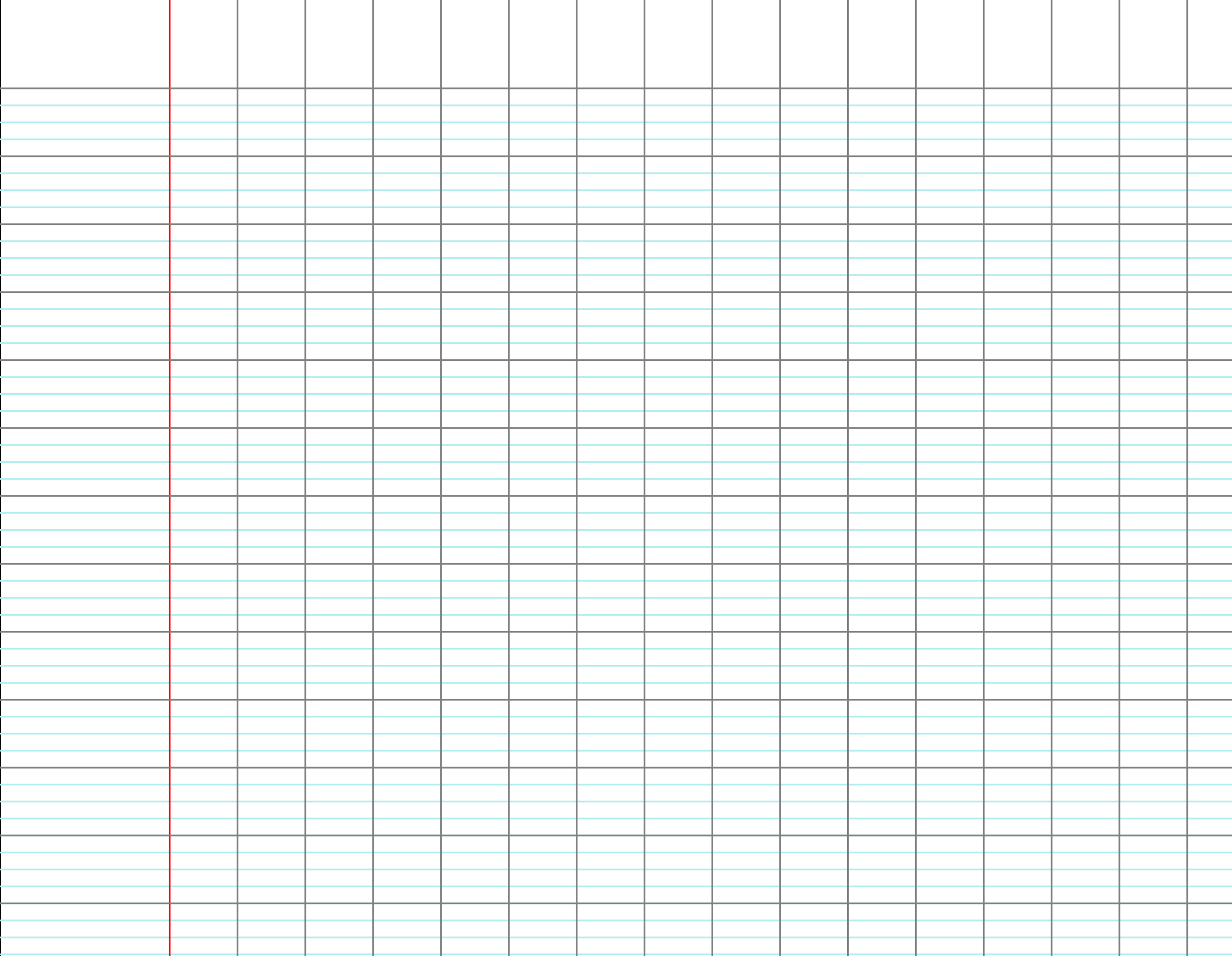 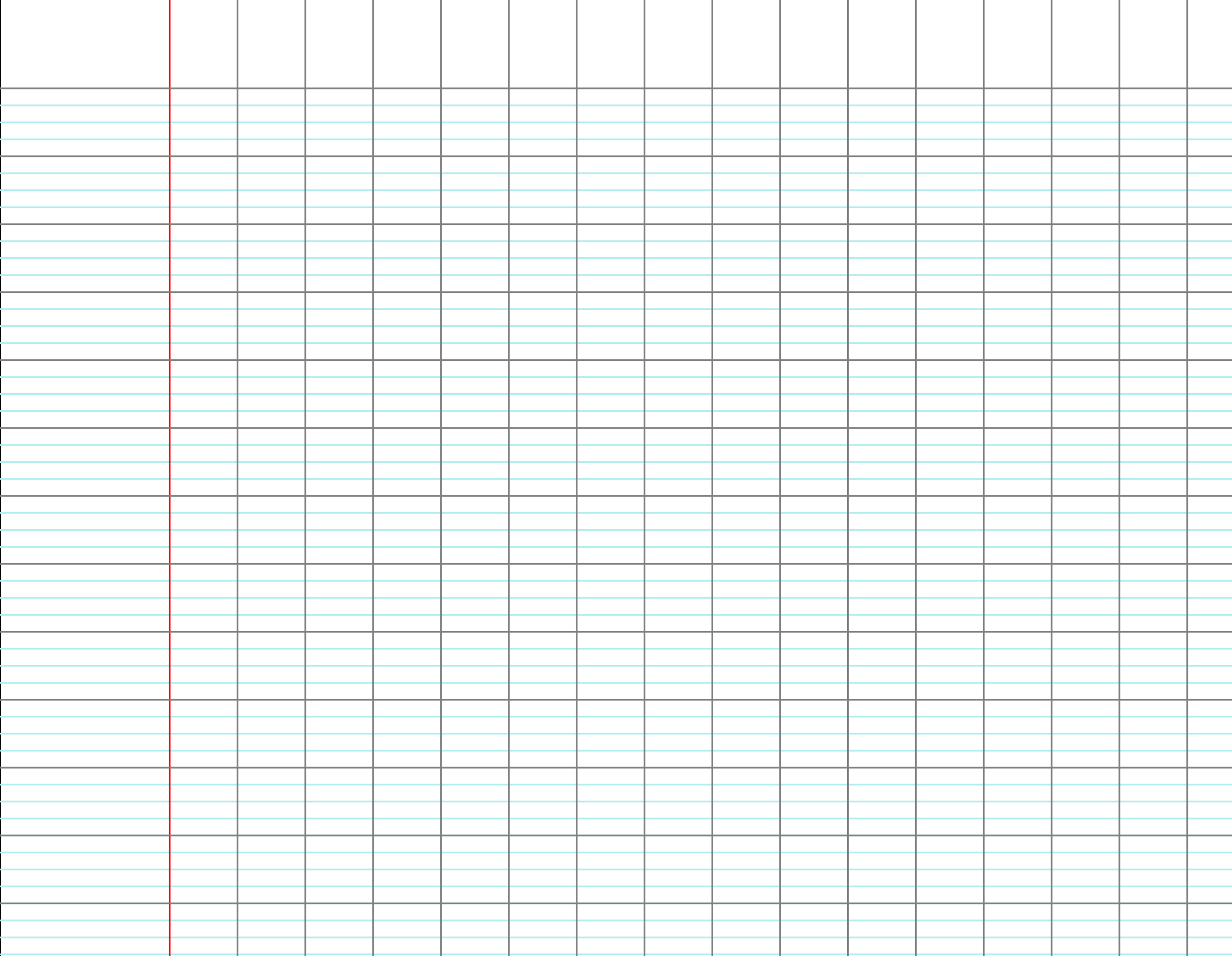 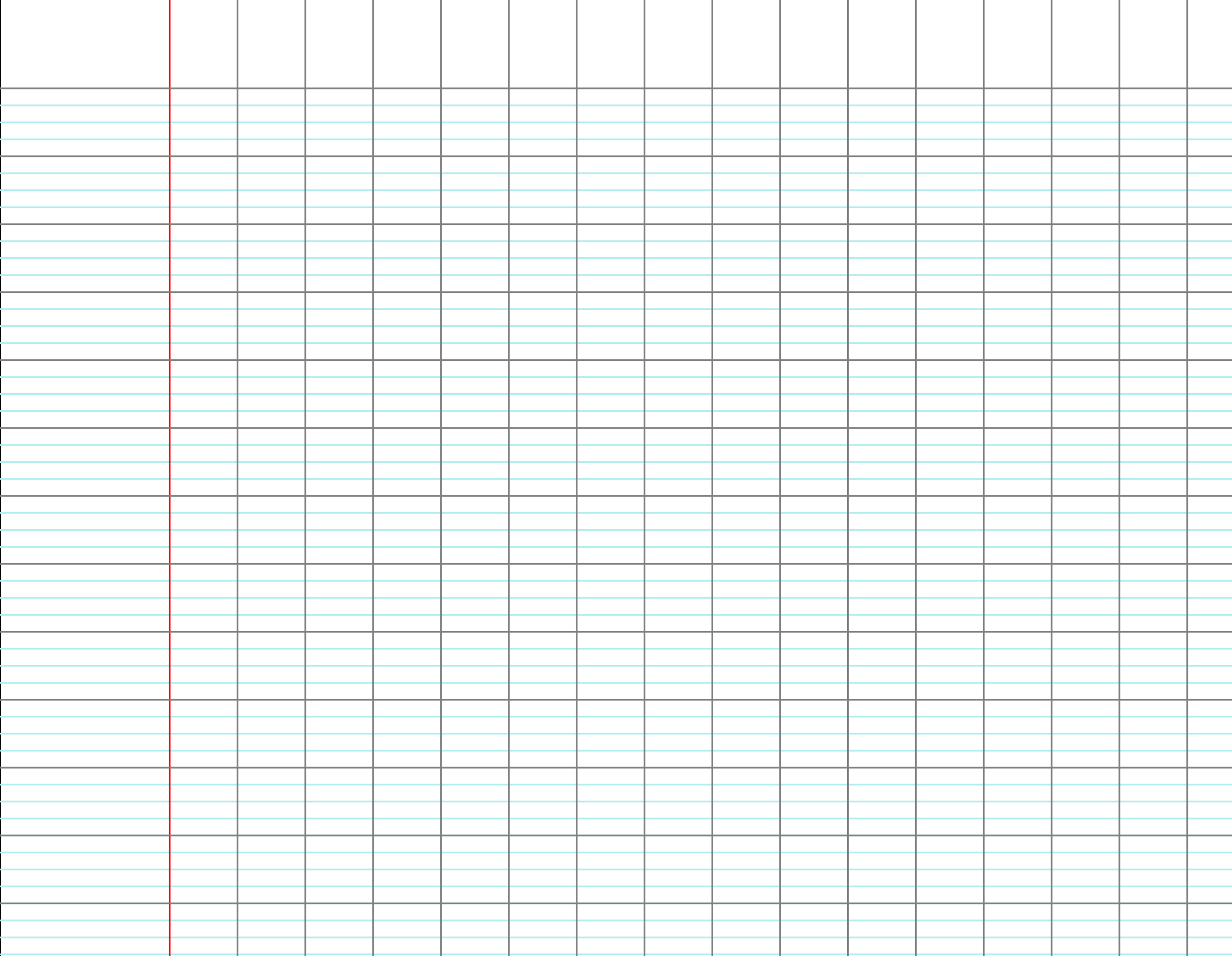 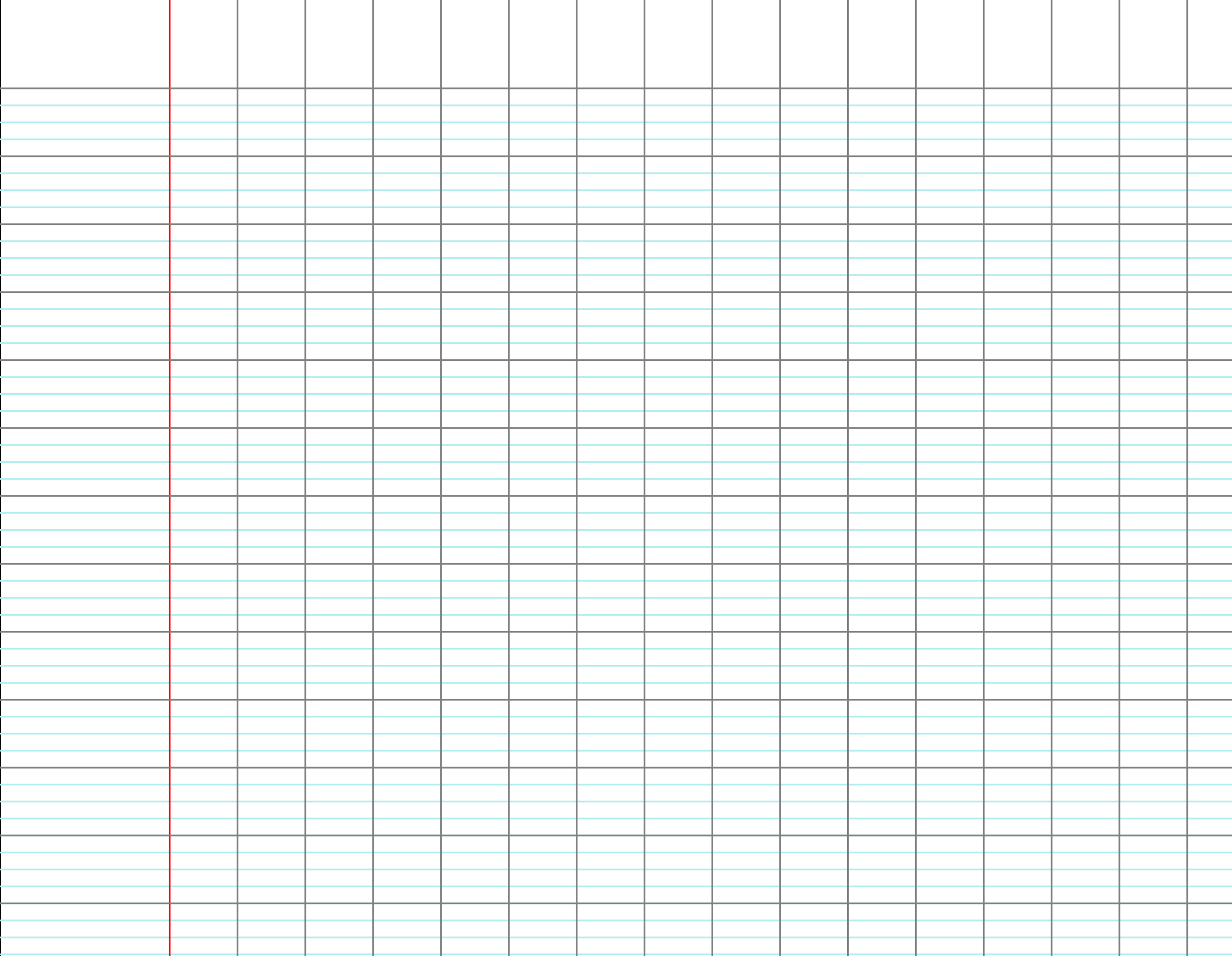 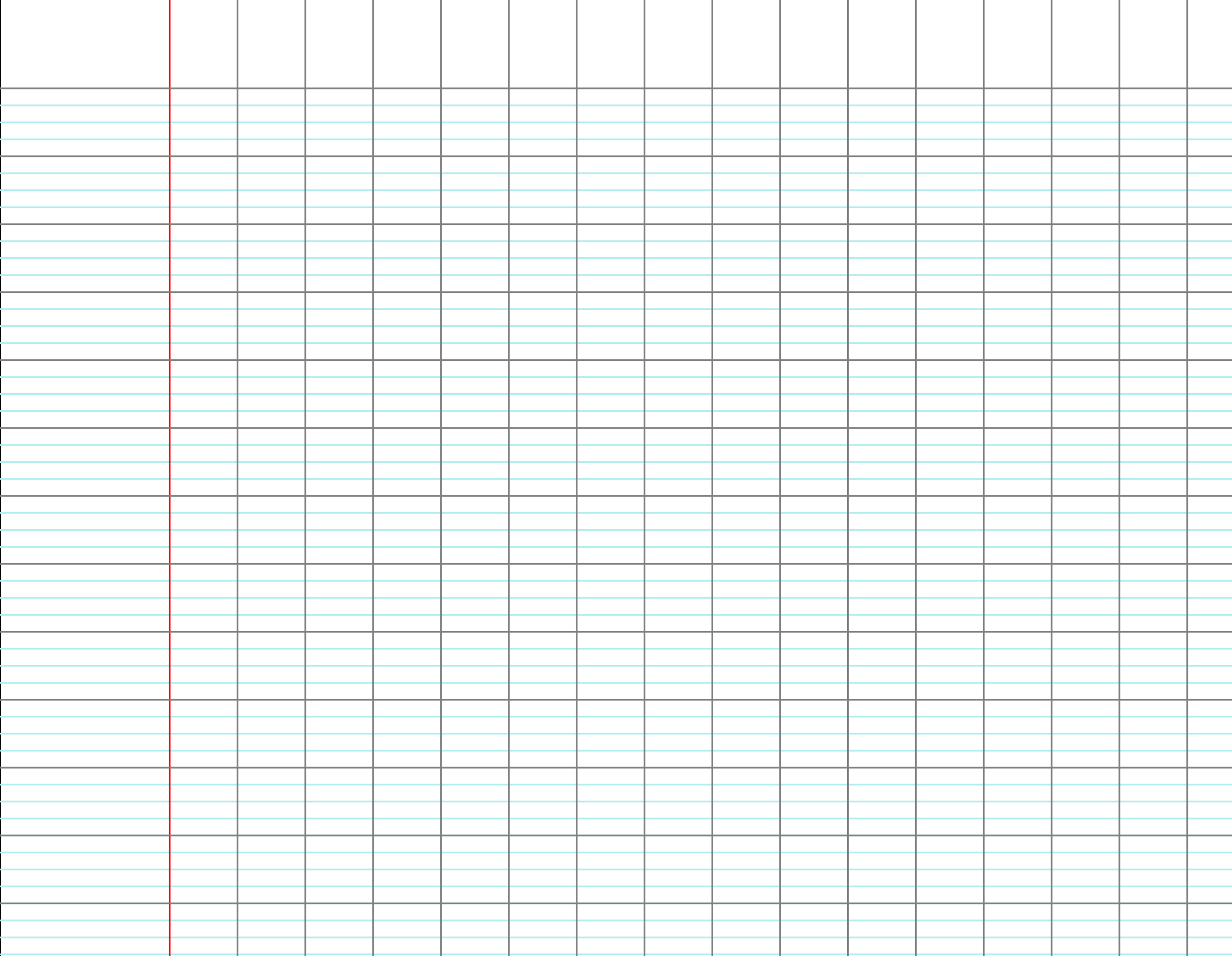 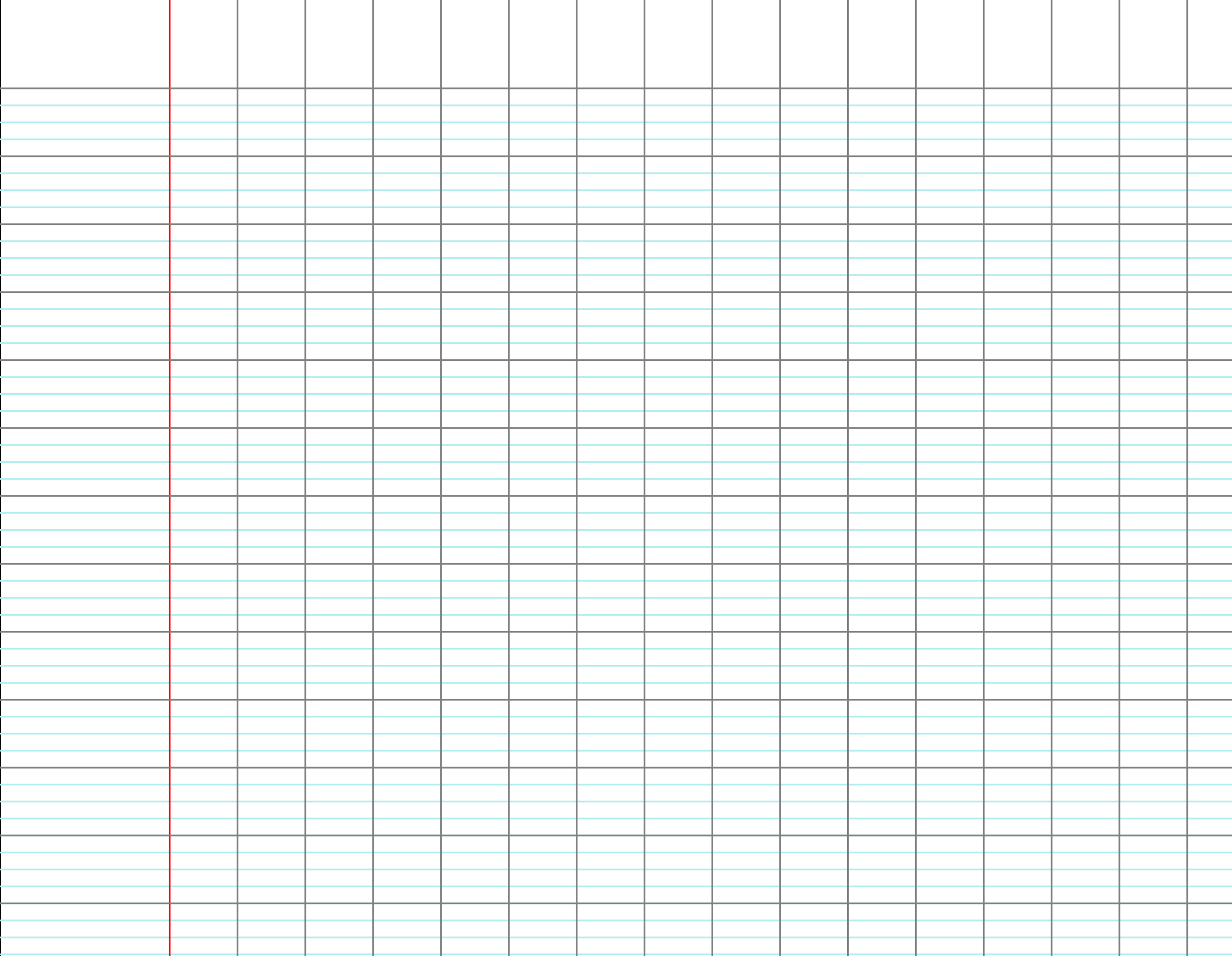 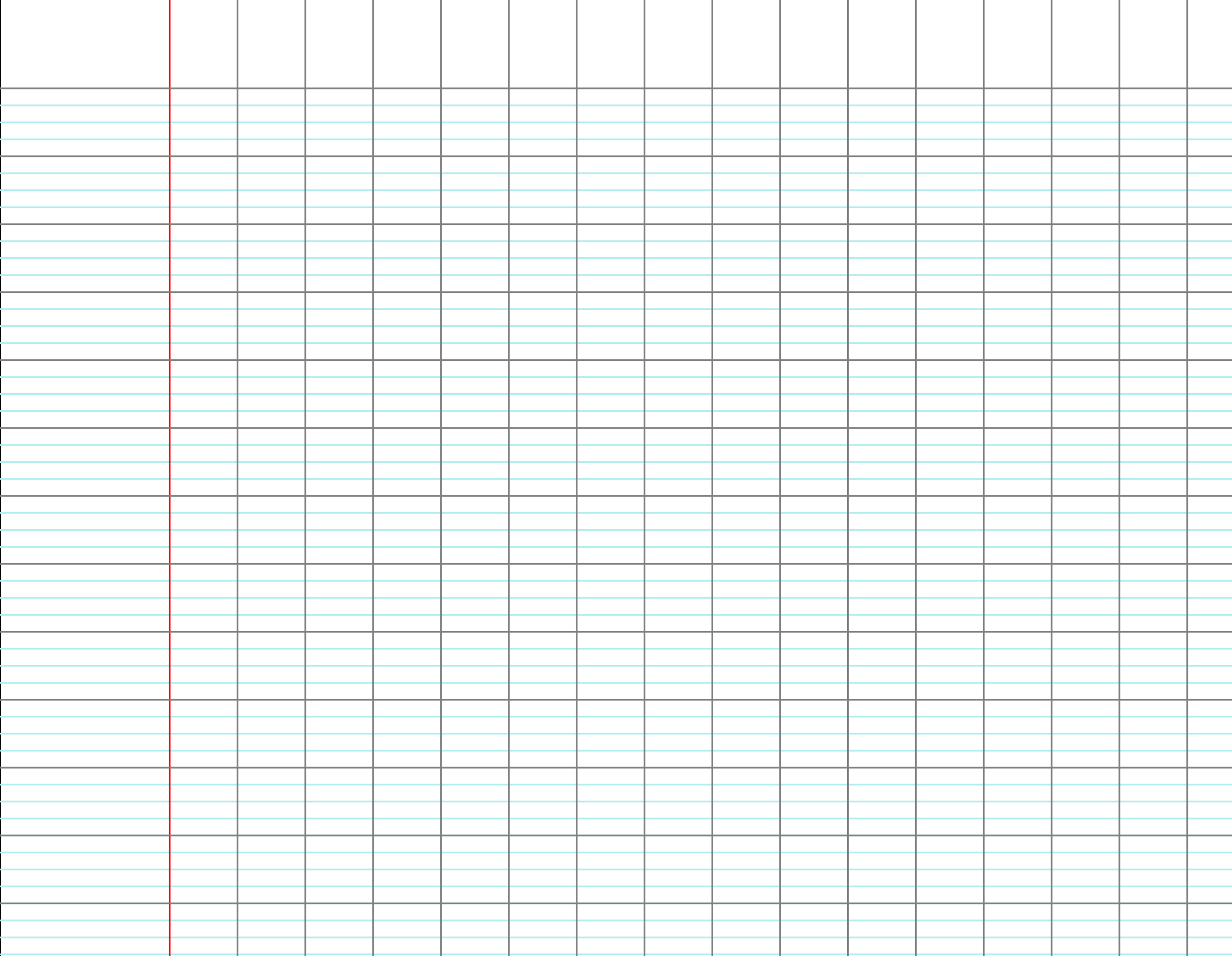 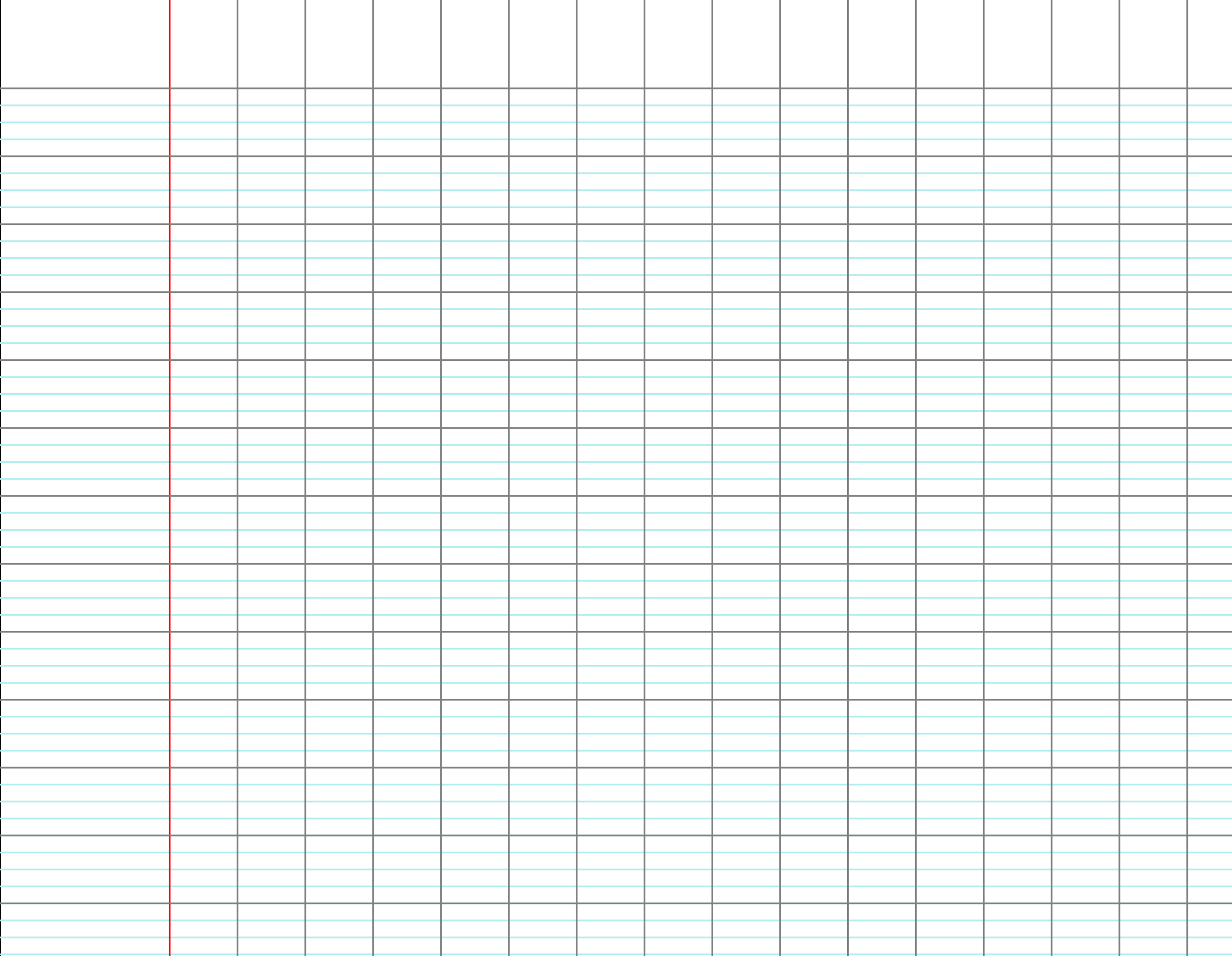 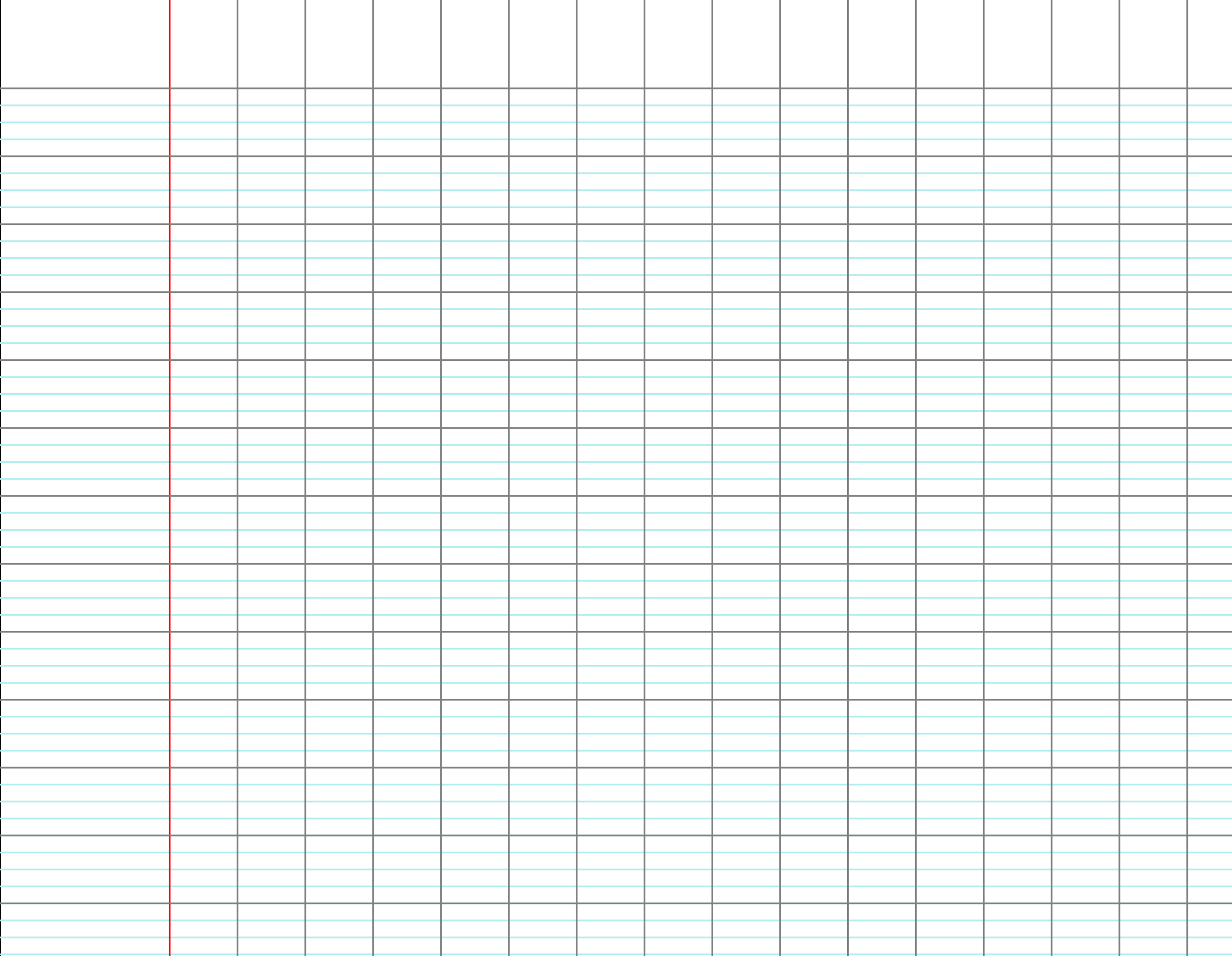 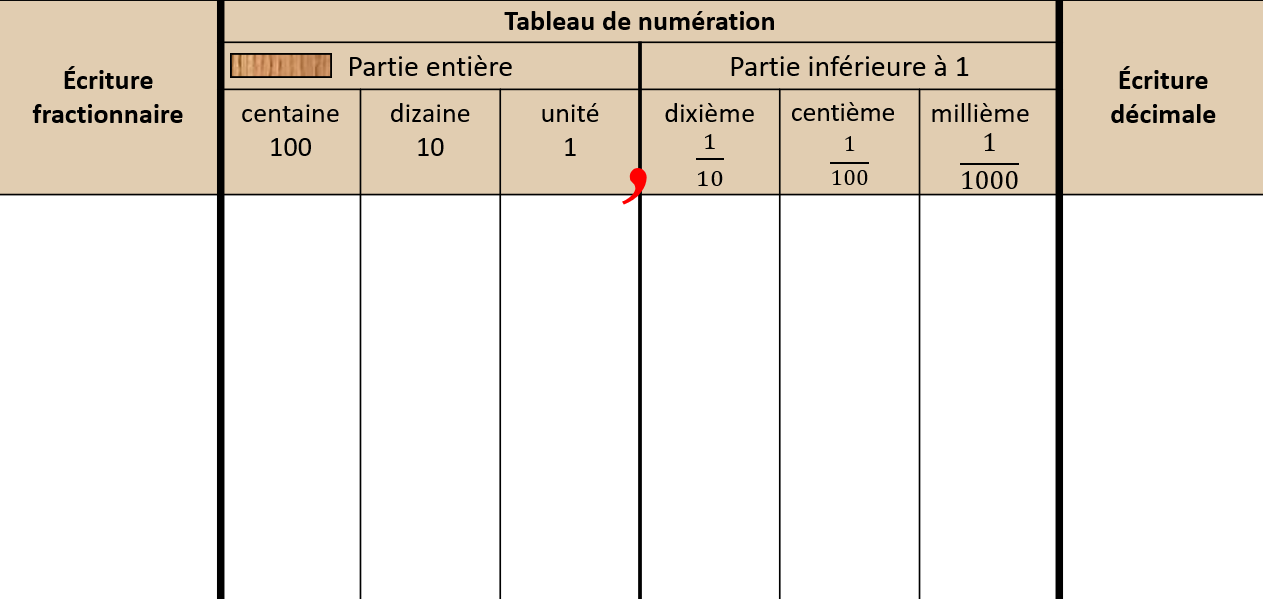 @Aliaslili : www.leblogdaliaslili.fr
[Speaker Notes: F 7 ligne C]
Aide le tailleur et le juge à passer d’une fraction décimale à un nombre décimal.
CM1
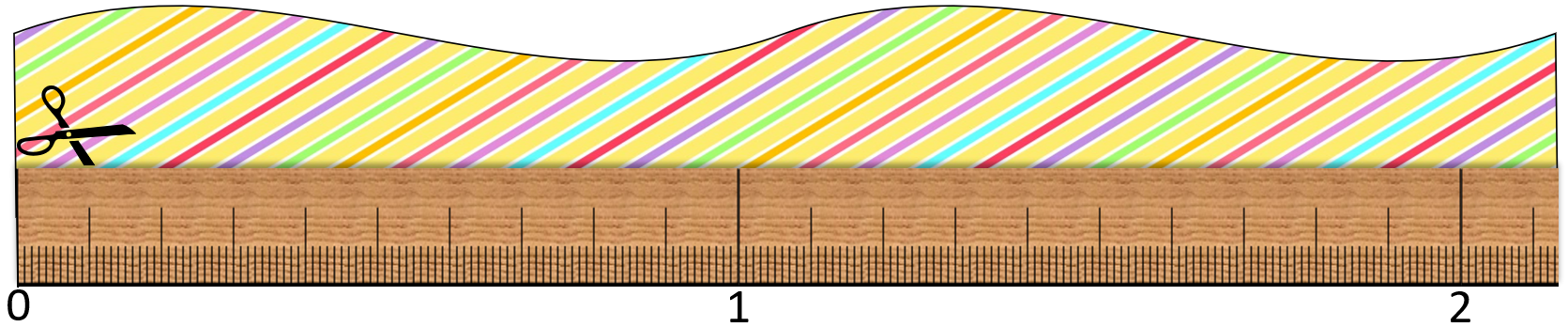 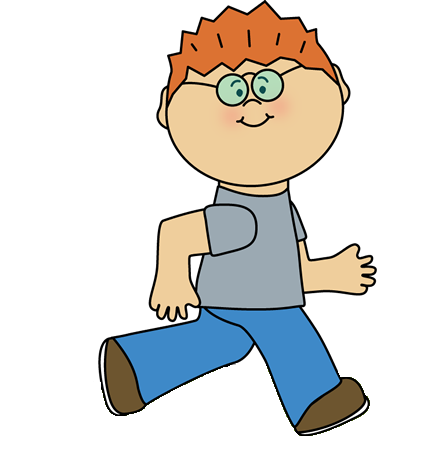 CM2
@Aliaslili : www.leblogdaliaslili.fr
Je passe d’une fraction décimale à un nombre décimal.
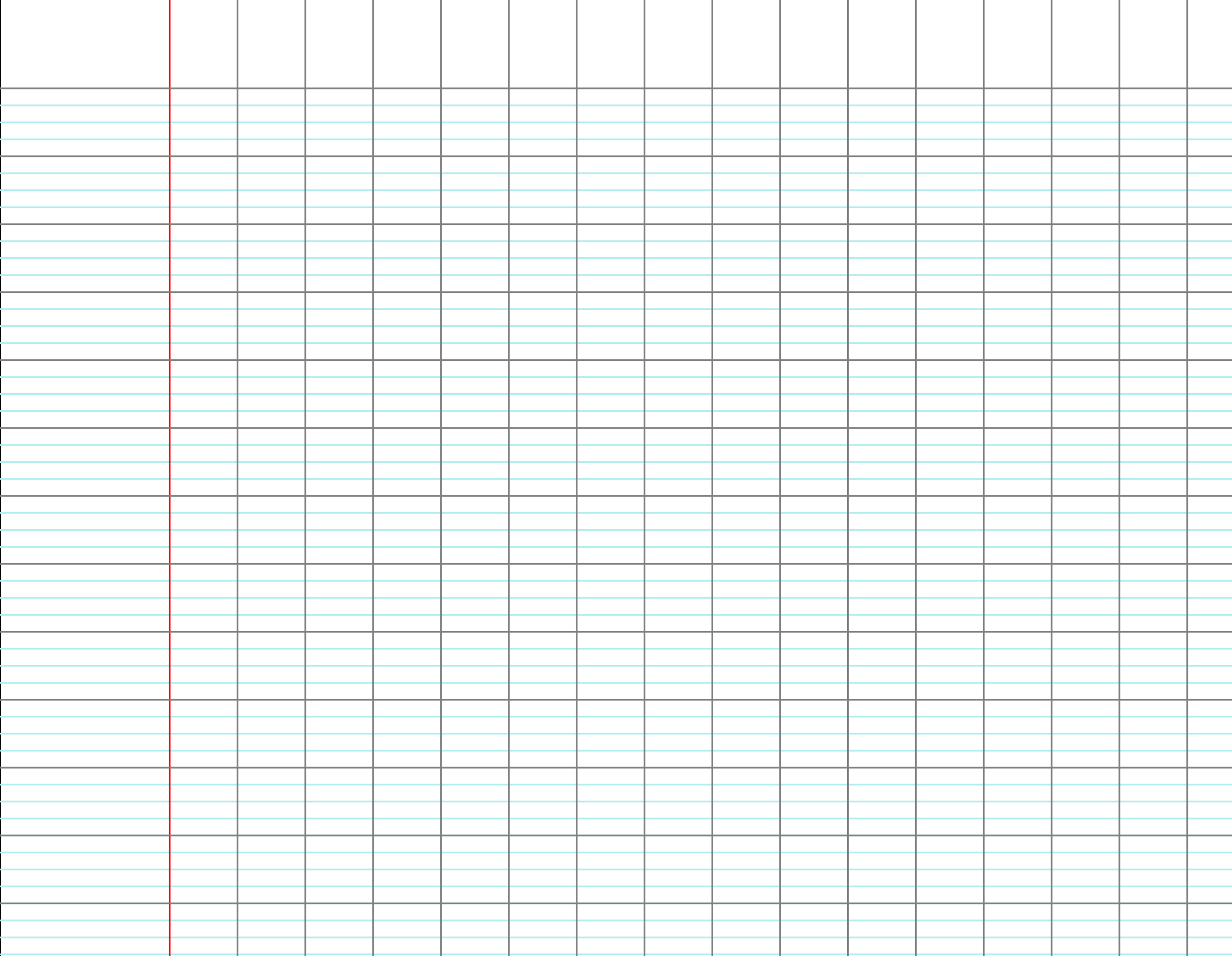 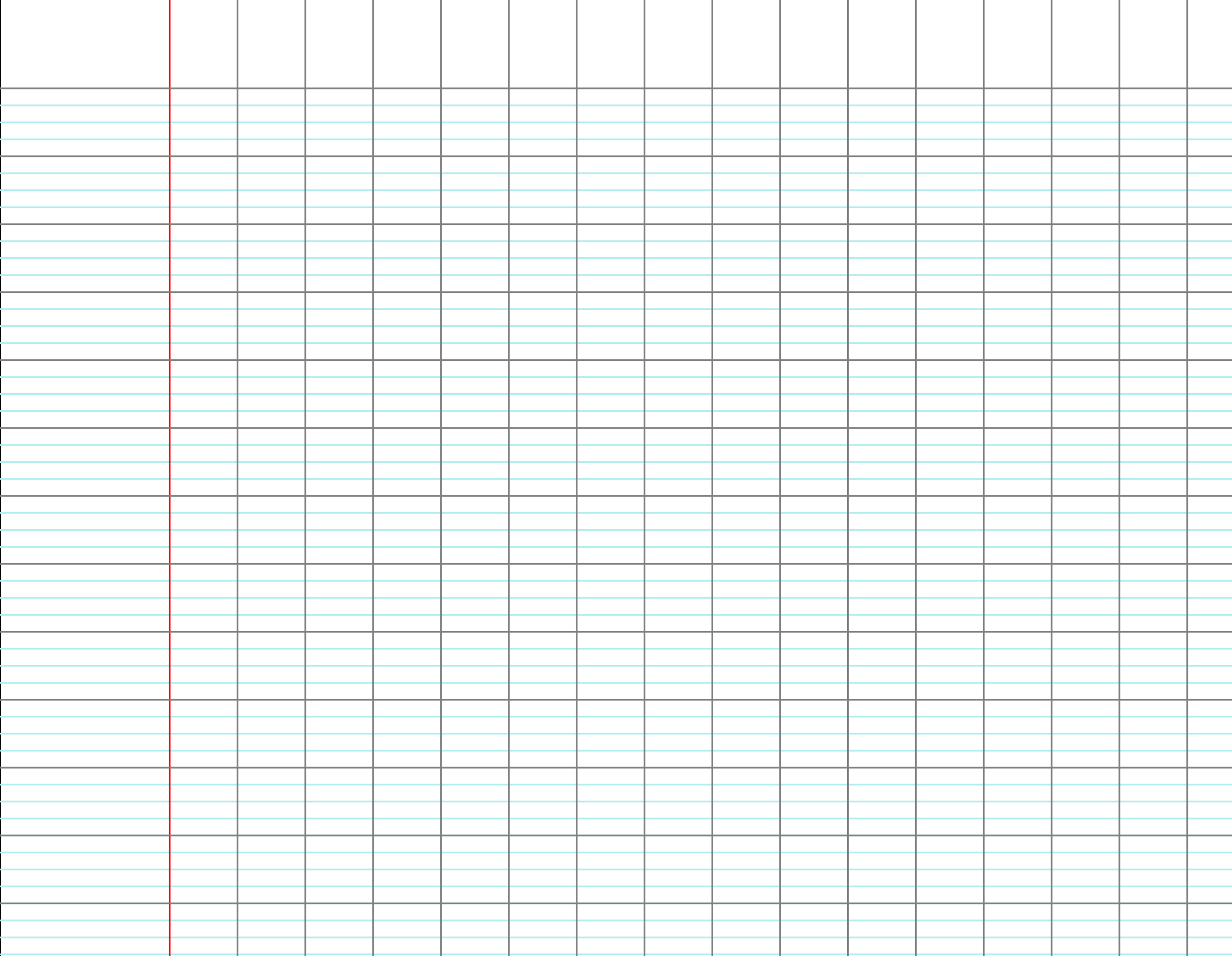 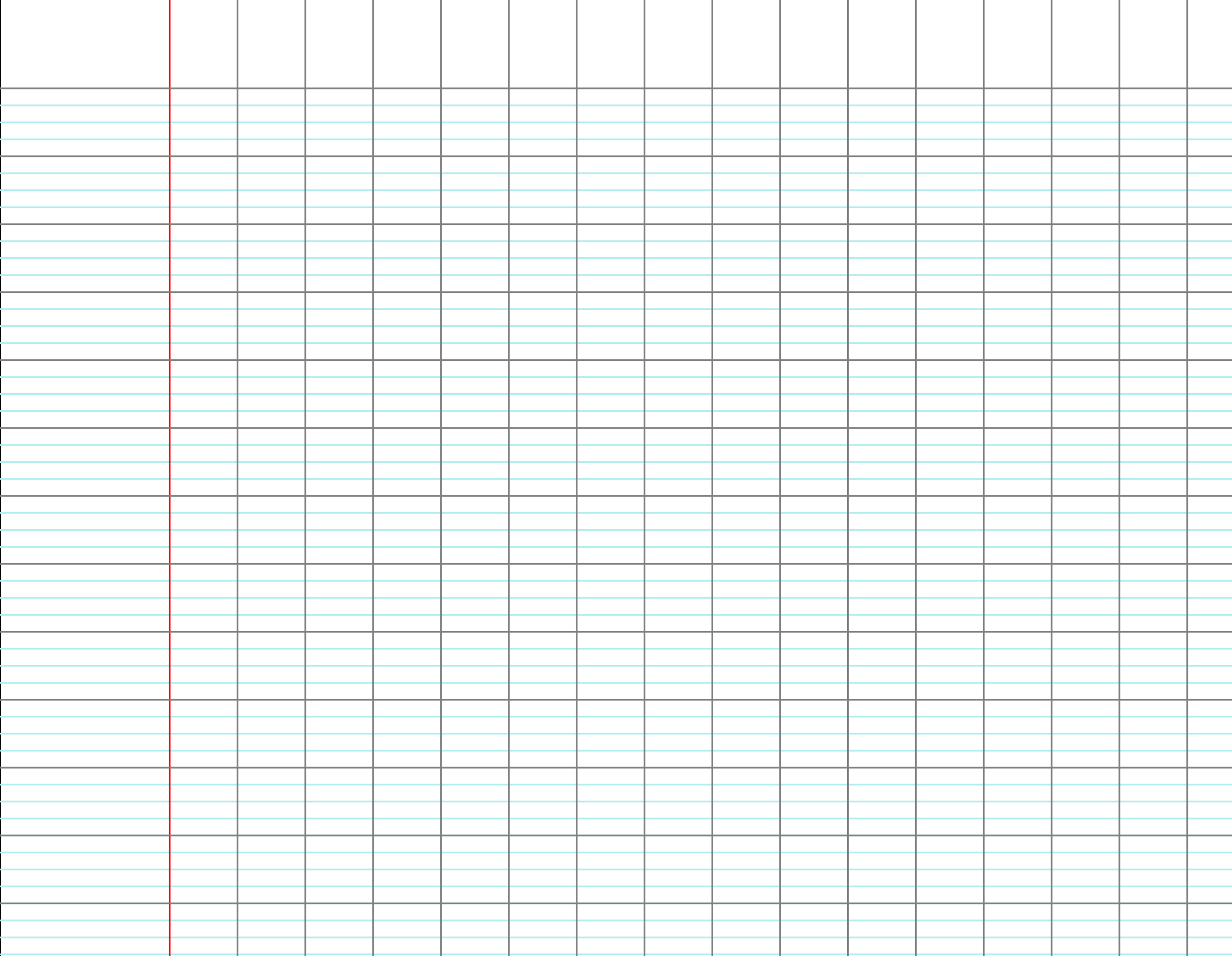 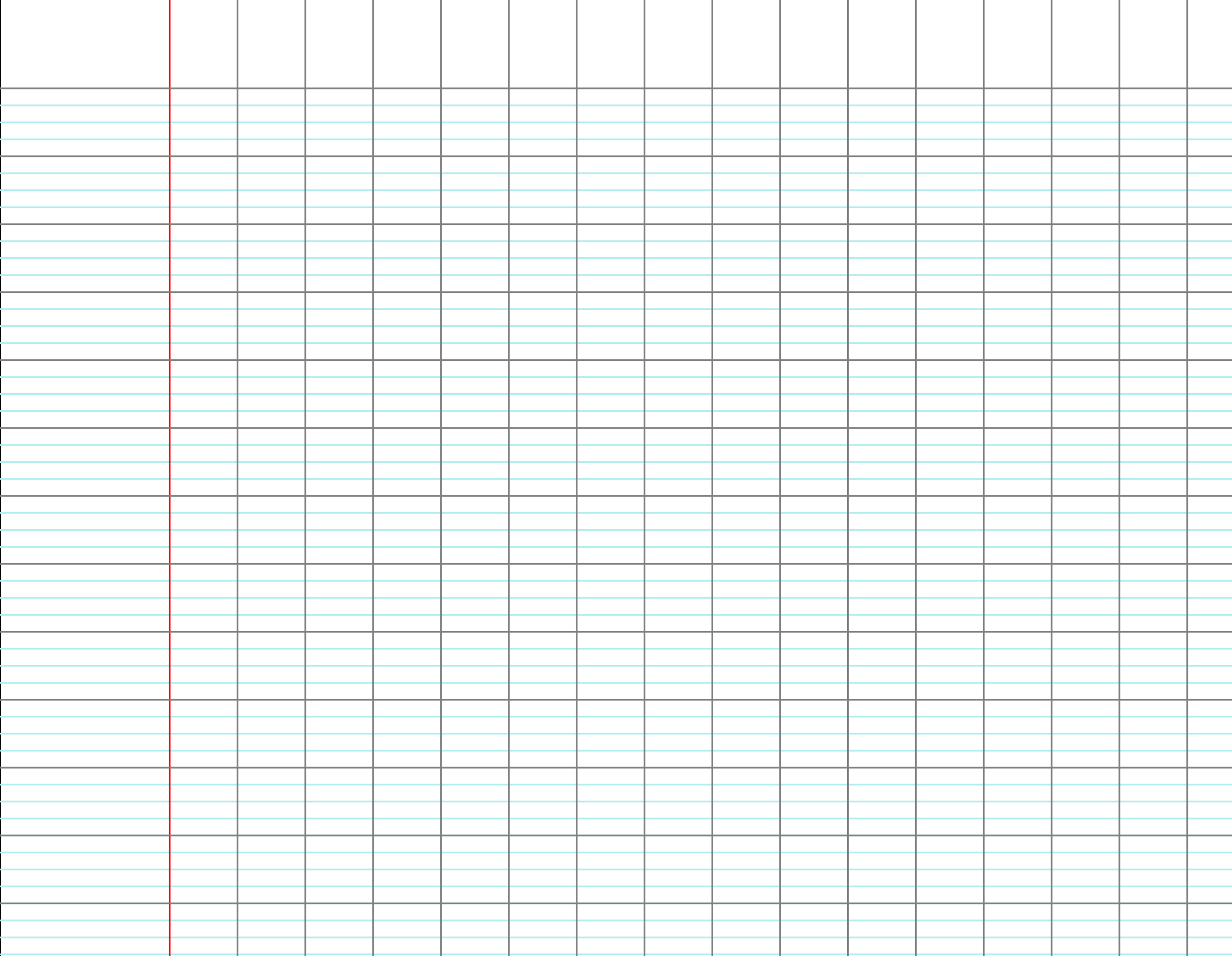 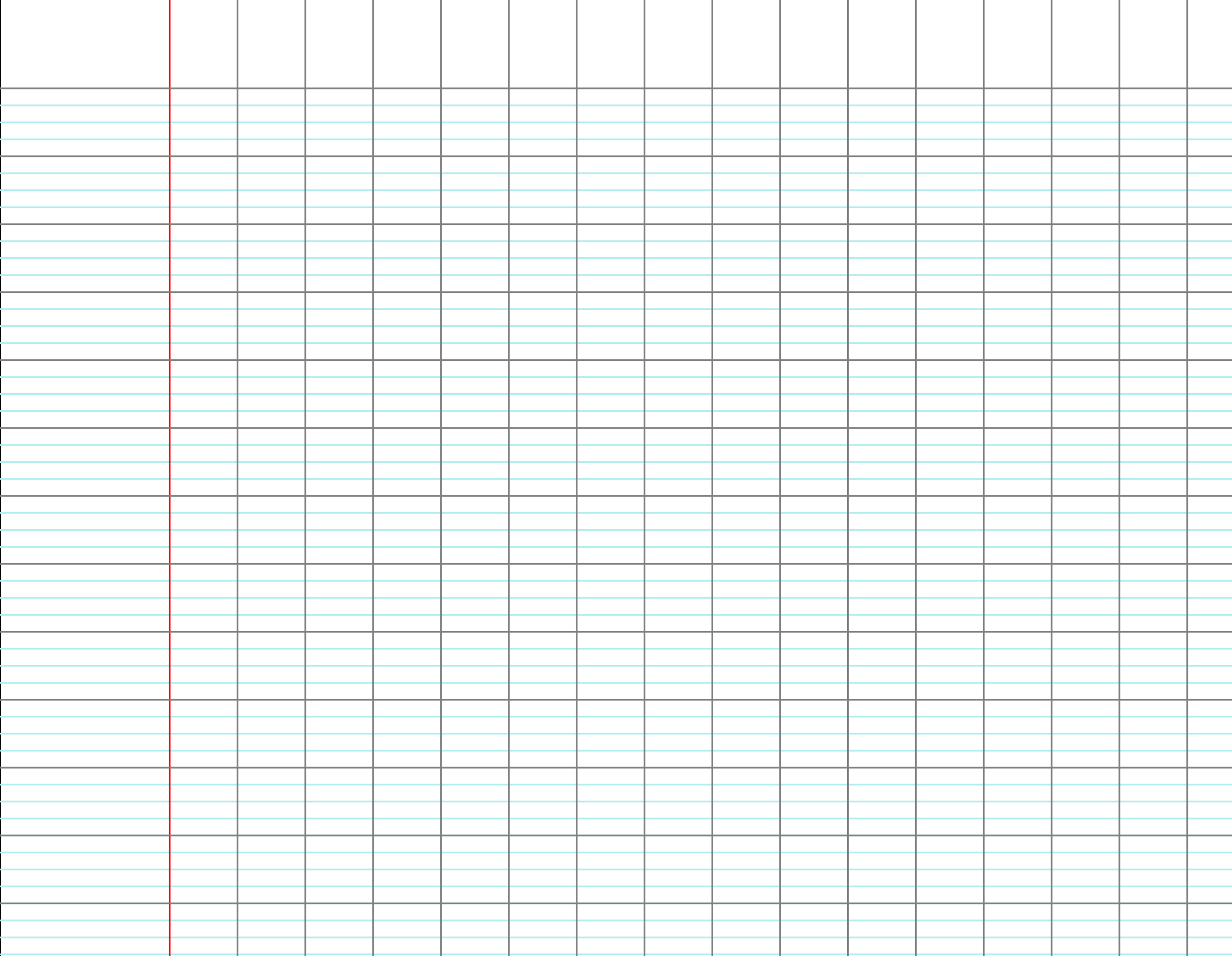 8,461
0,009
6,3
8,4
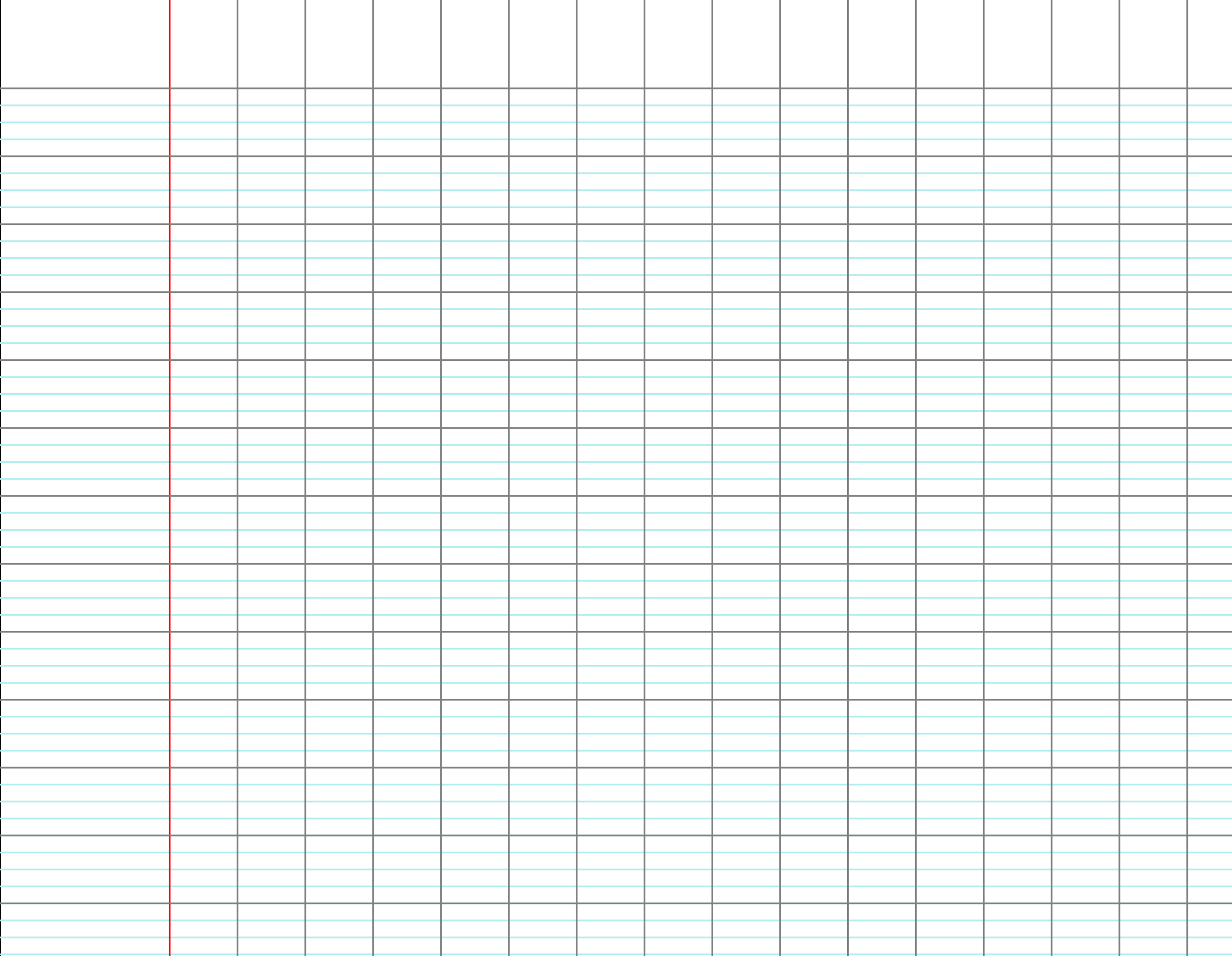 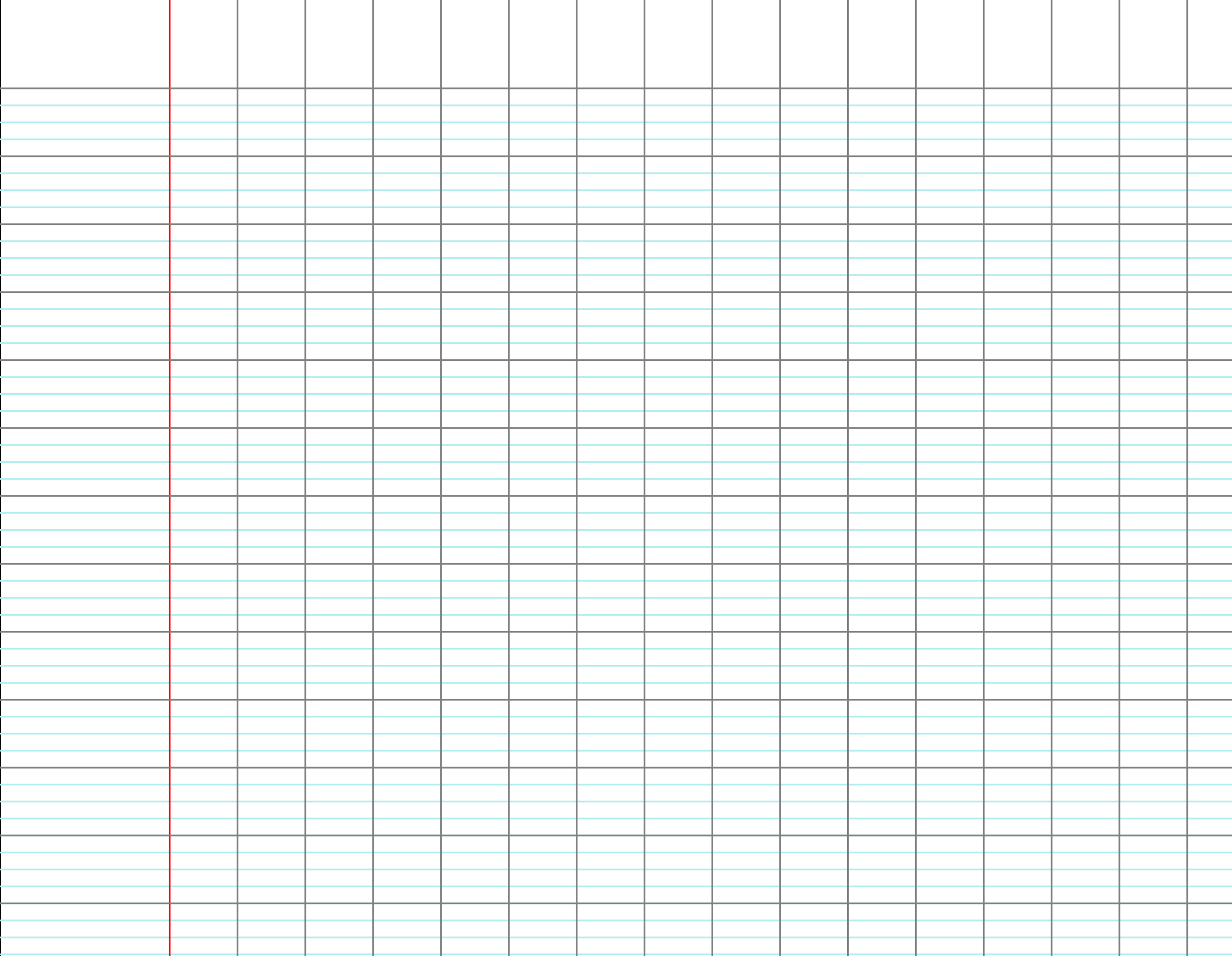 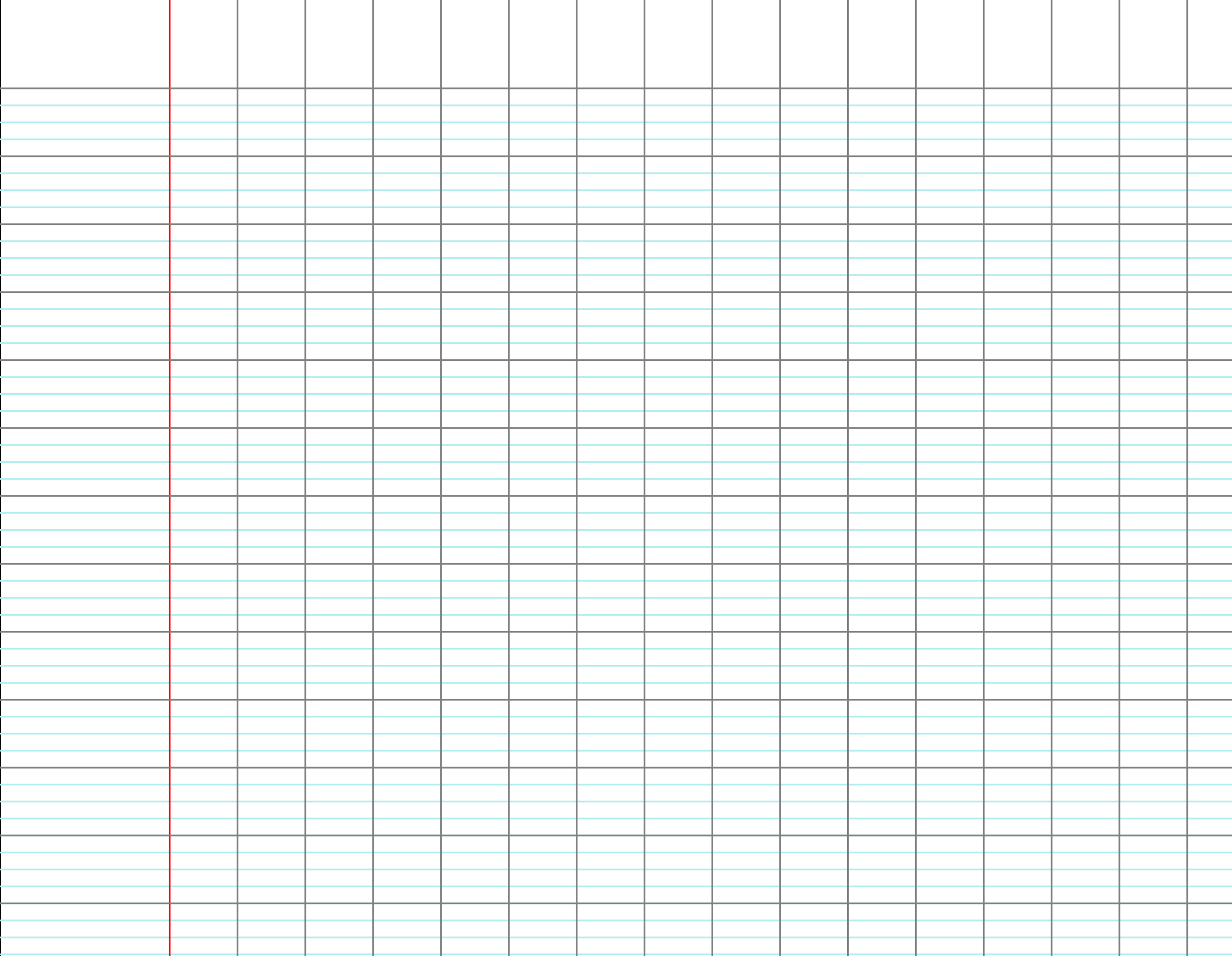 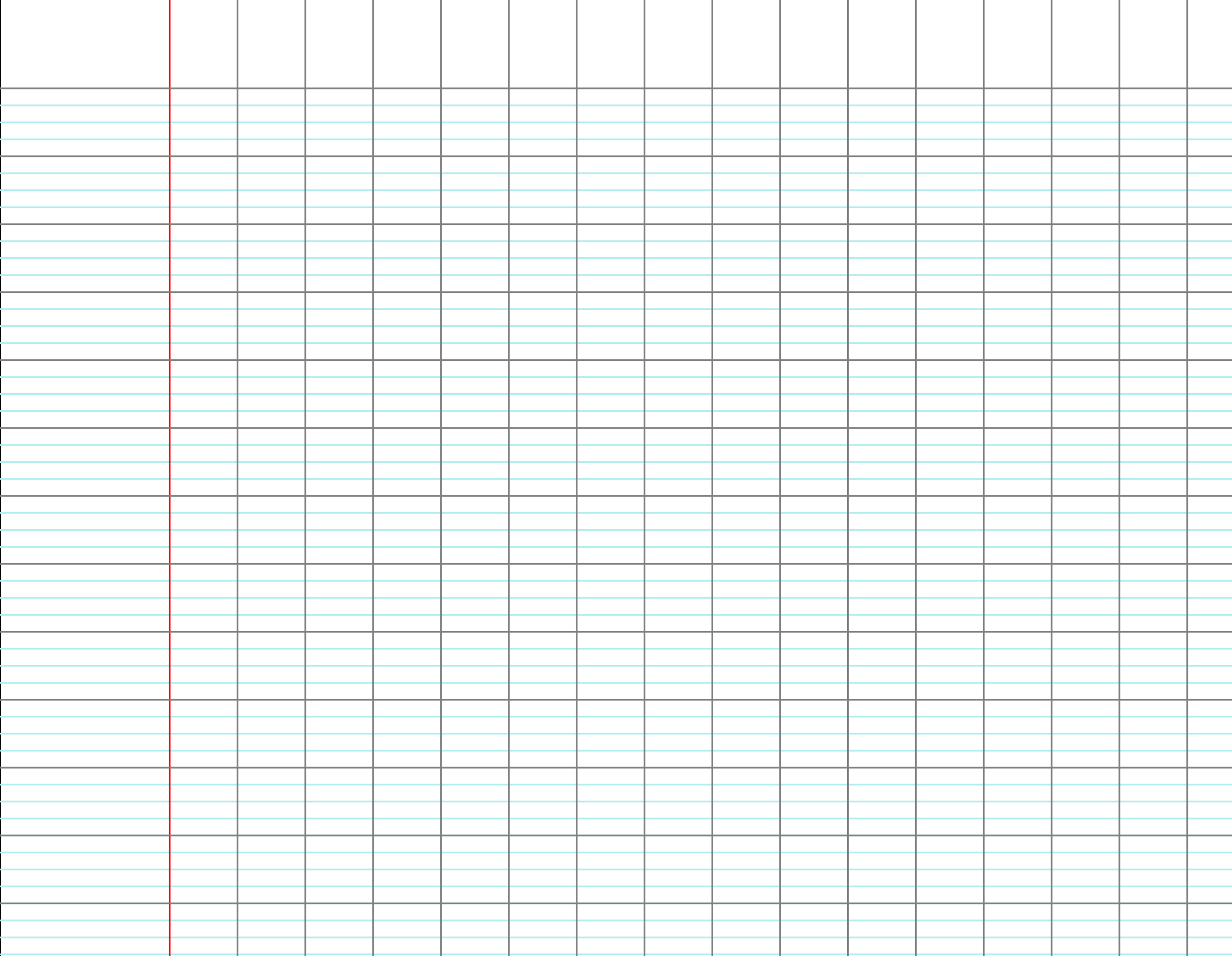 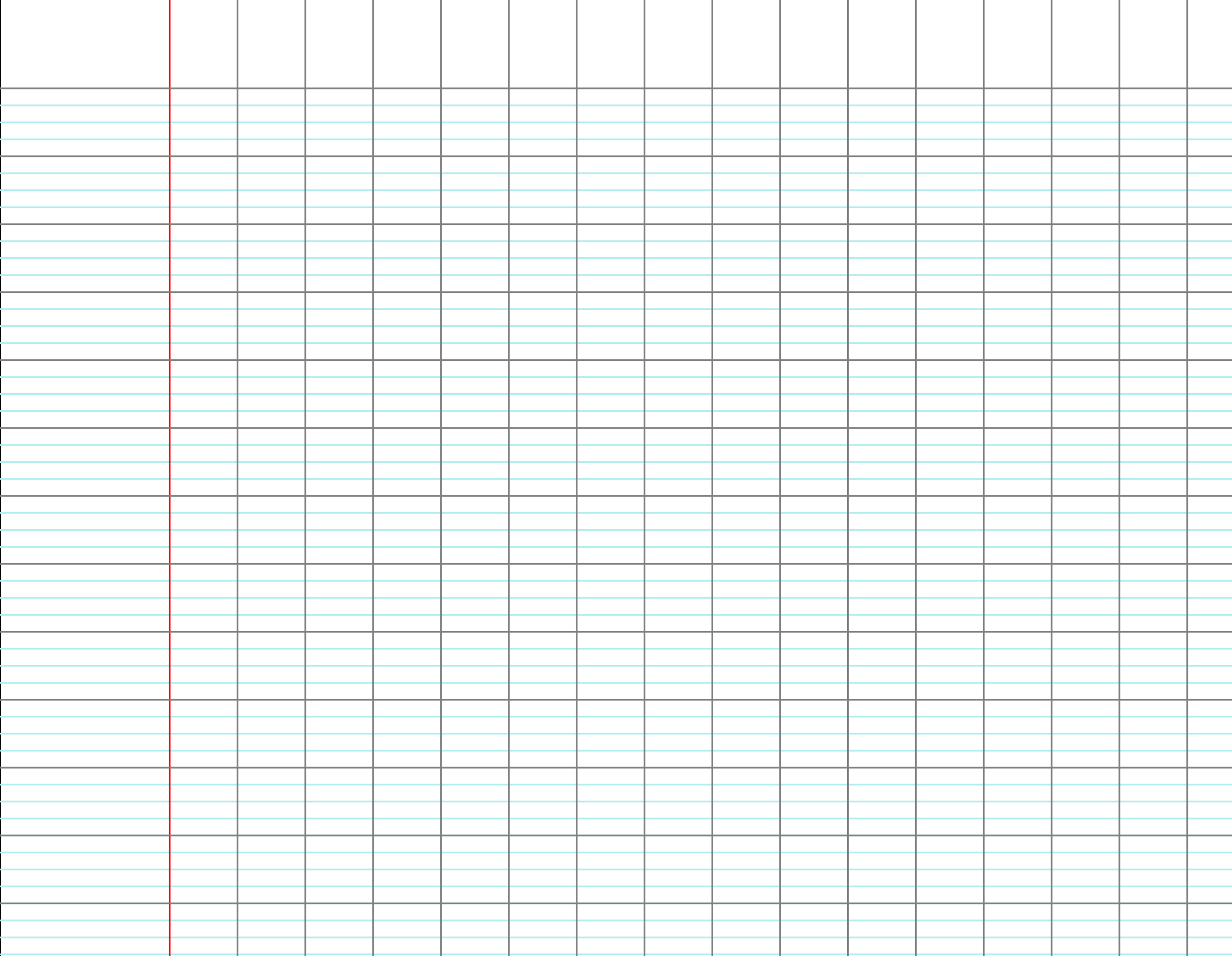 3,256
3,0 ou 3
5,1
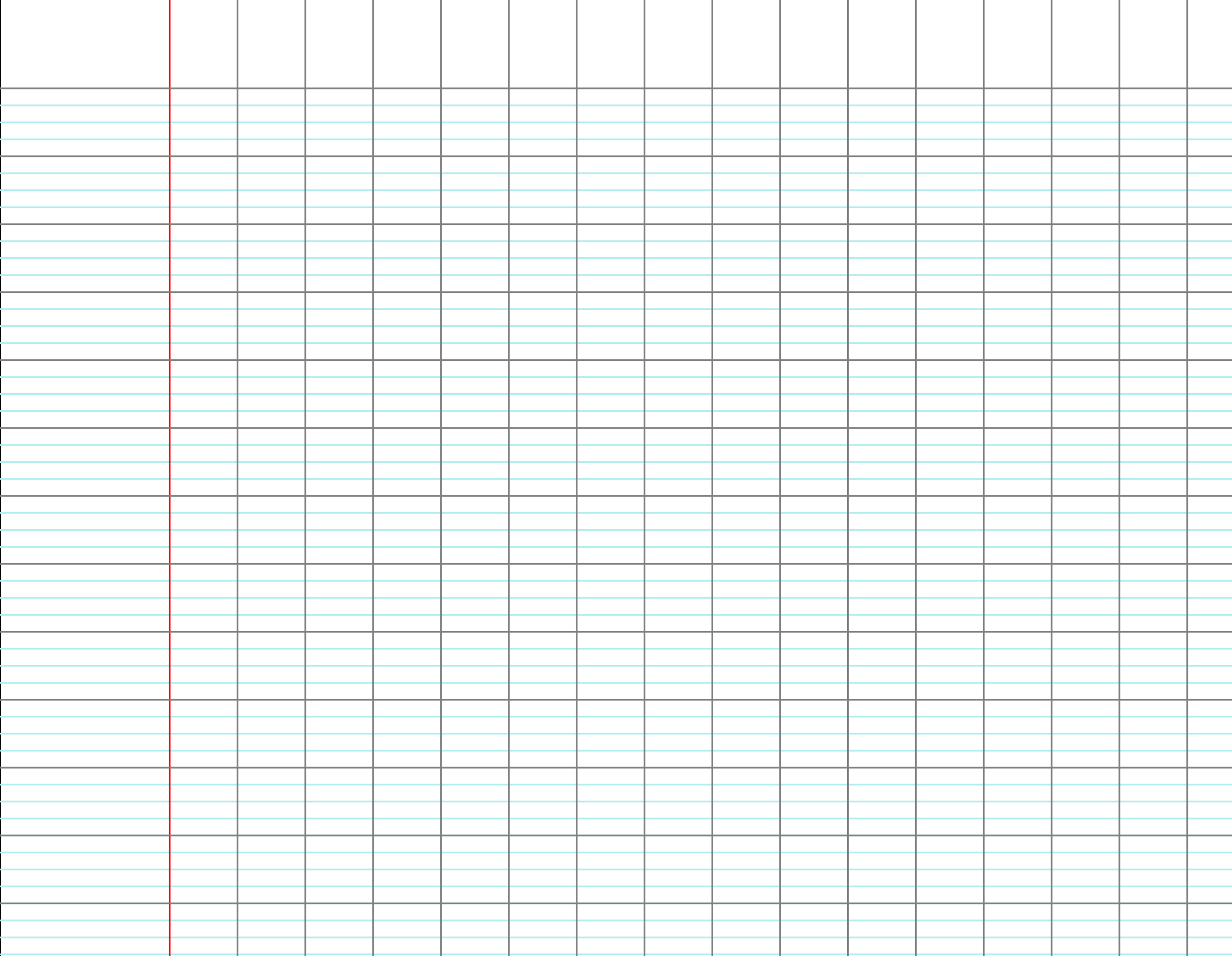 50,000 ou 50
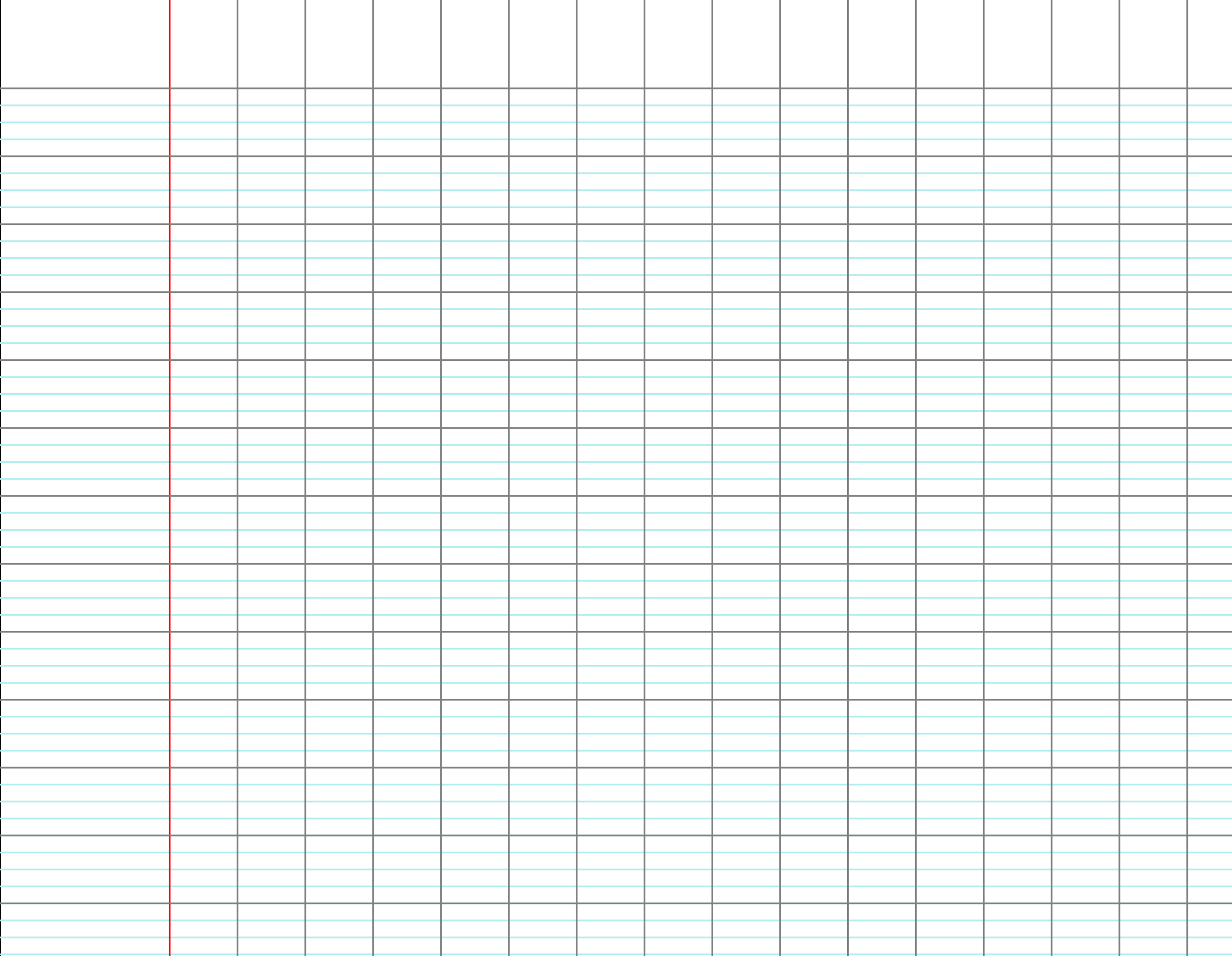 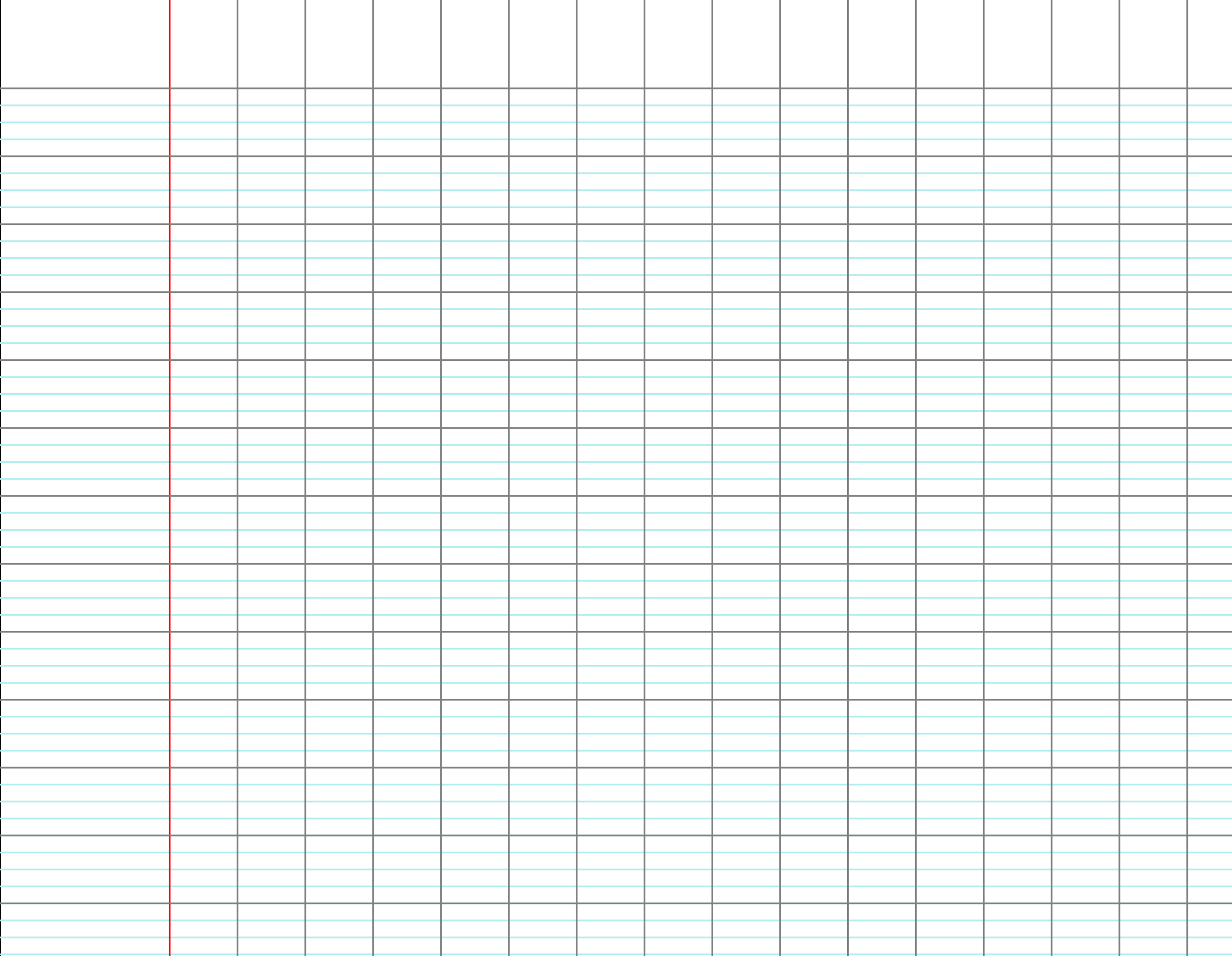 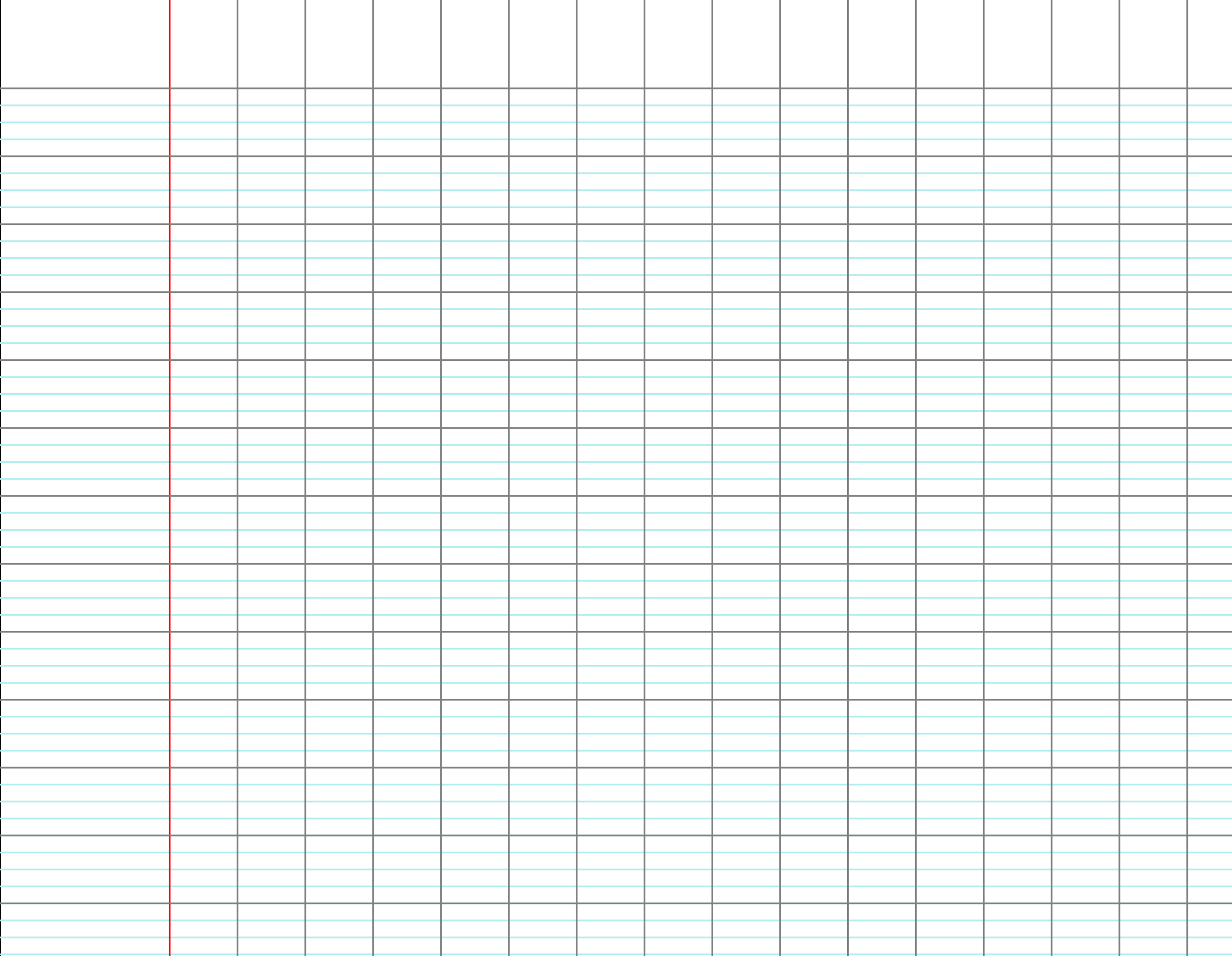 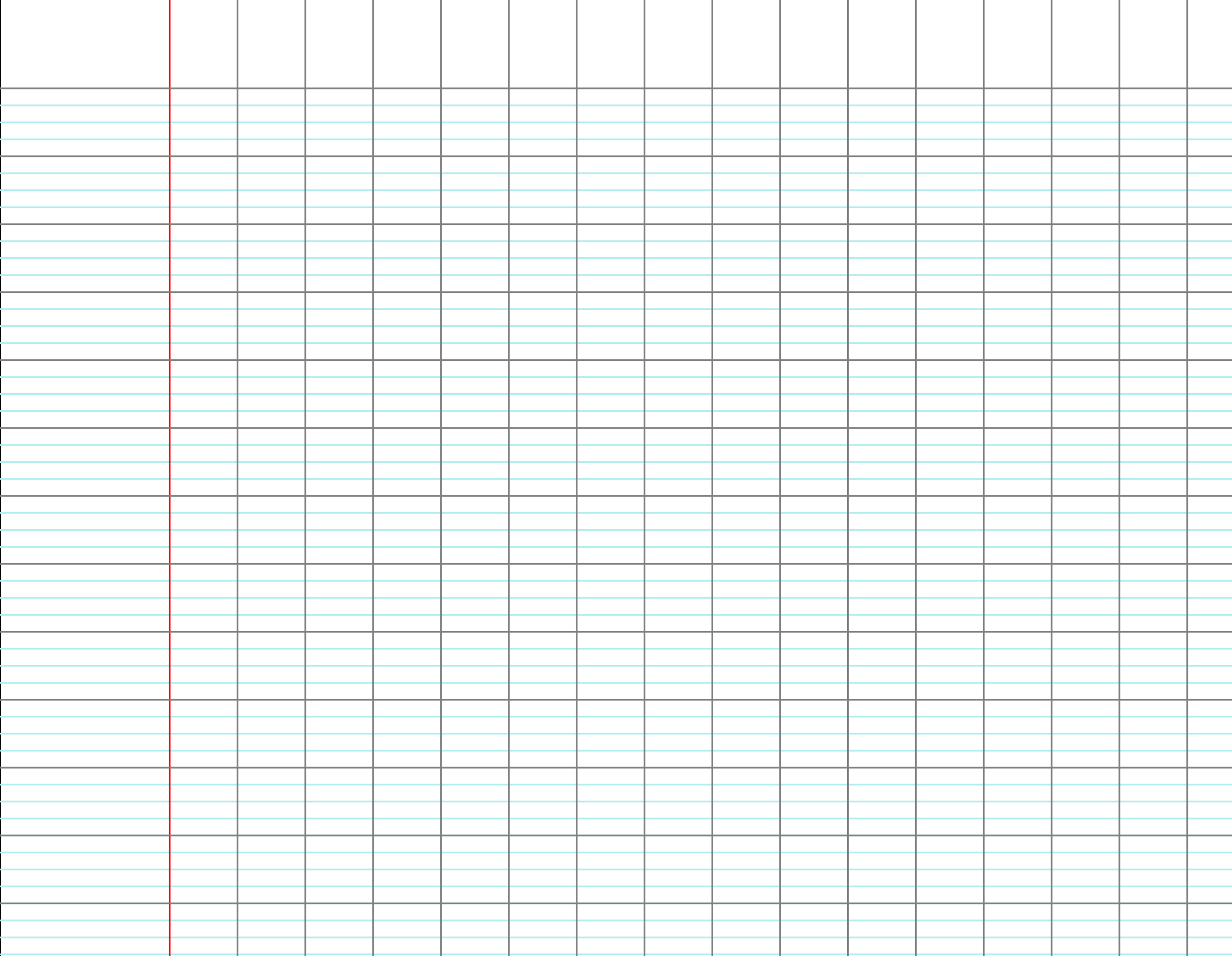 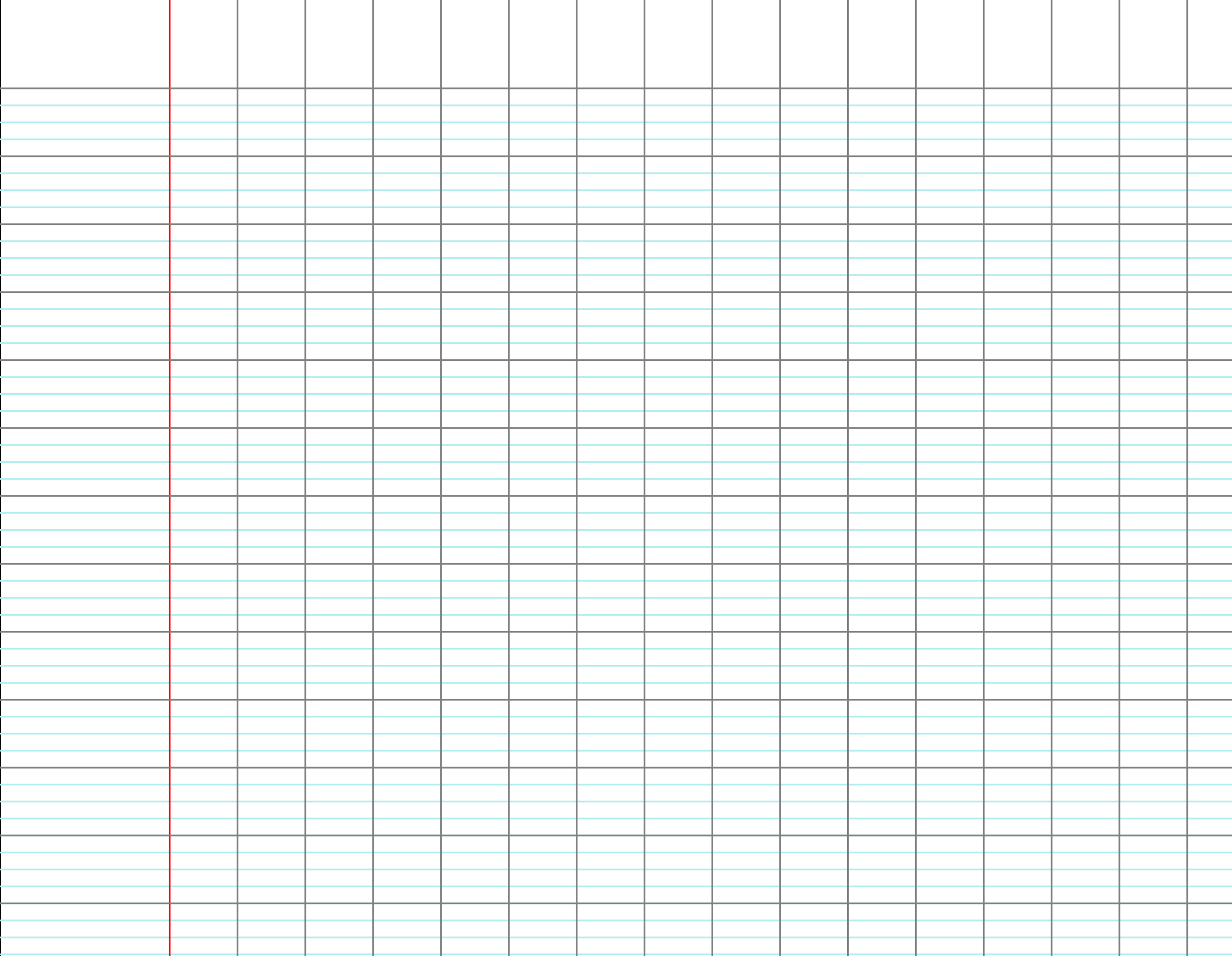 0,659
9,0 ou 9
2,6
0,017
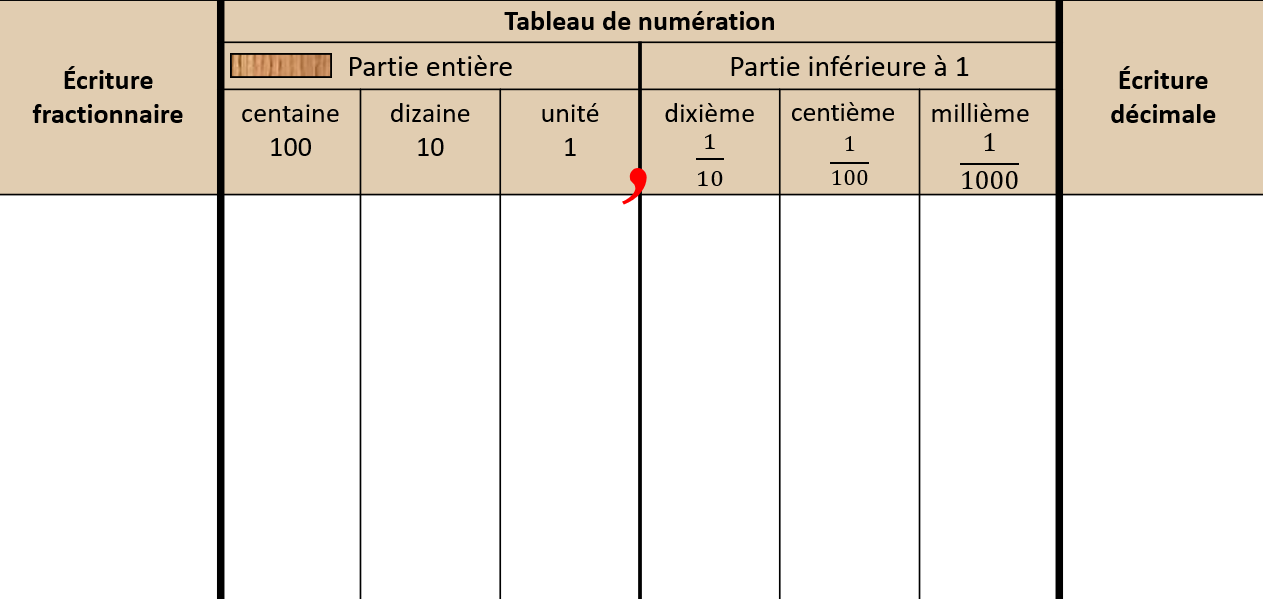 @Aliaslili : www.leblogdaliaslili.fr
[Speaker Notes: F 7 ligne C]
Aide le tailleur et le juge à passer d’une fraction décimale à un nombre décimal.
CM1
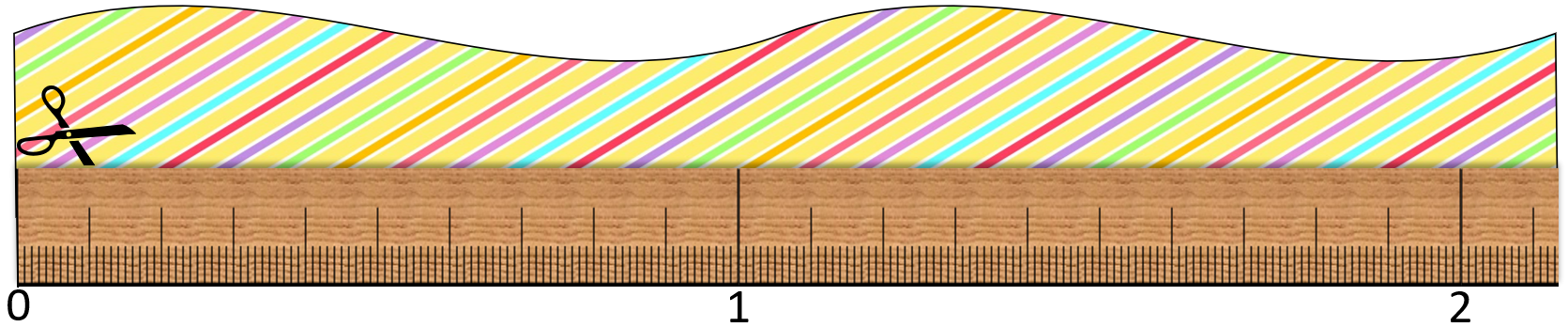 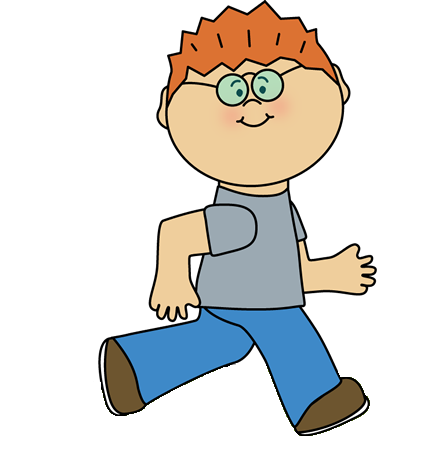 CM2
@Aliaslili : www.leblogdaliaslili.fr
Je passe d’une fraction décimale à un nombre décimal.
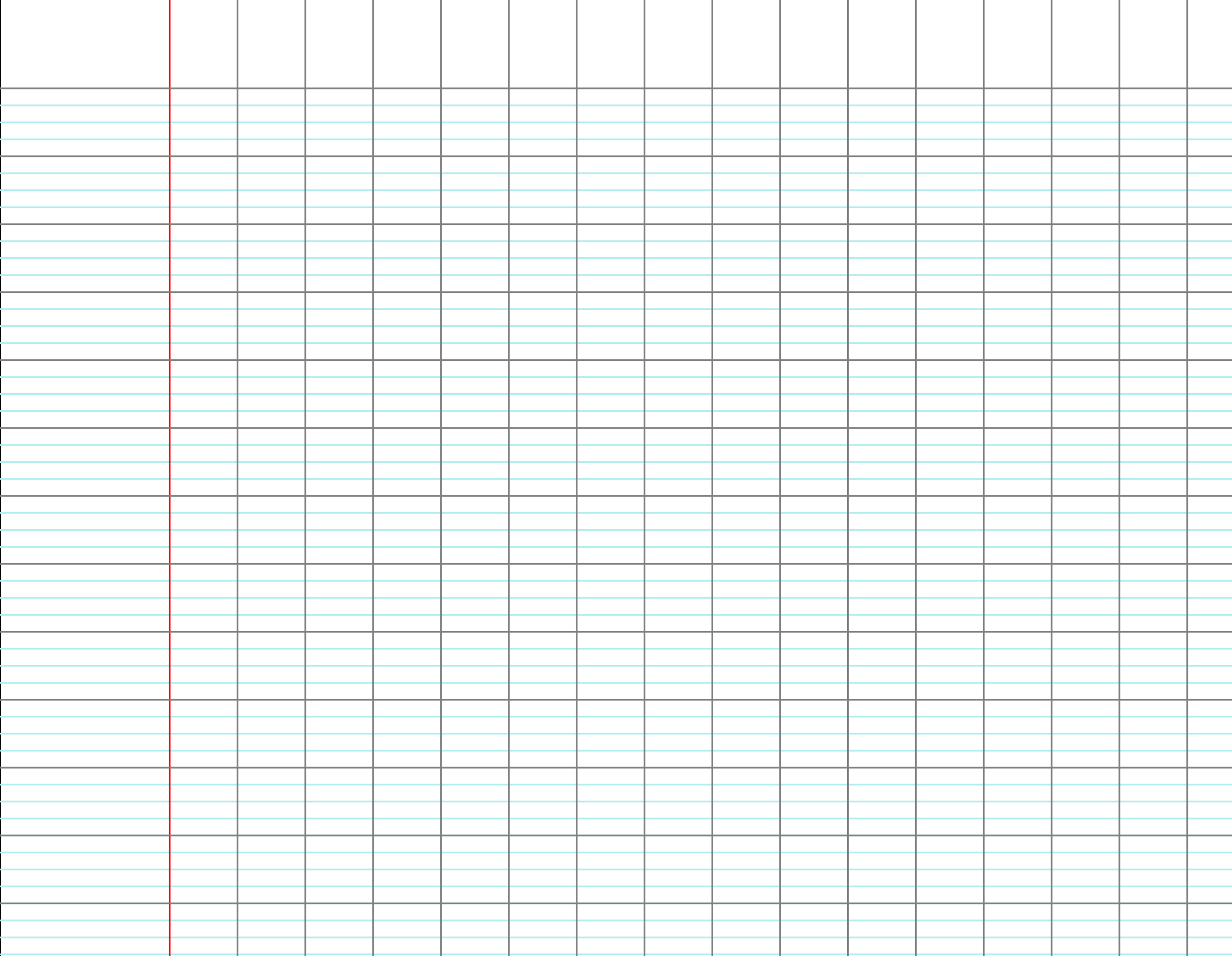 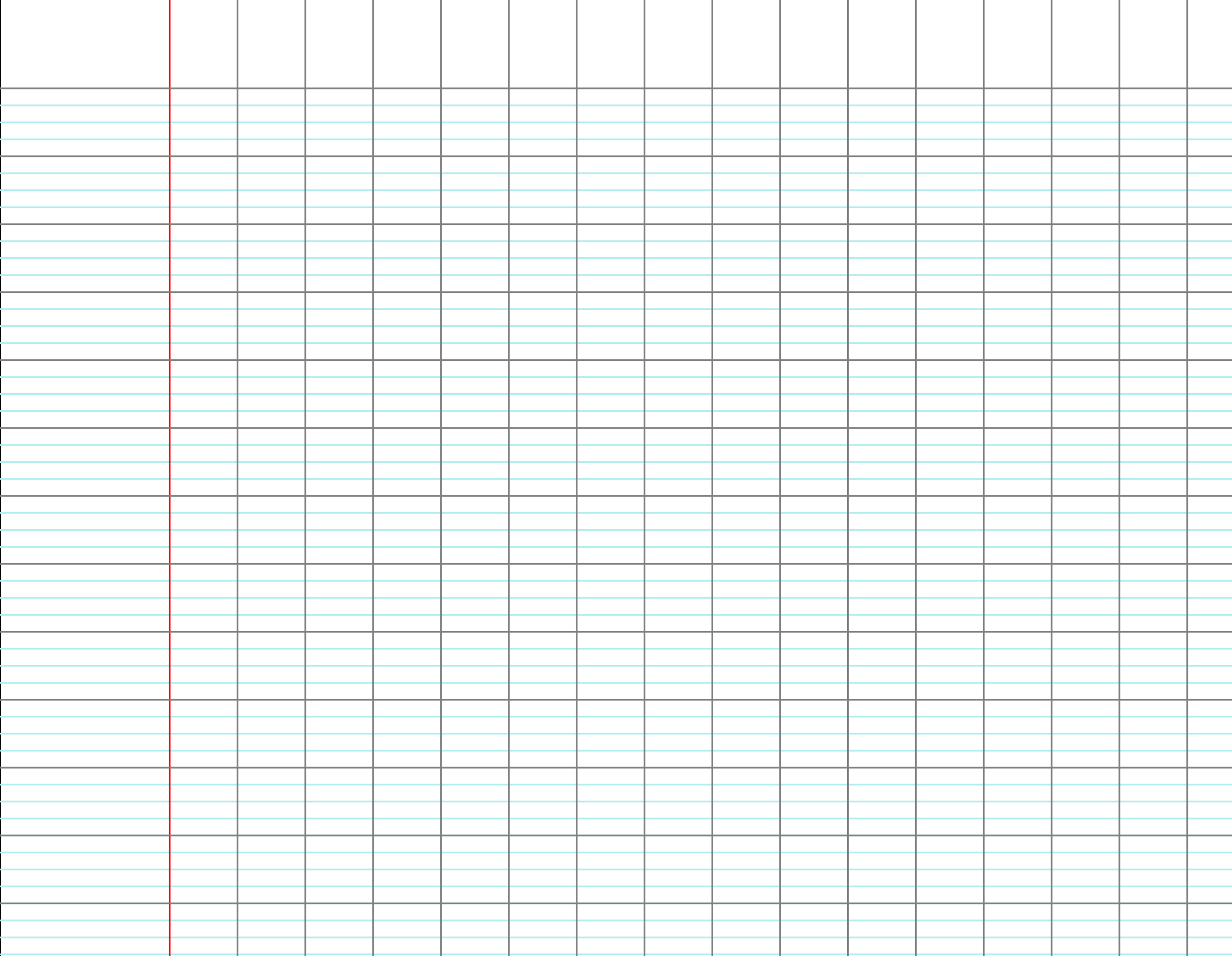 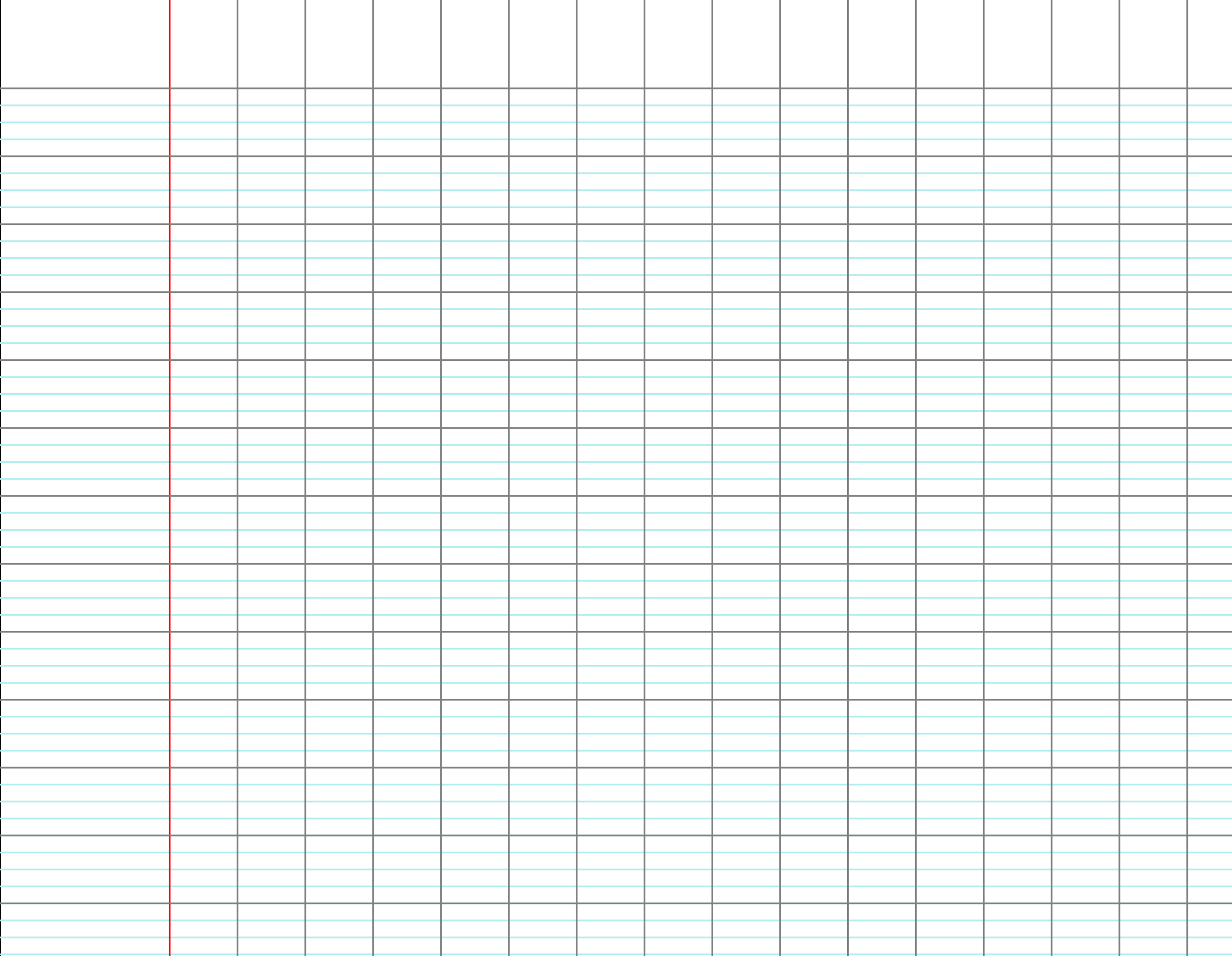 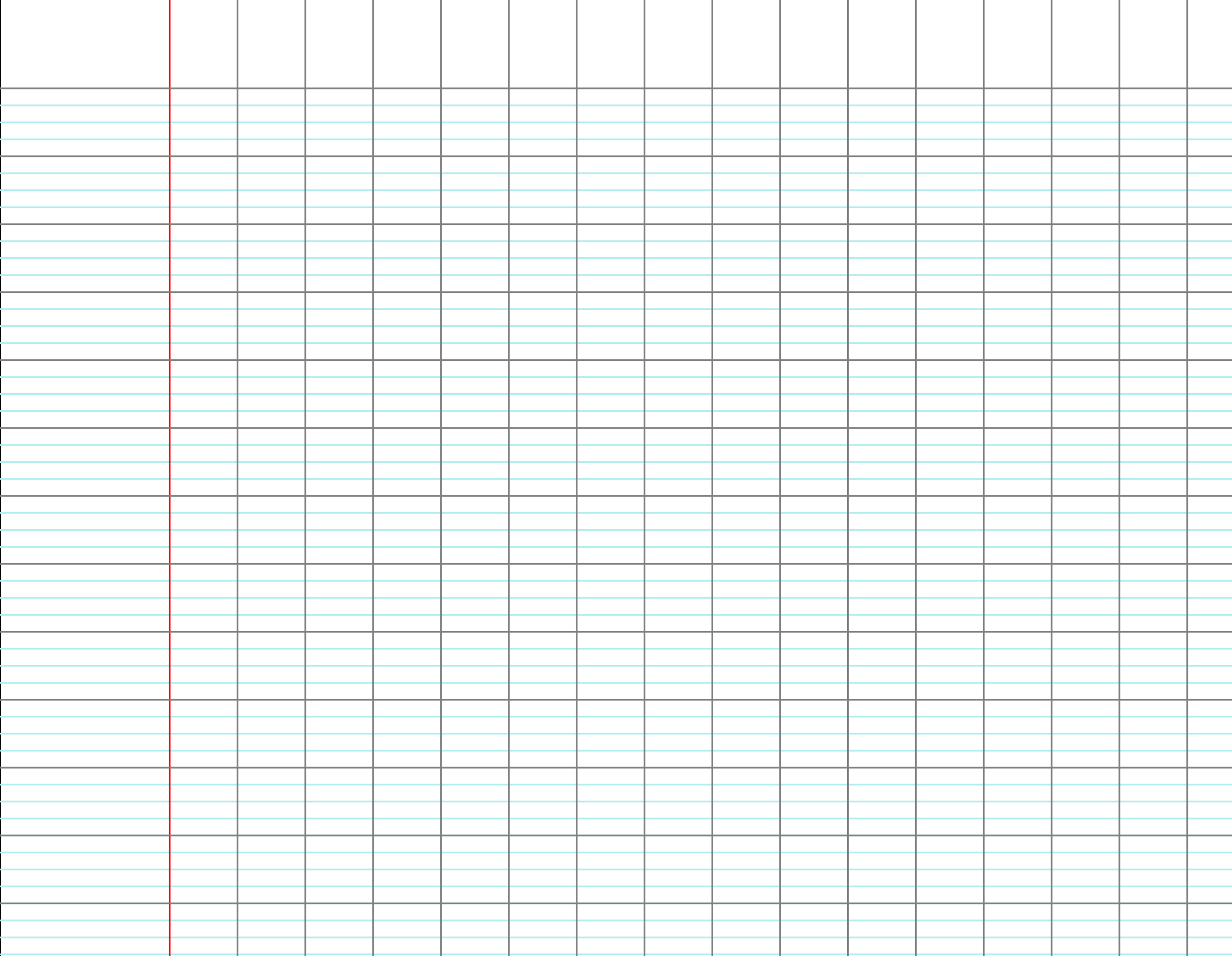 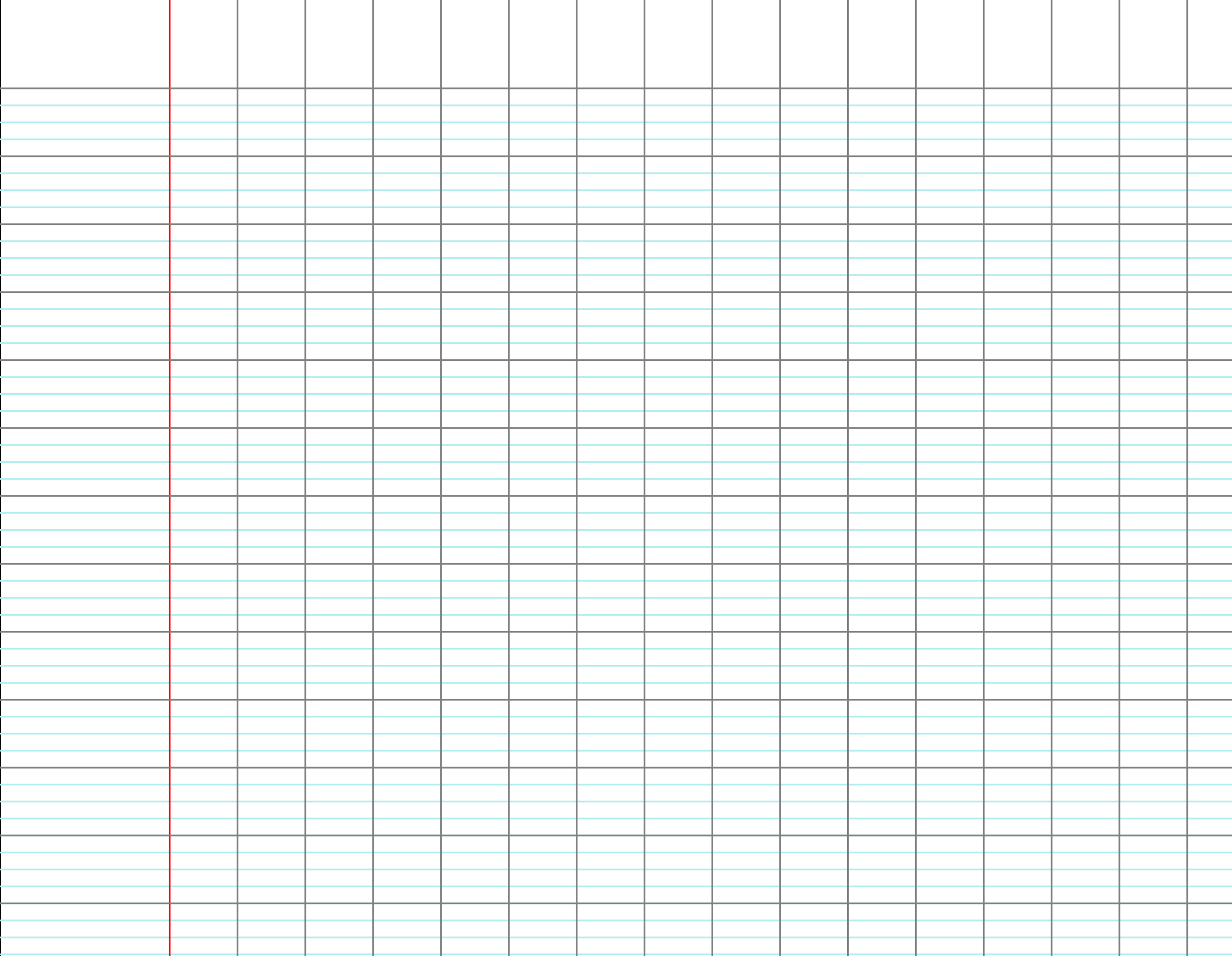 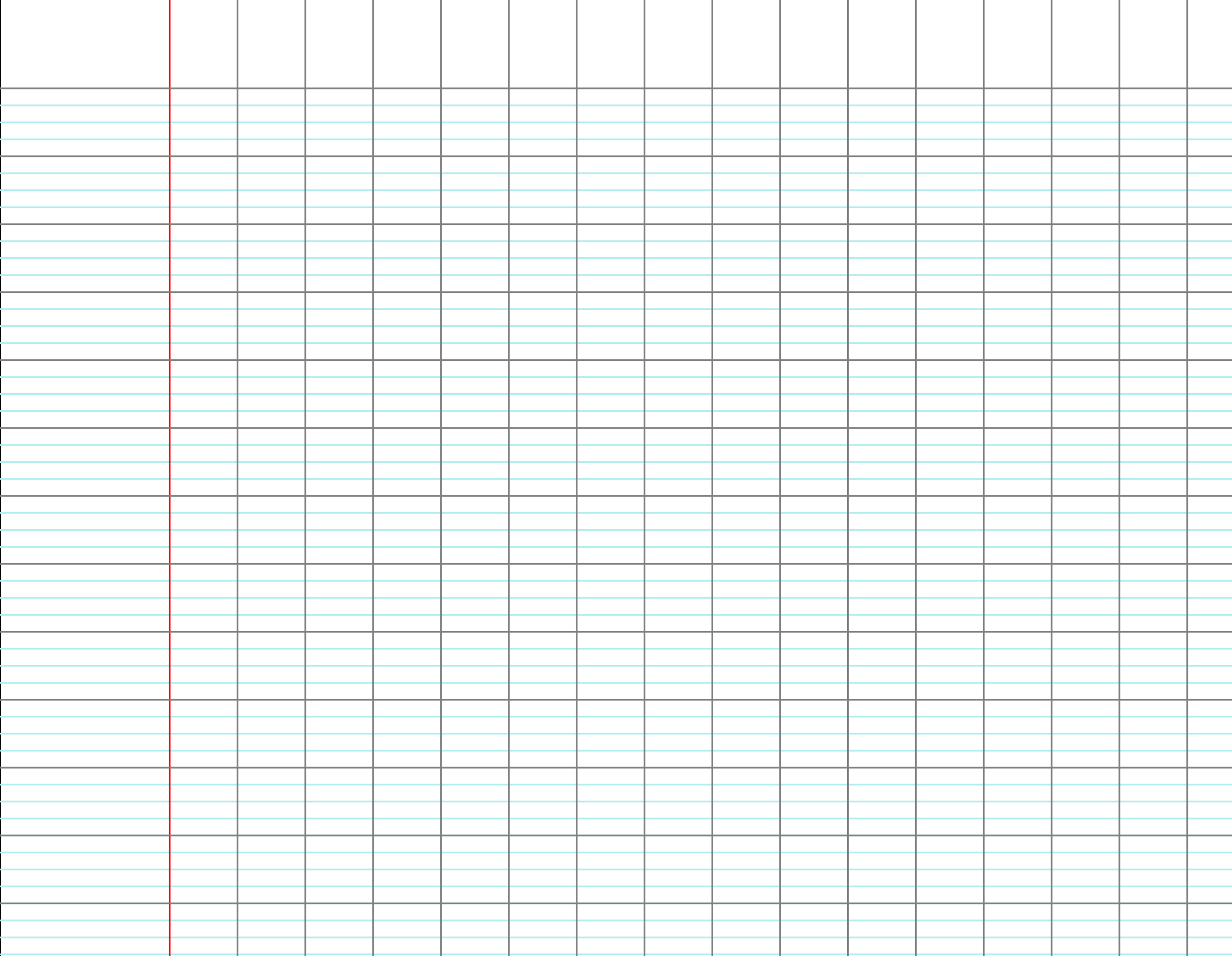 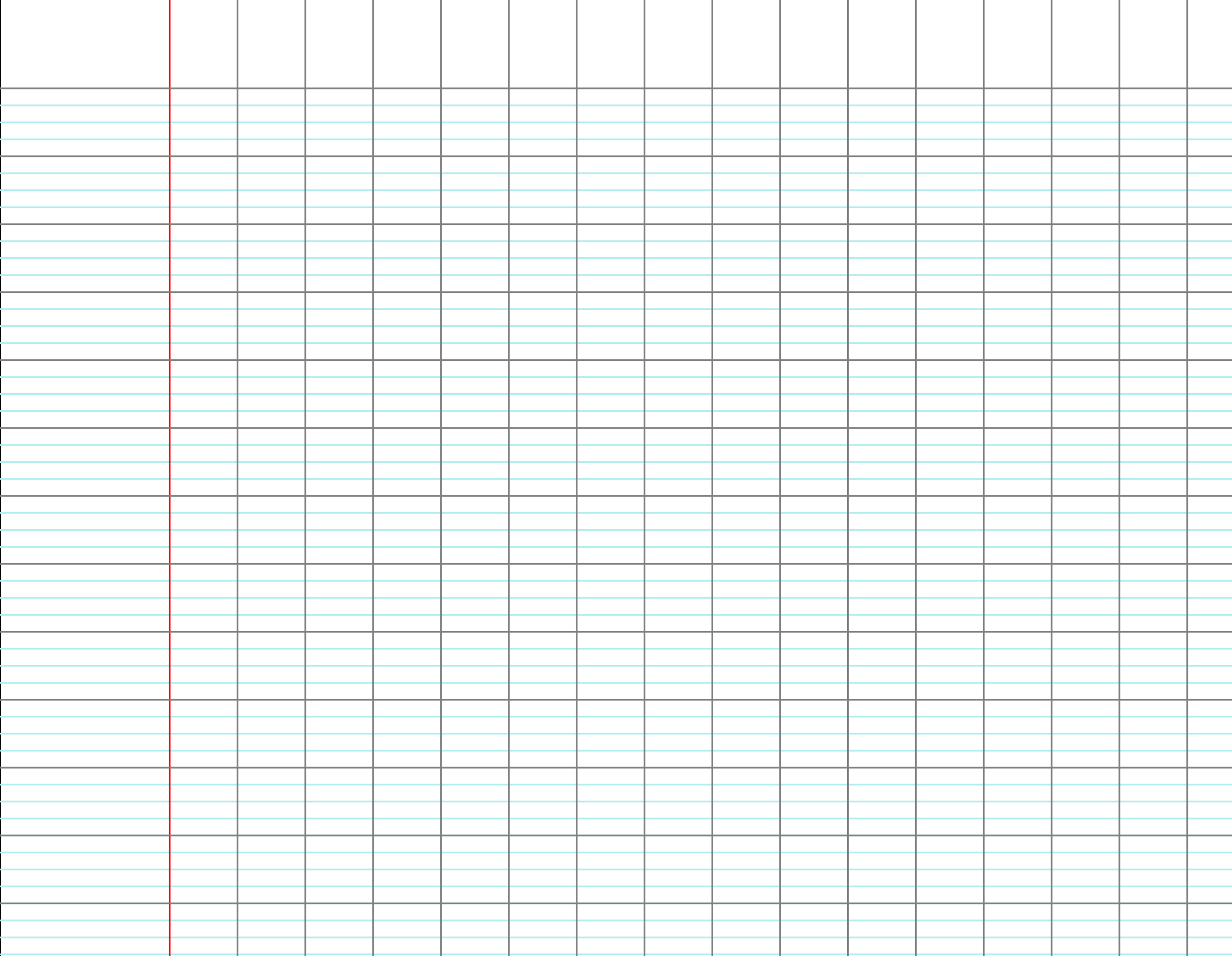 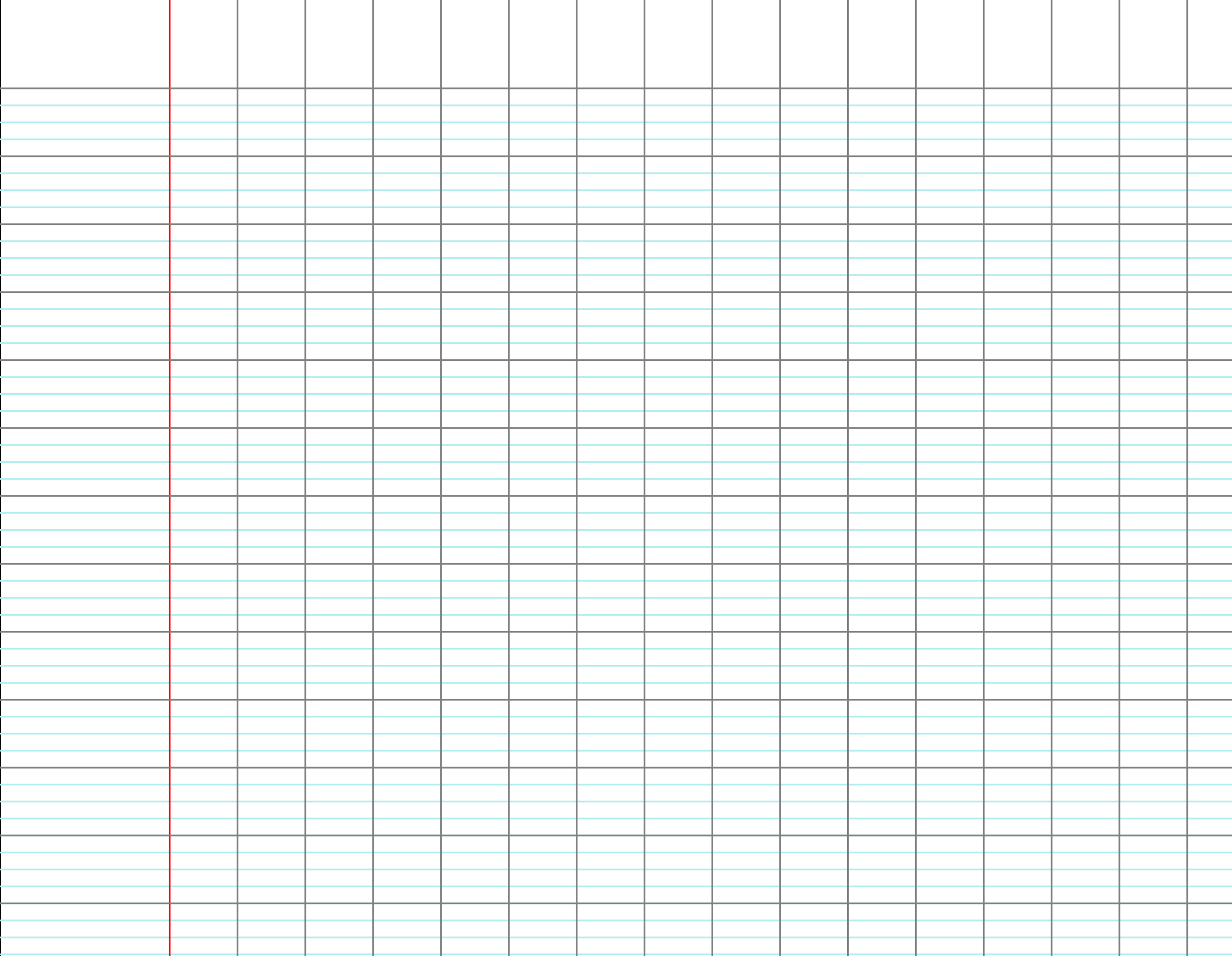 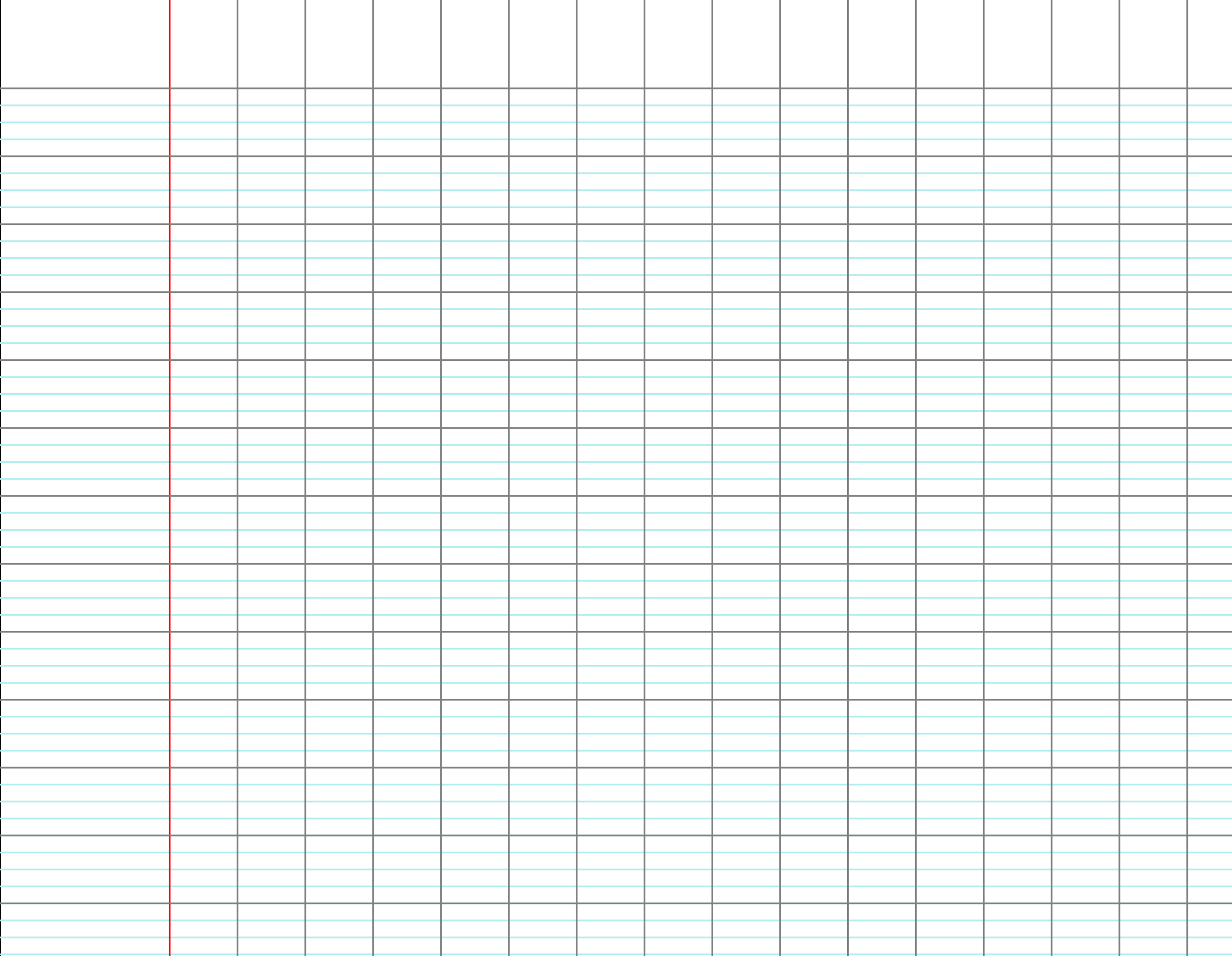 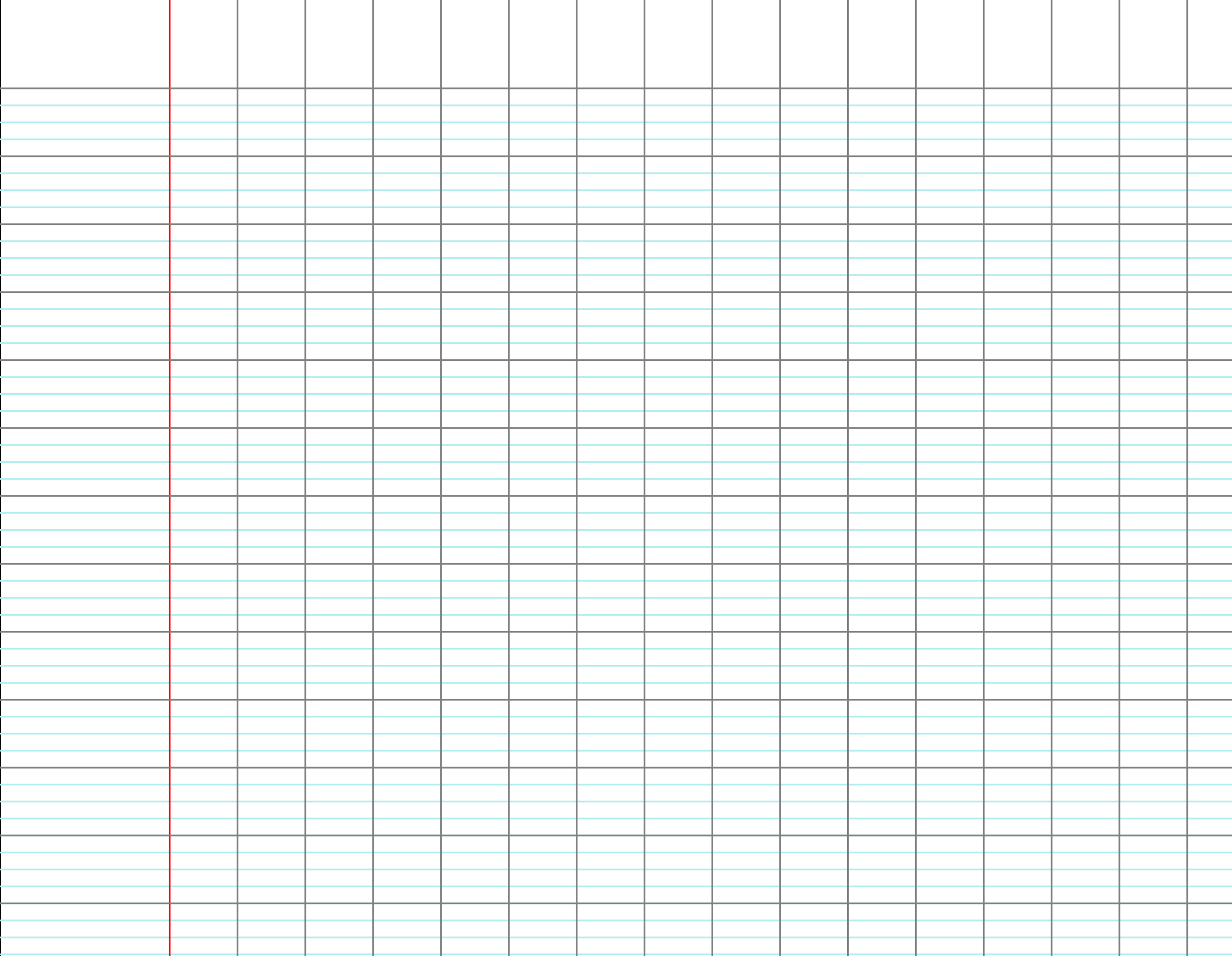 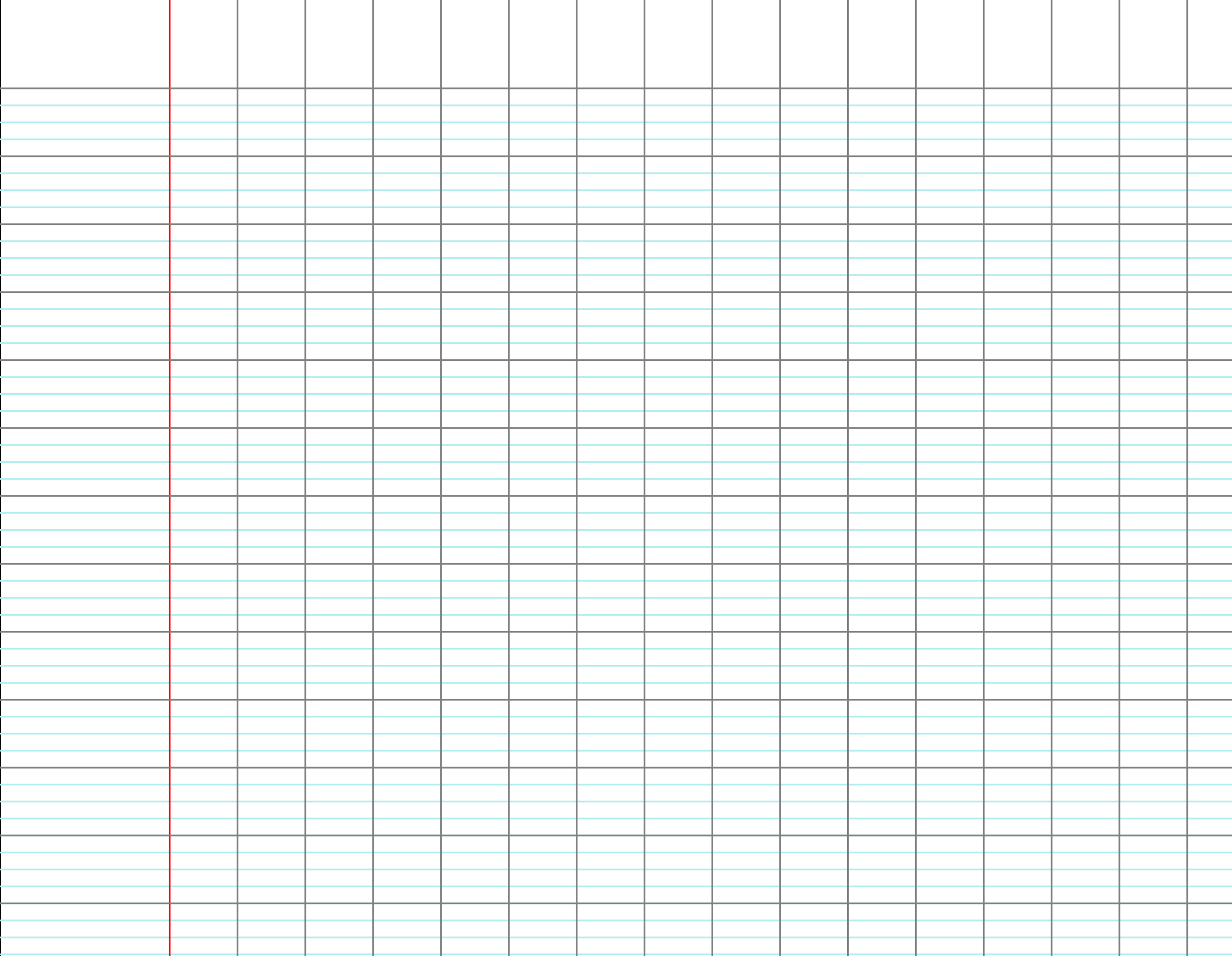 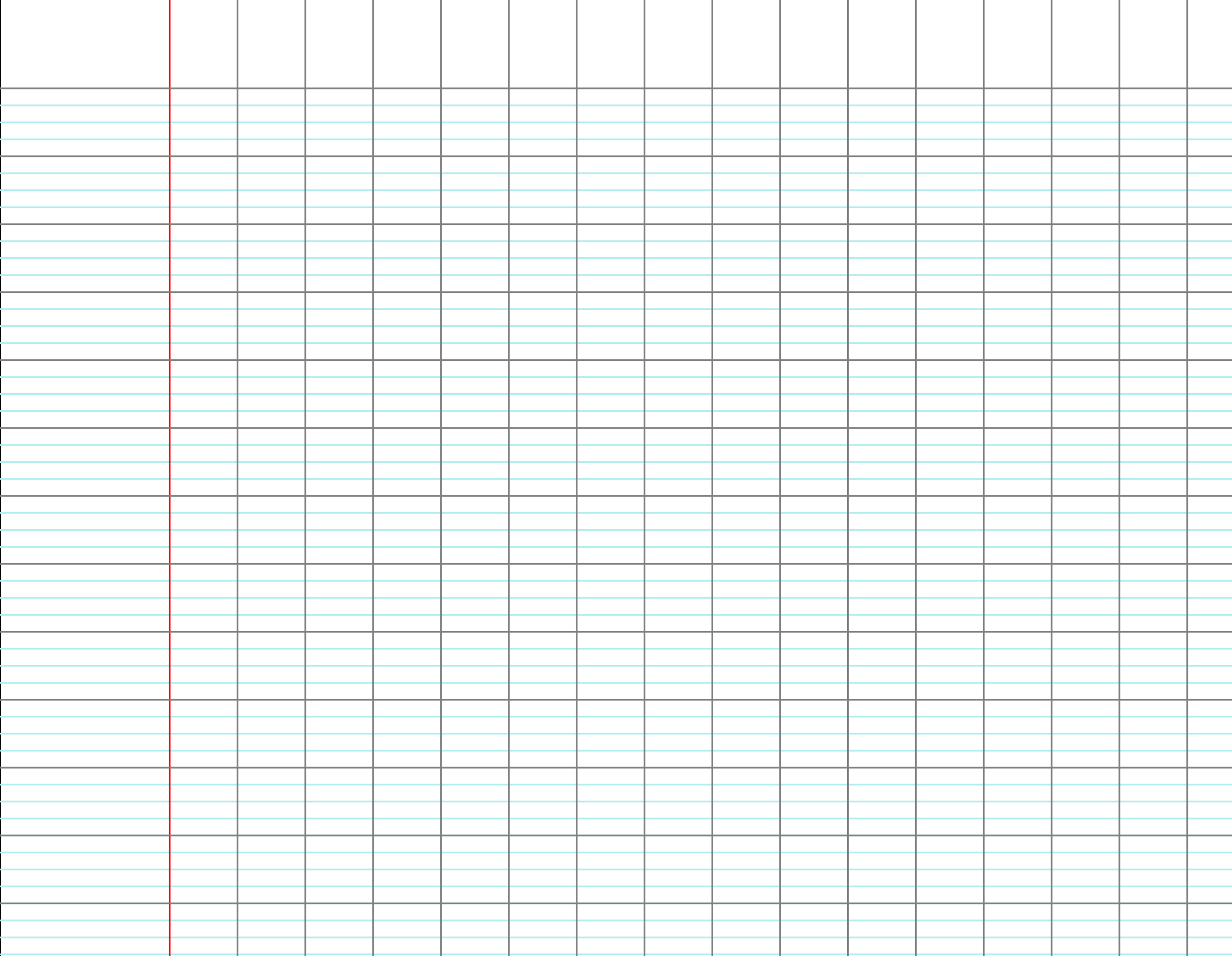 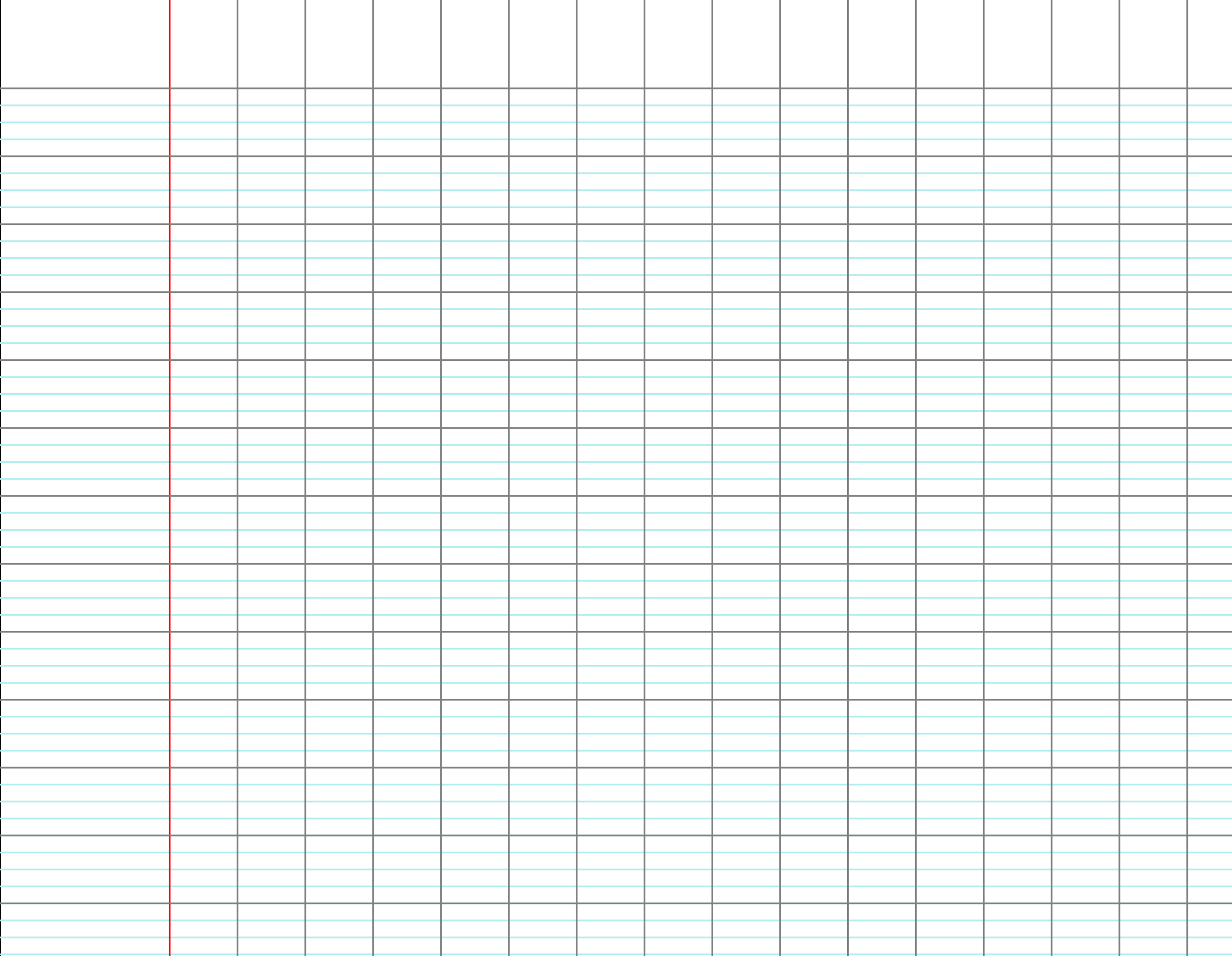 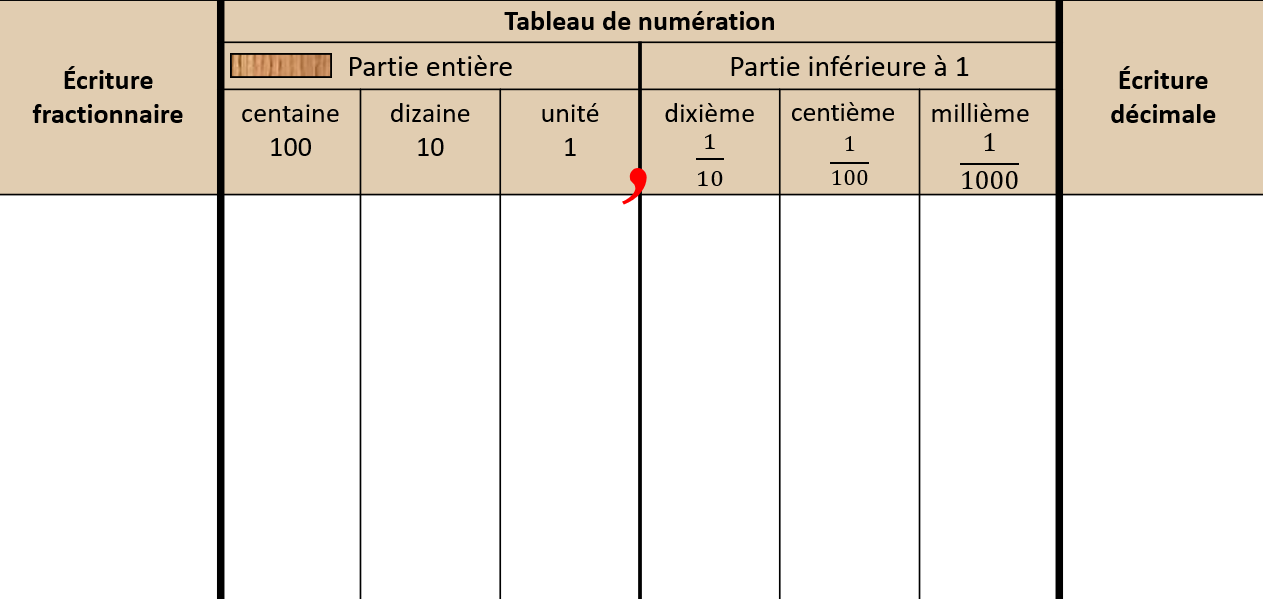 @Aliaslili : www.leblogdaliaslili.fr
[Speaker Notes: F 7 ligne D]
Aide le tailleur et le juge à passer d’une fraction décimale à un nombre décimal.
CM1
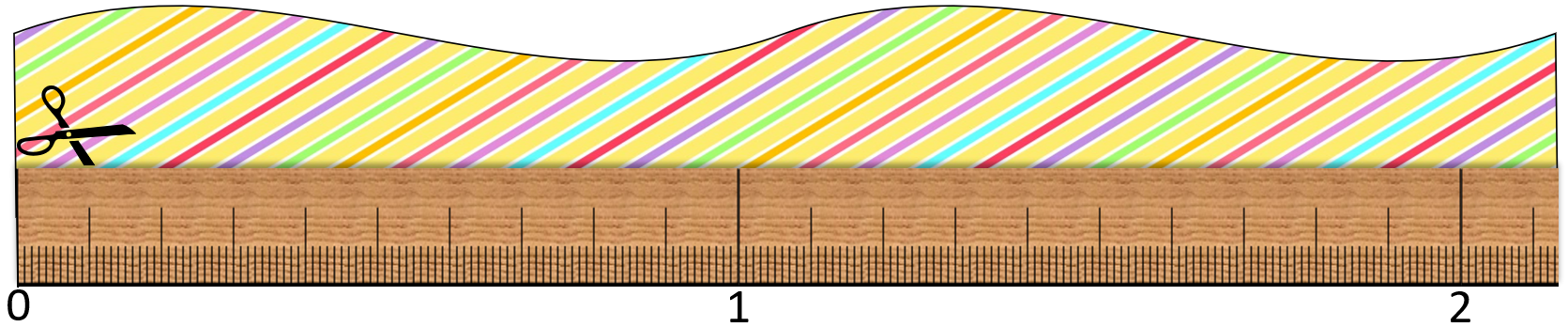 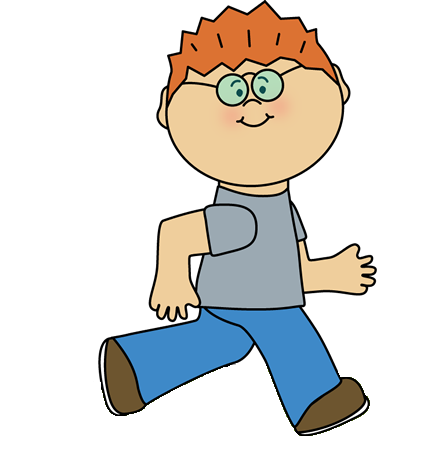 CM2
@Aliaslili : www.leblogdaliaslili.fr
Je passe d’une fraction décimale à un nombre décimal.
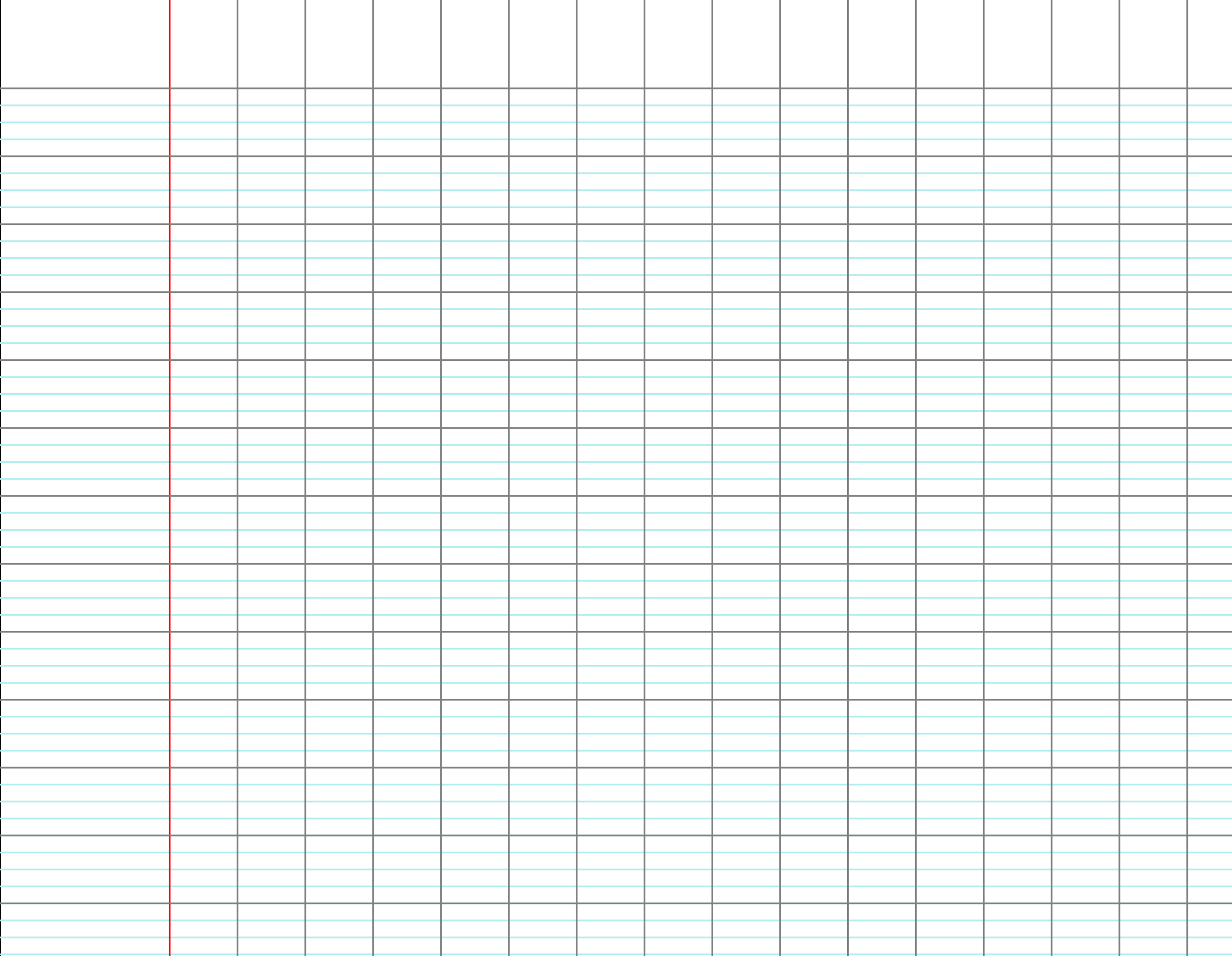 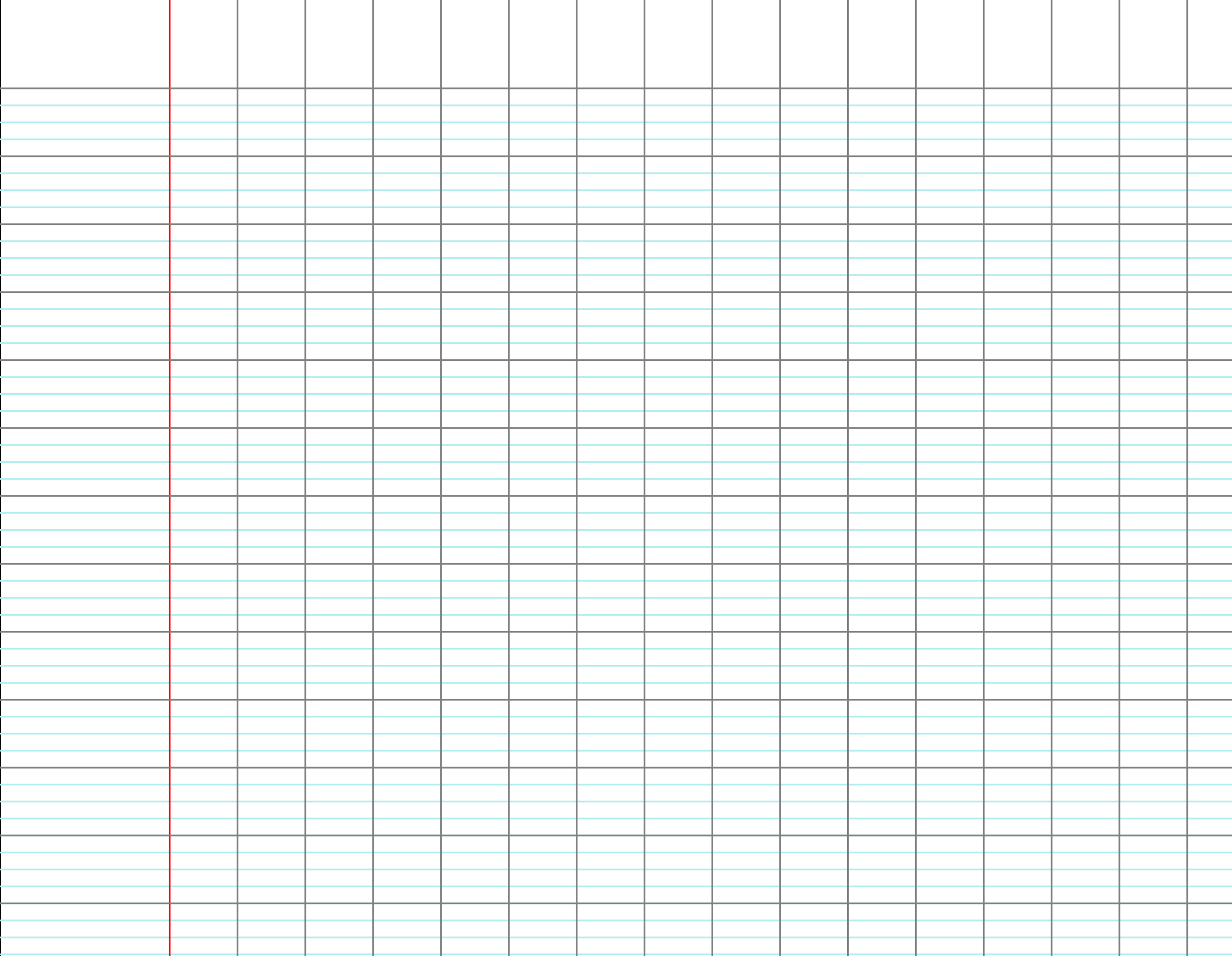 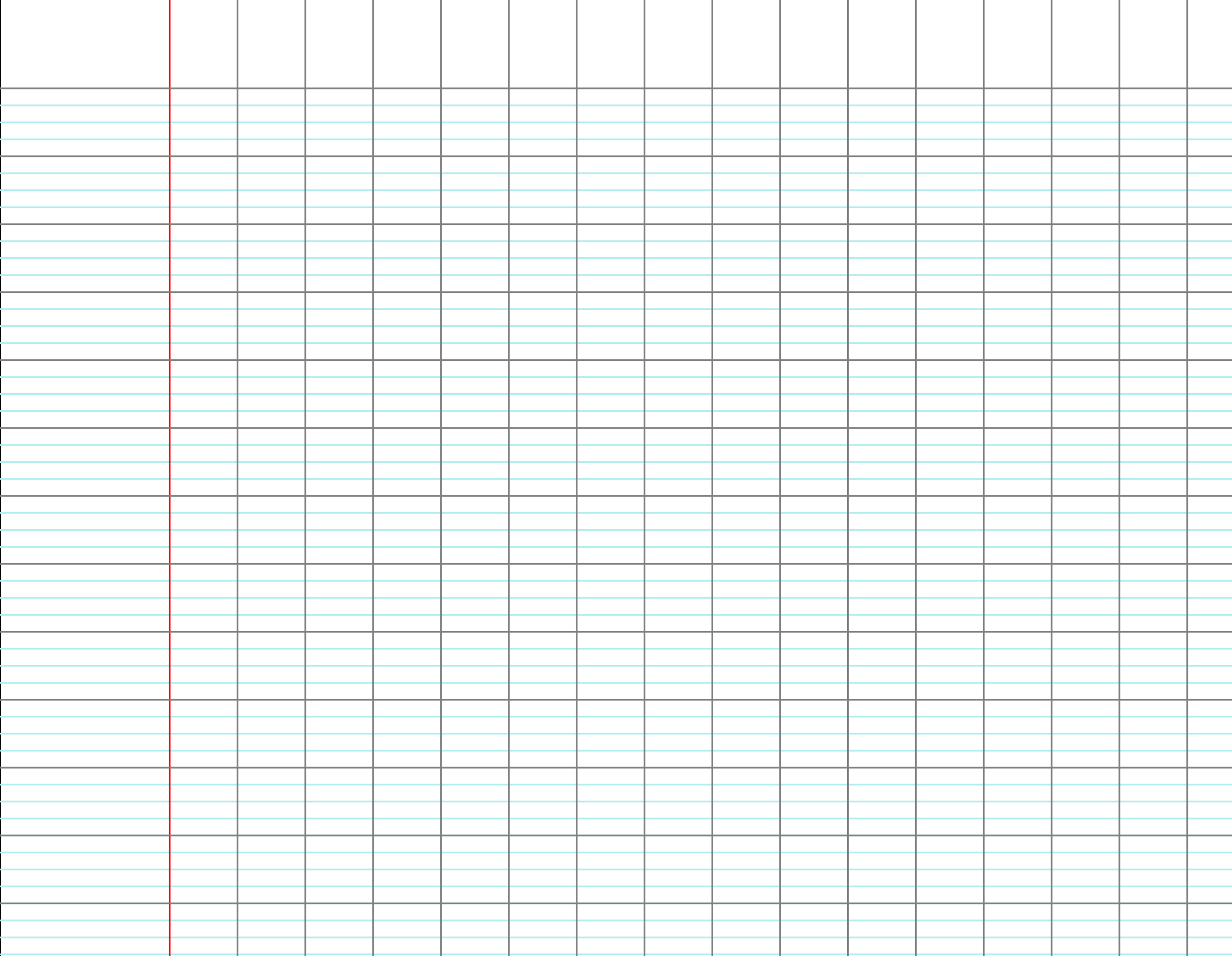 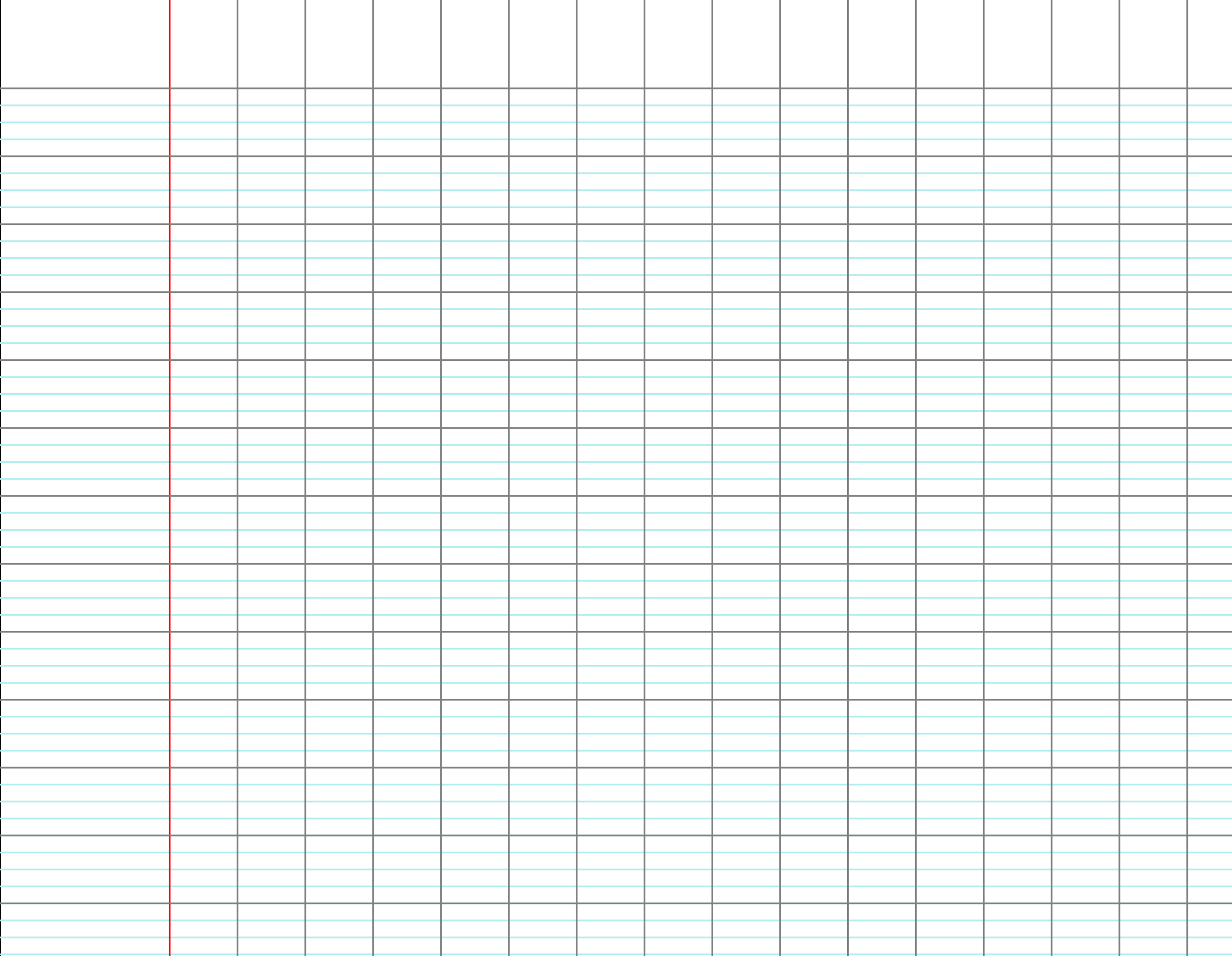 0,739
4,26
8,0 ou 8
6,2
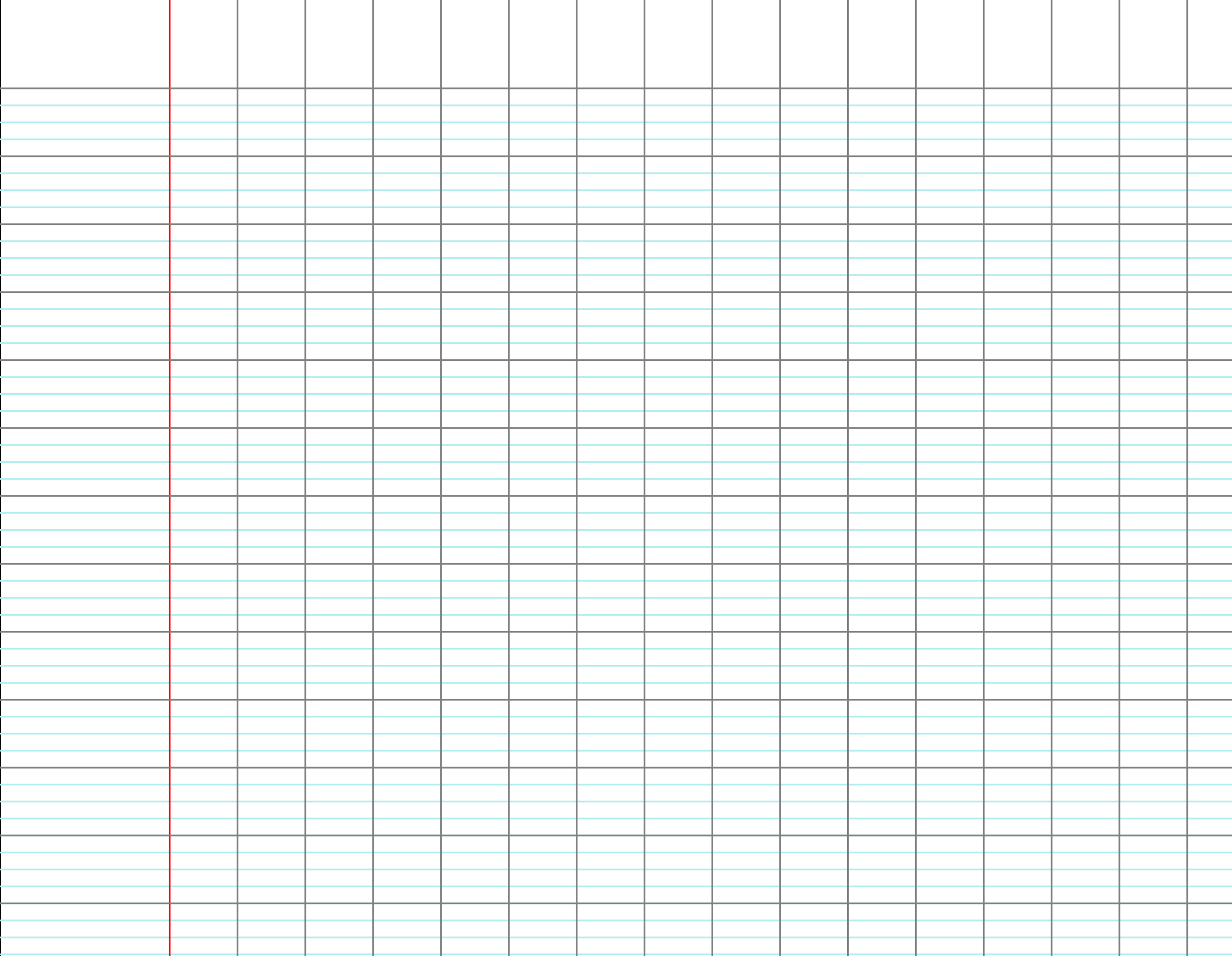 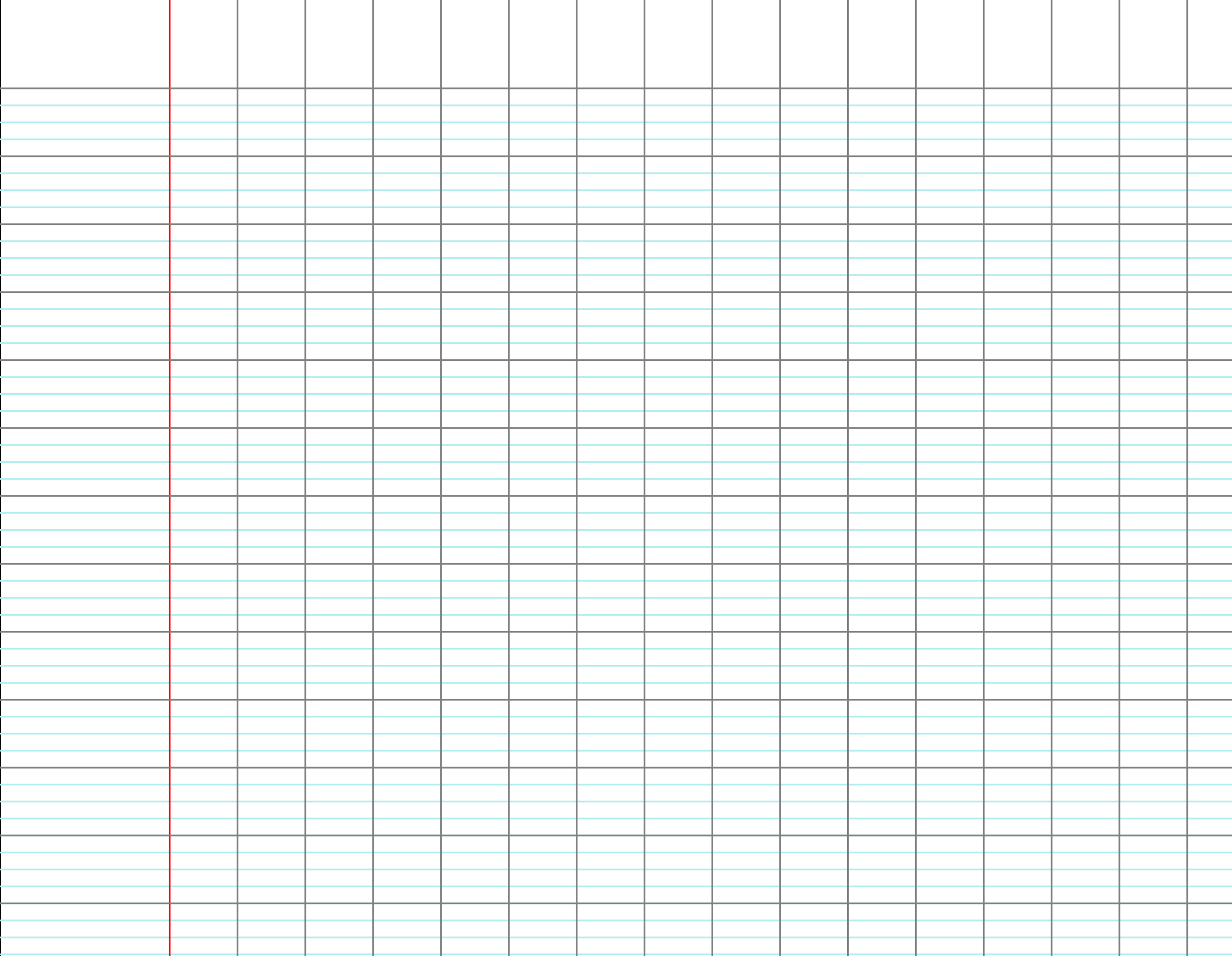 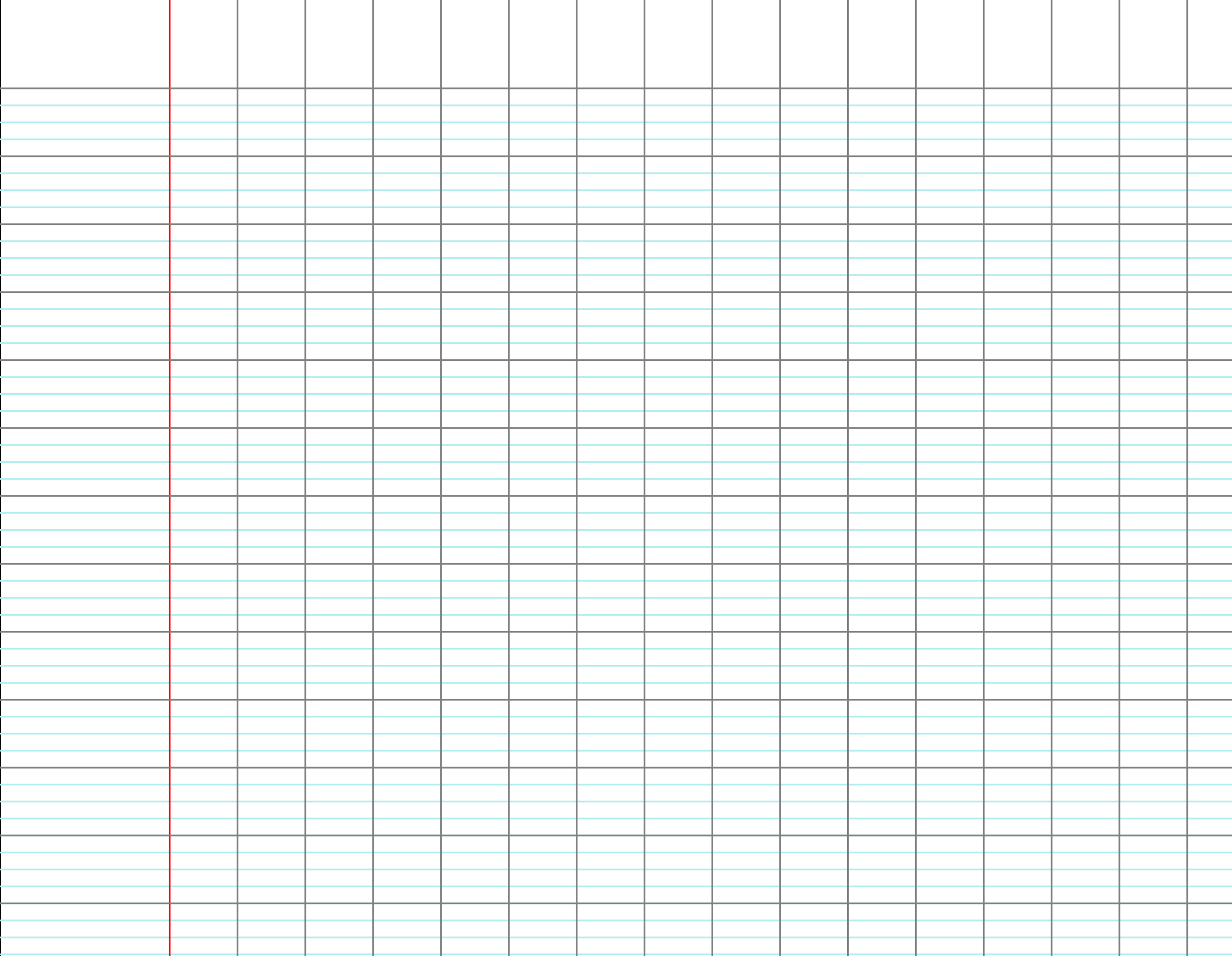 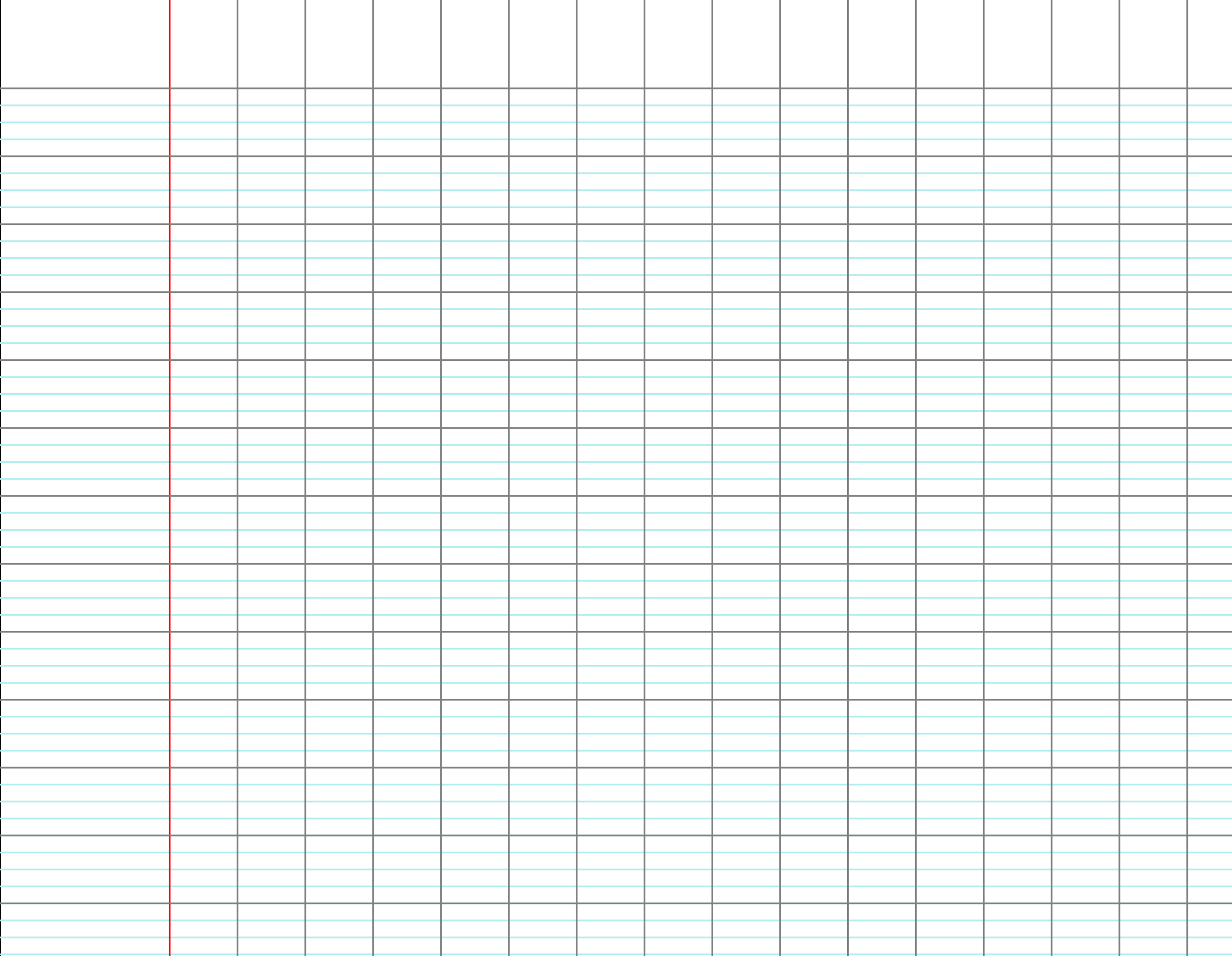 12,7
1,3
4,2
31,590 ou 31,59
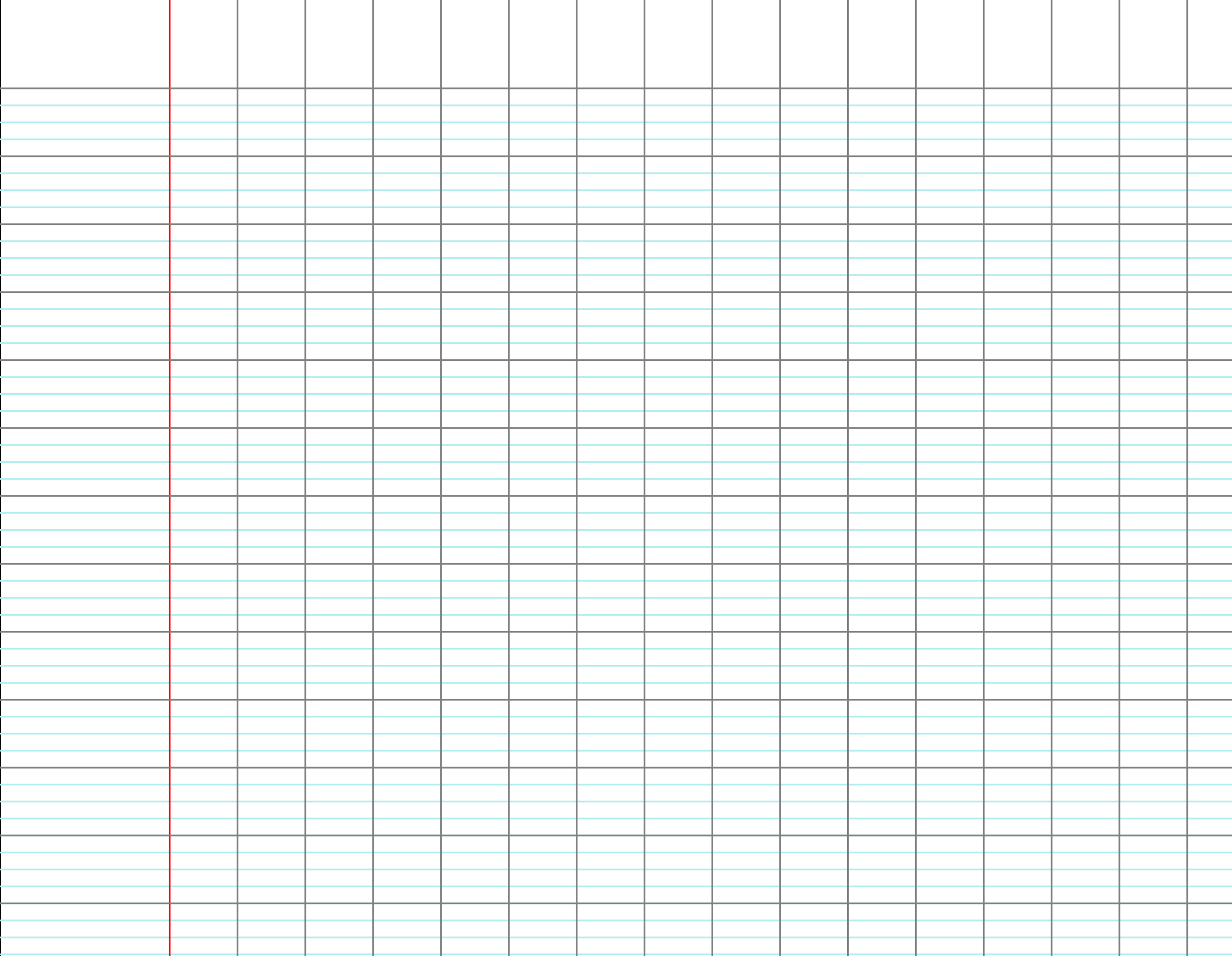 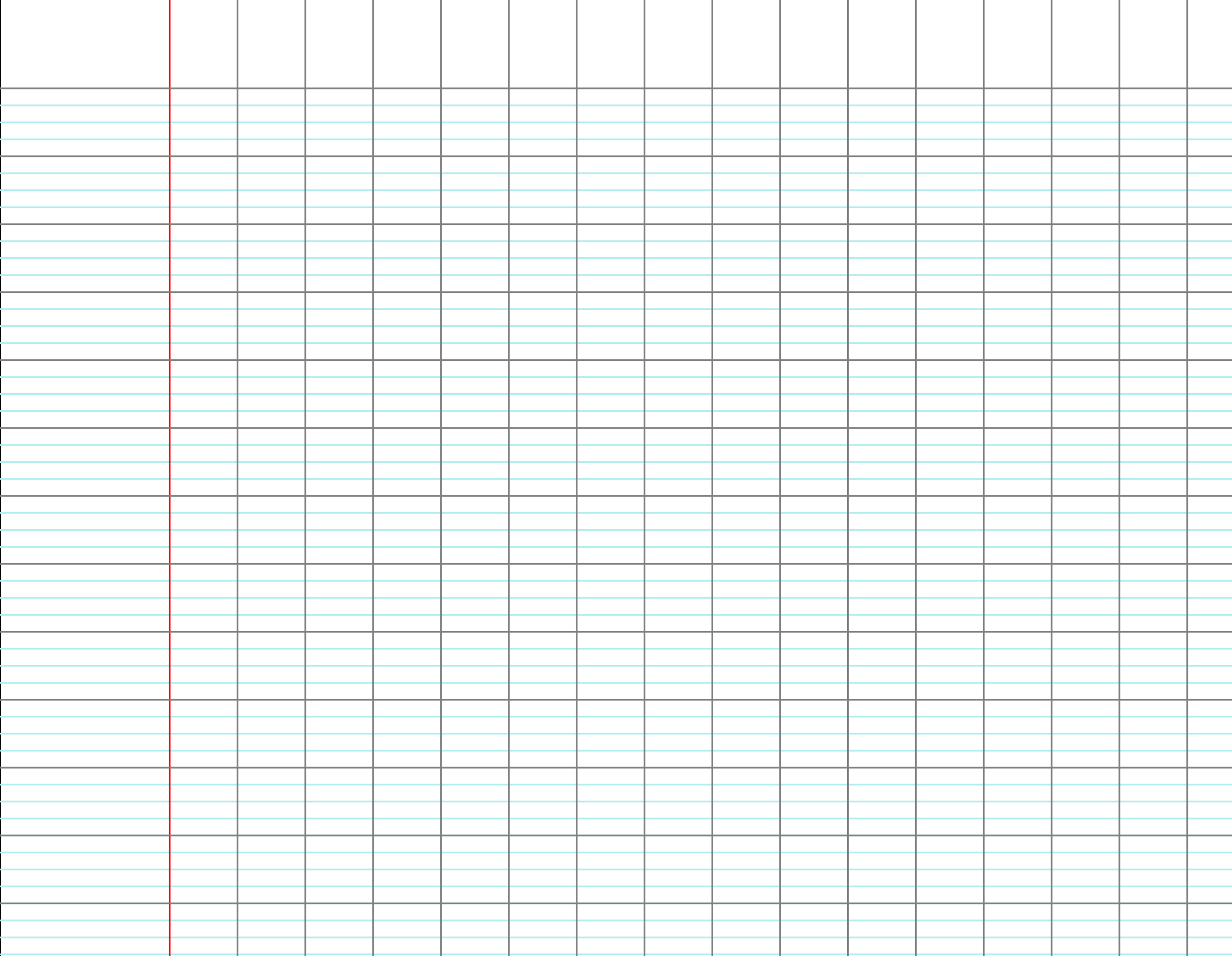 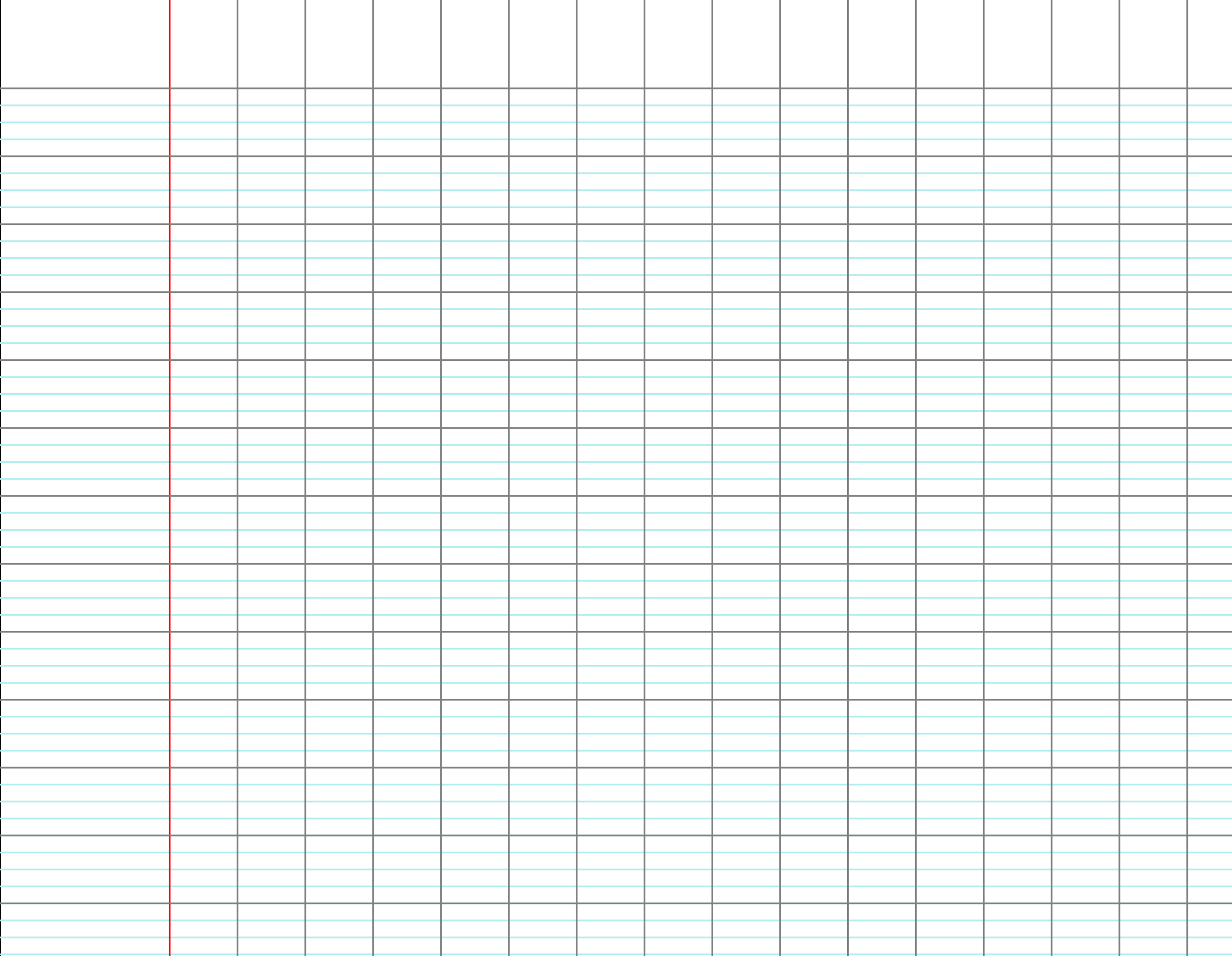 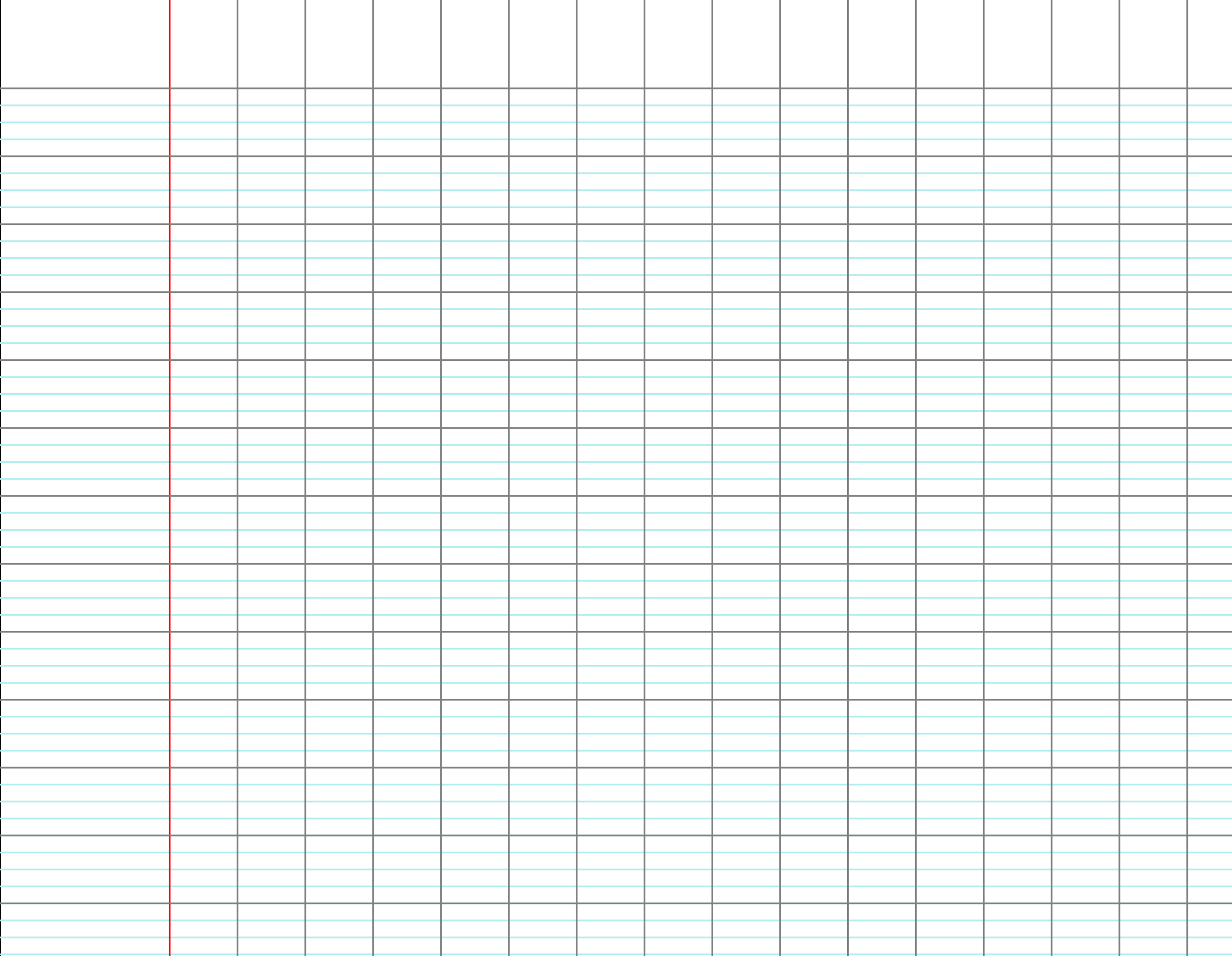 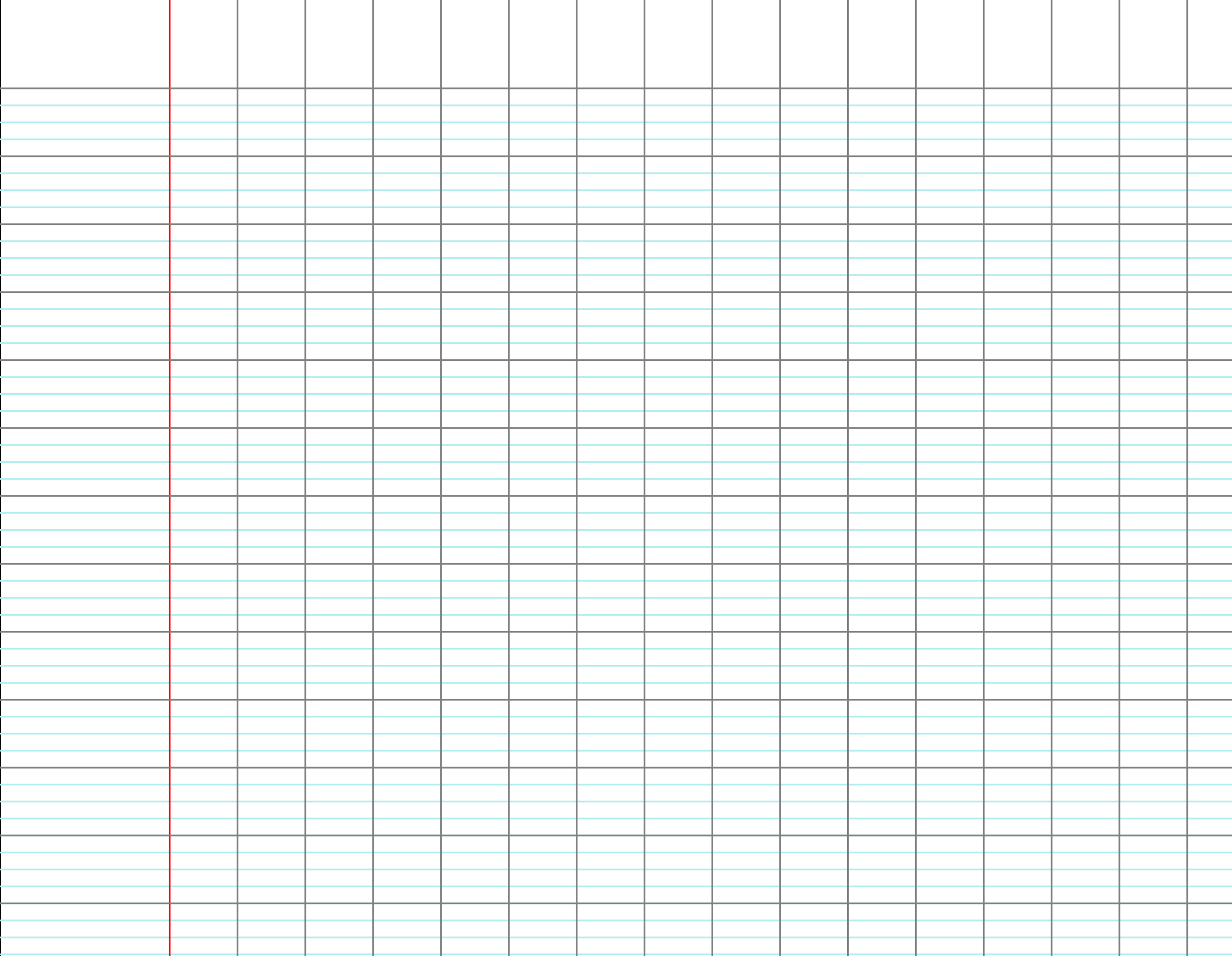 9,8
28,1
0,5
0,53
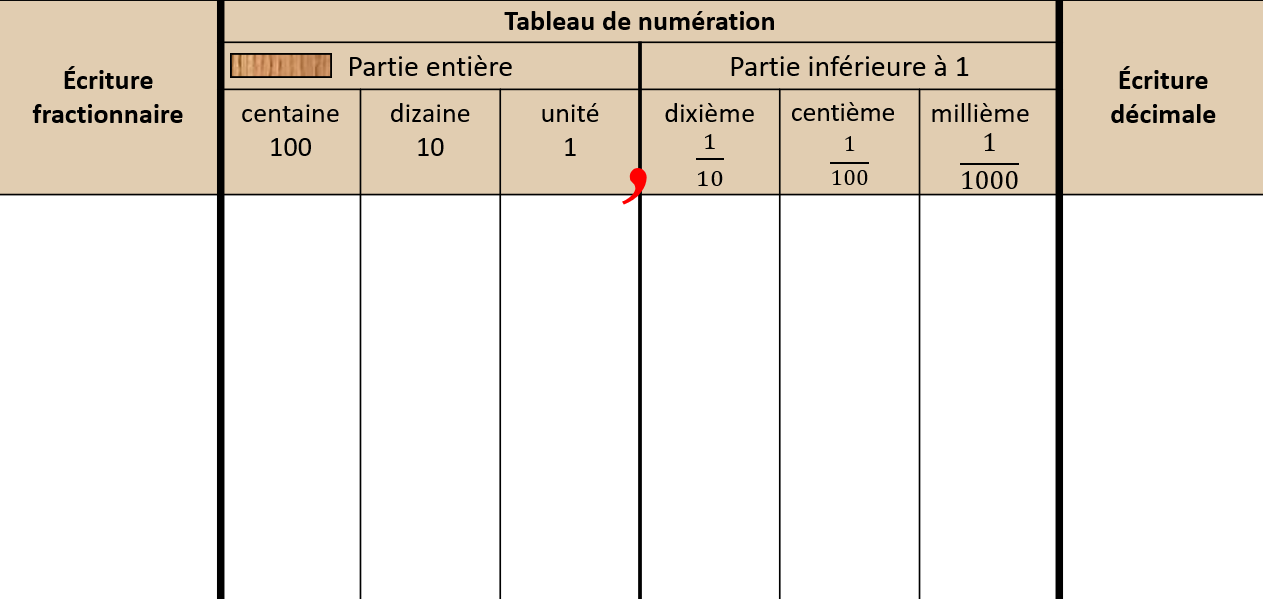 @Aliaslili : www.leblogdaliaslili.fr
[Speaker Notes: F 7 ligne D]